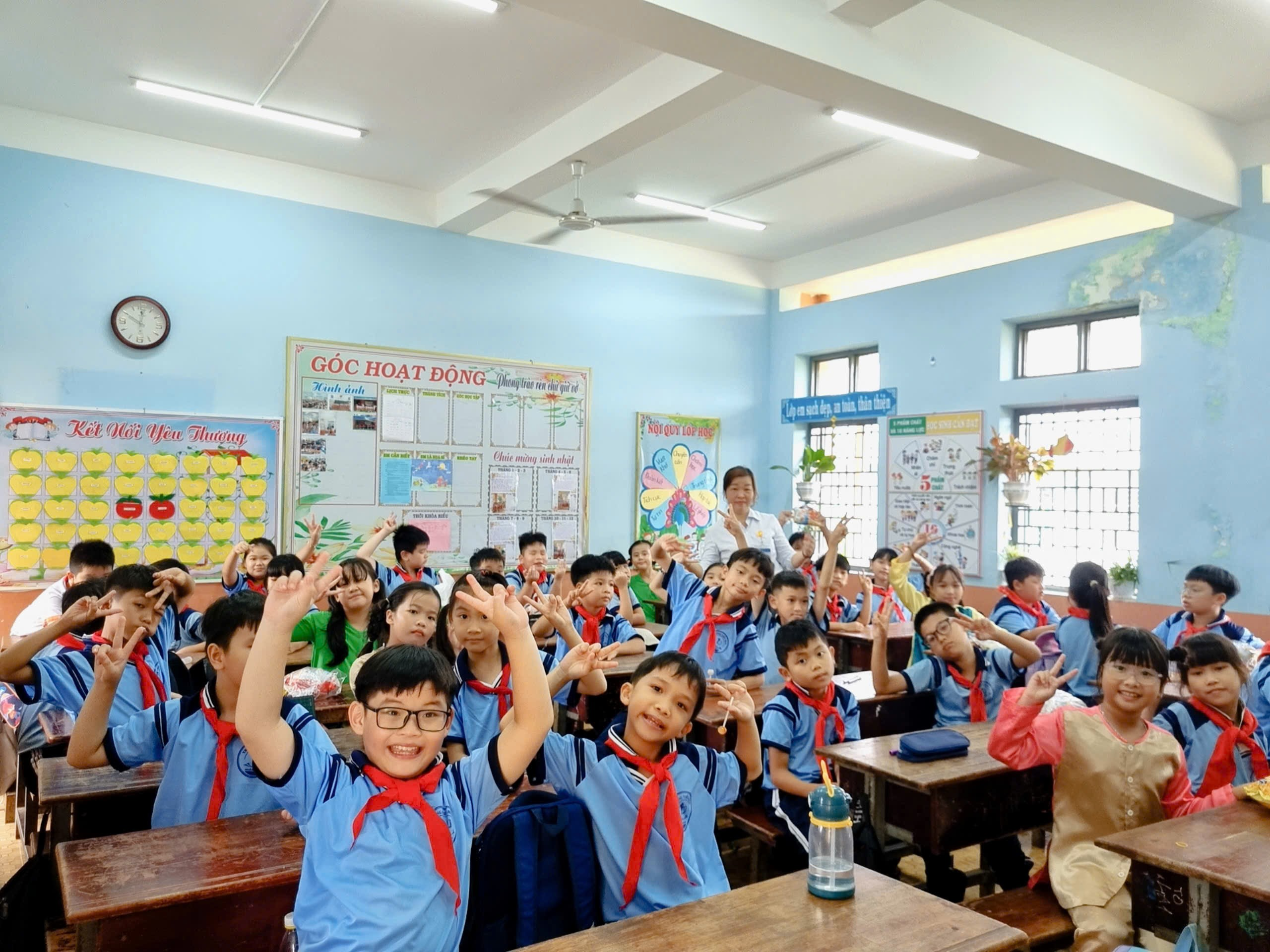 LỚP 4/1 
KÍNH CHÀO QUÝ 
THẦY CÔ
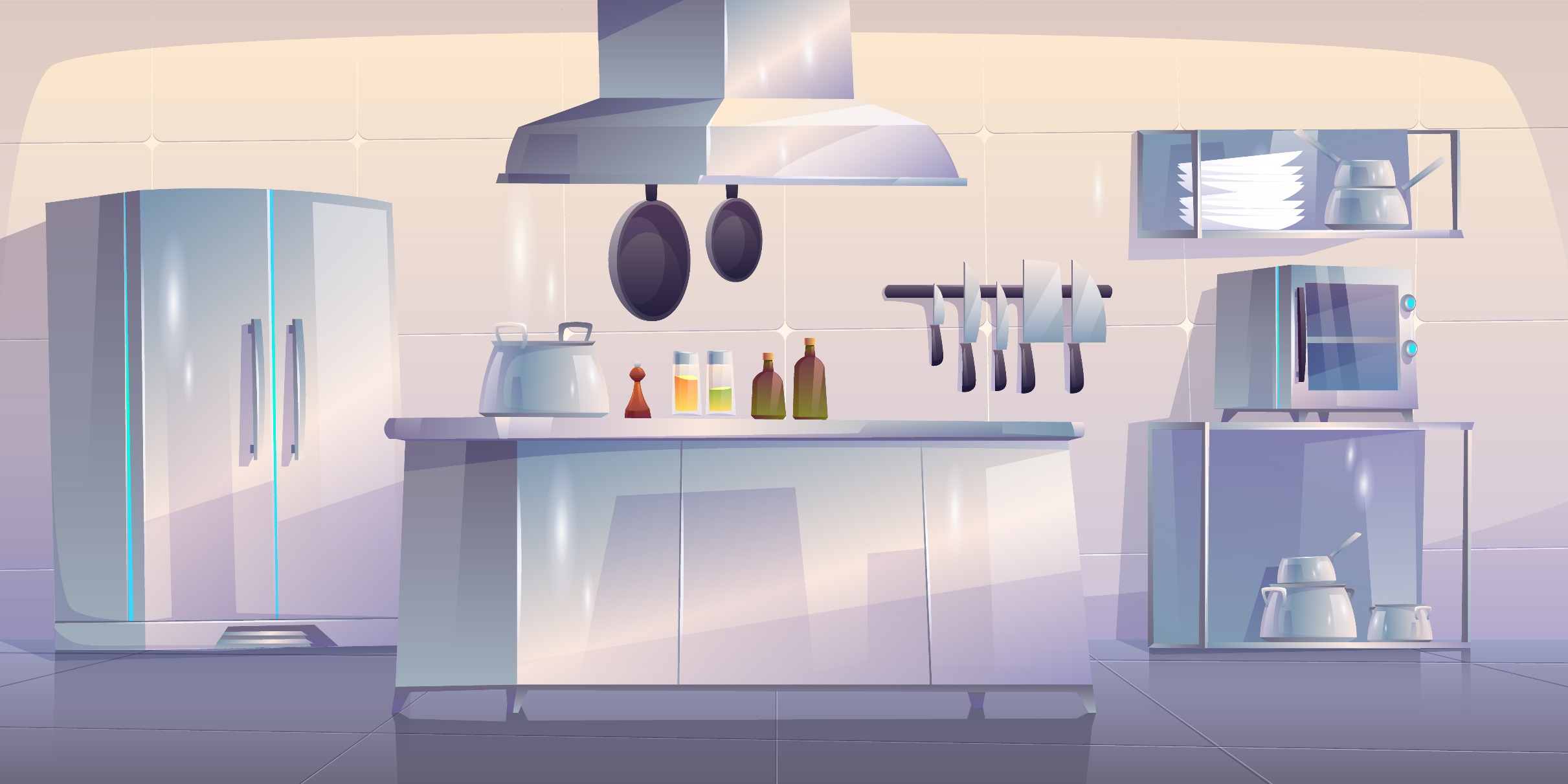 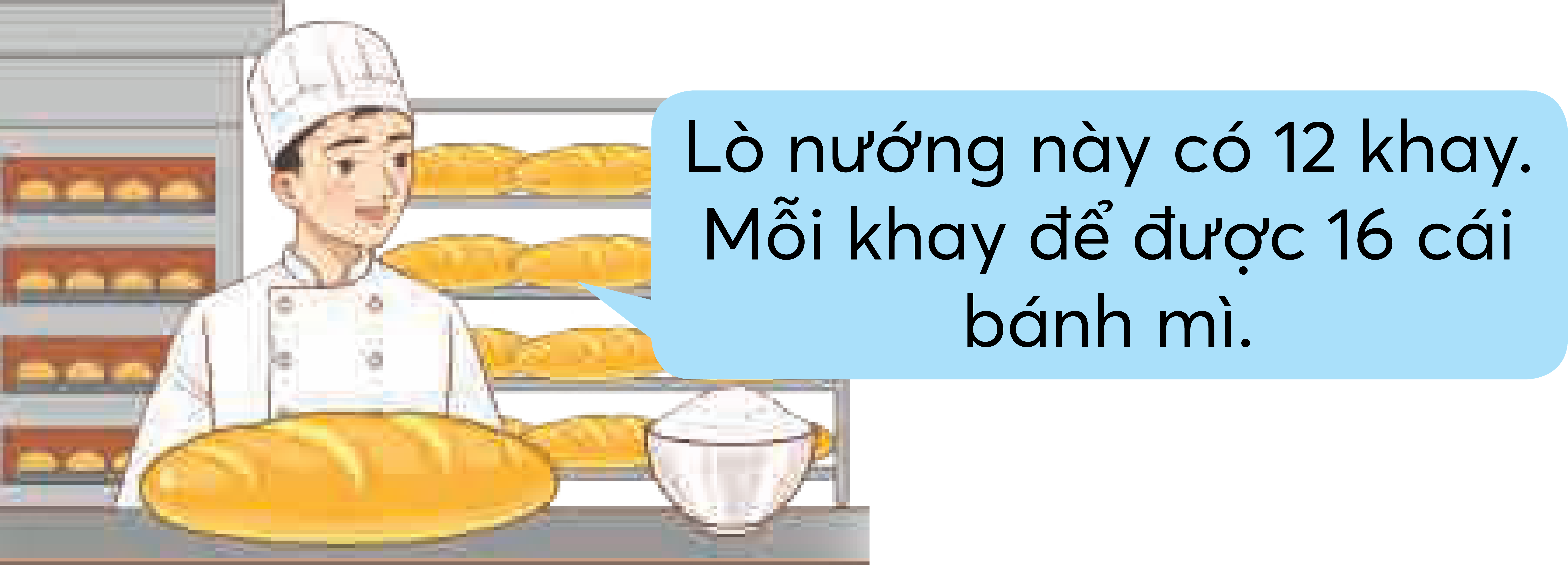 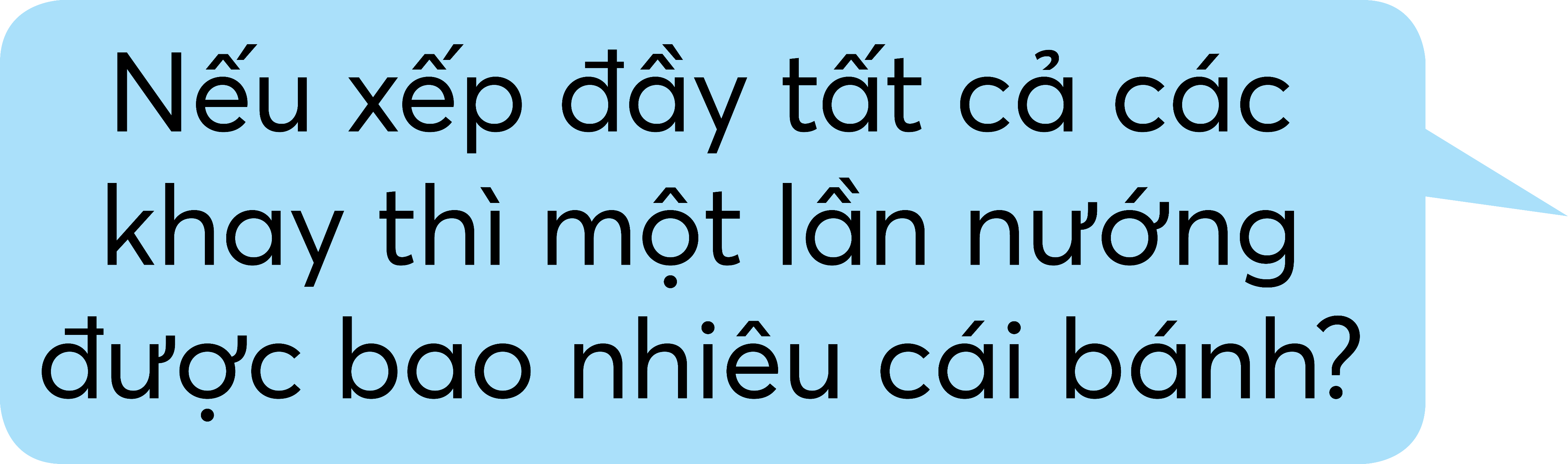 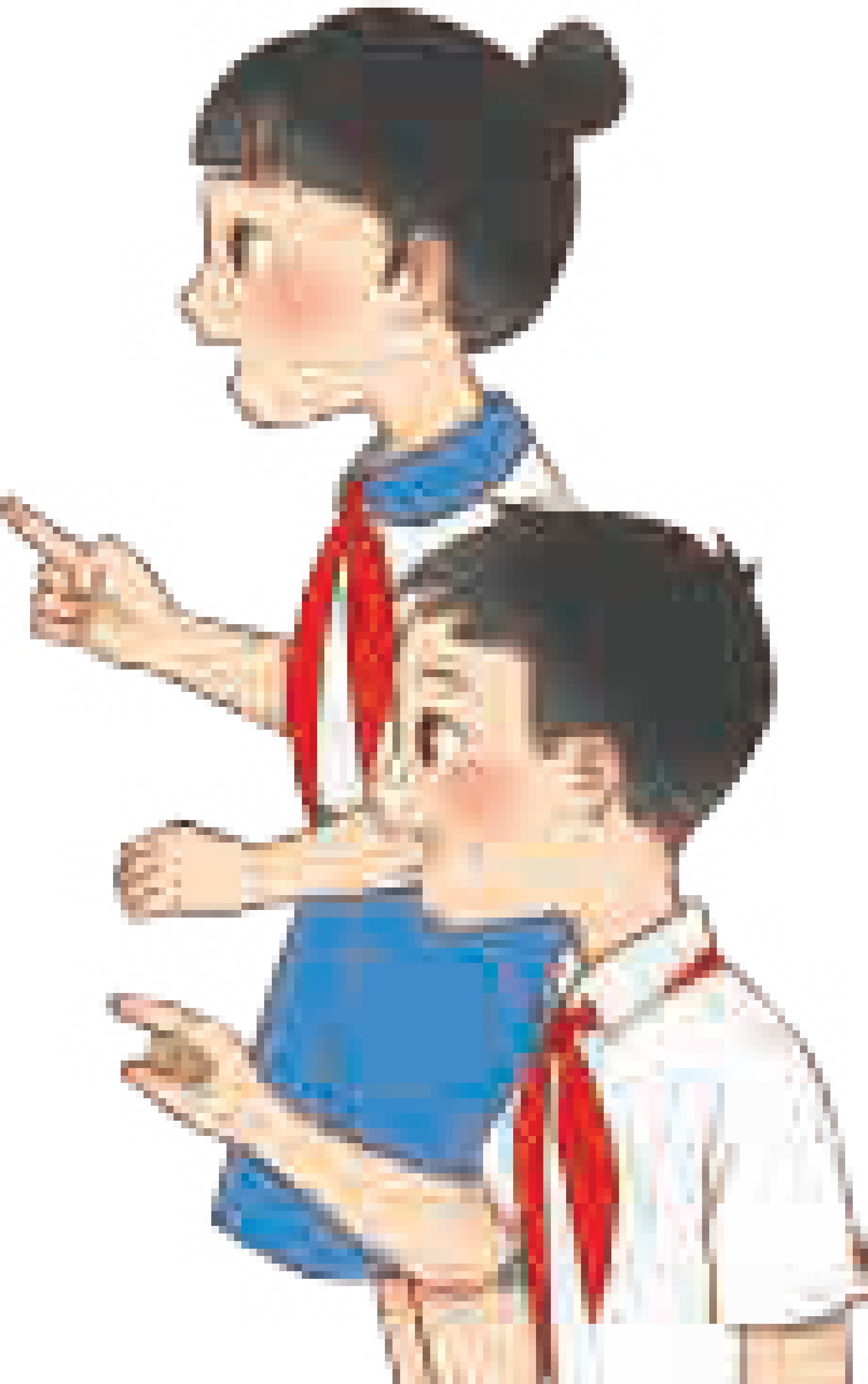 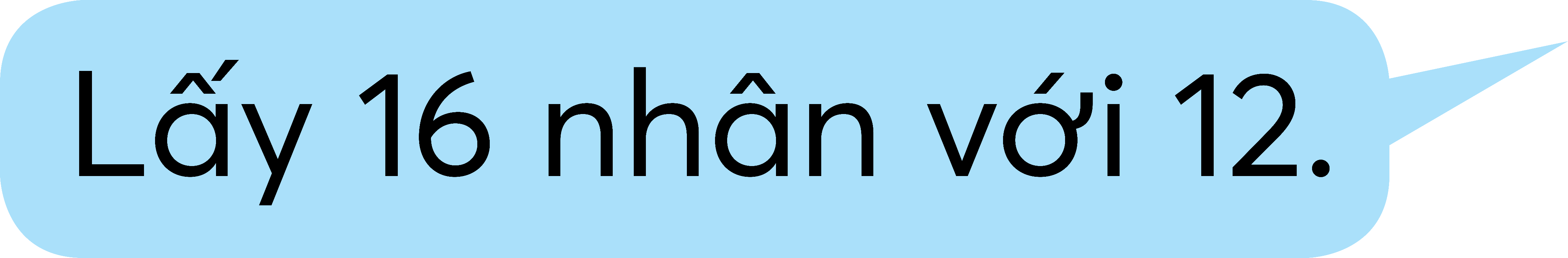 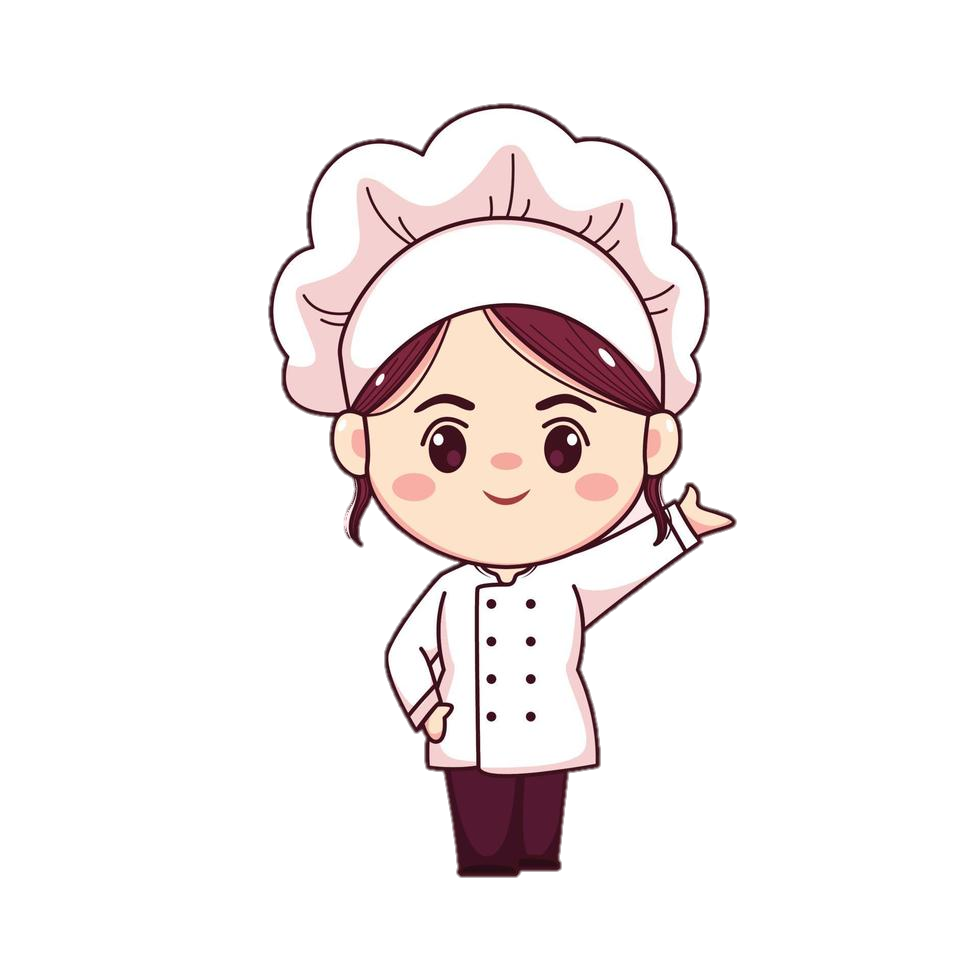 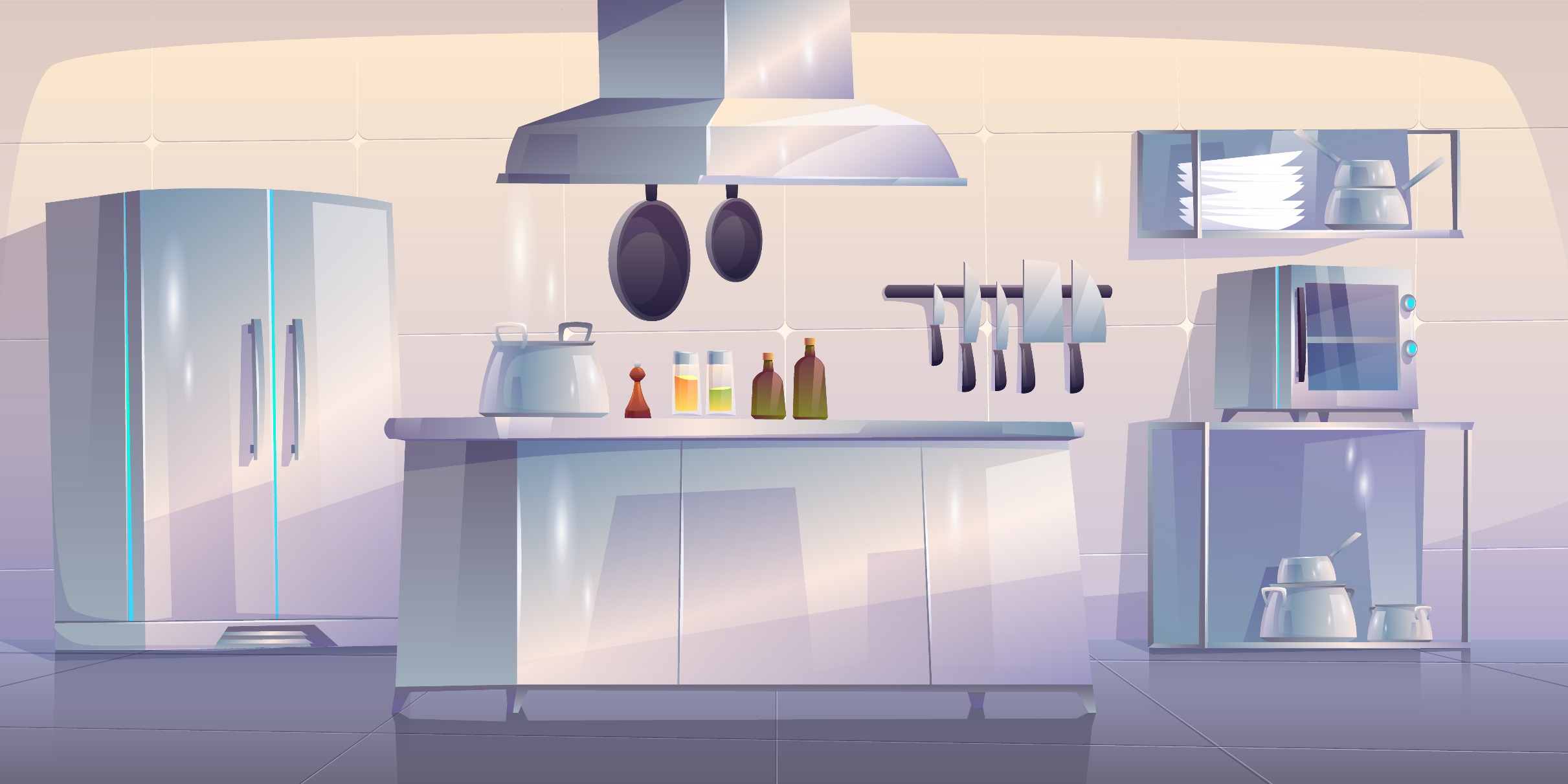 Hãy giúp nhà hàng tuyển dụng đầu bếp qua những bài học dưới đây nhé!
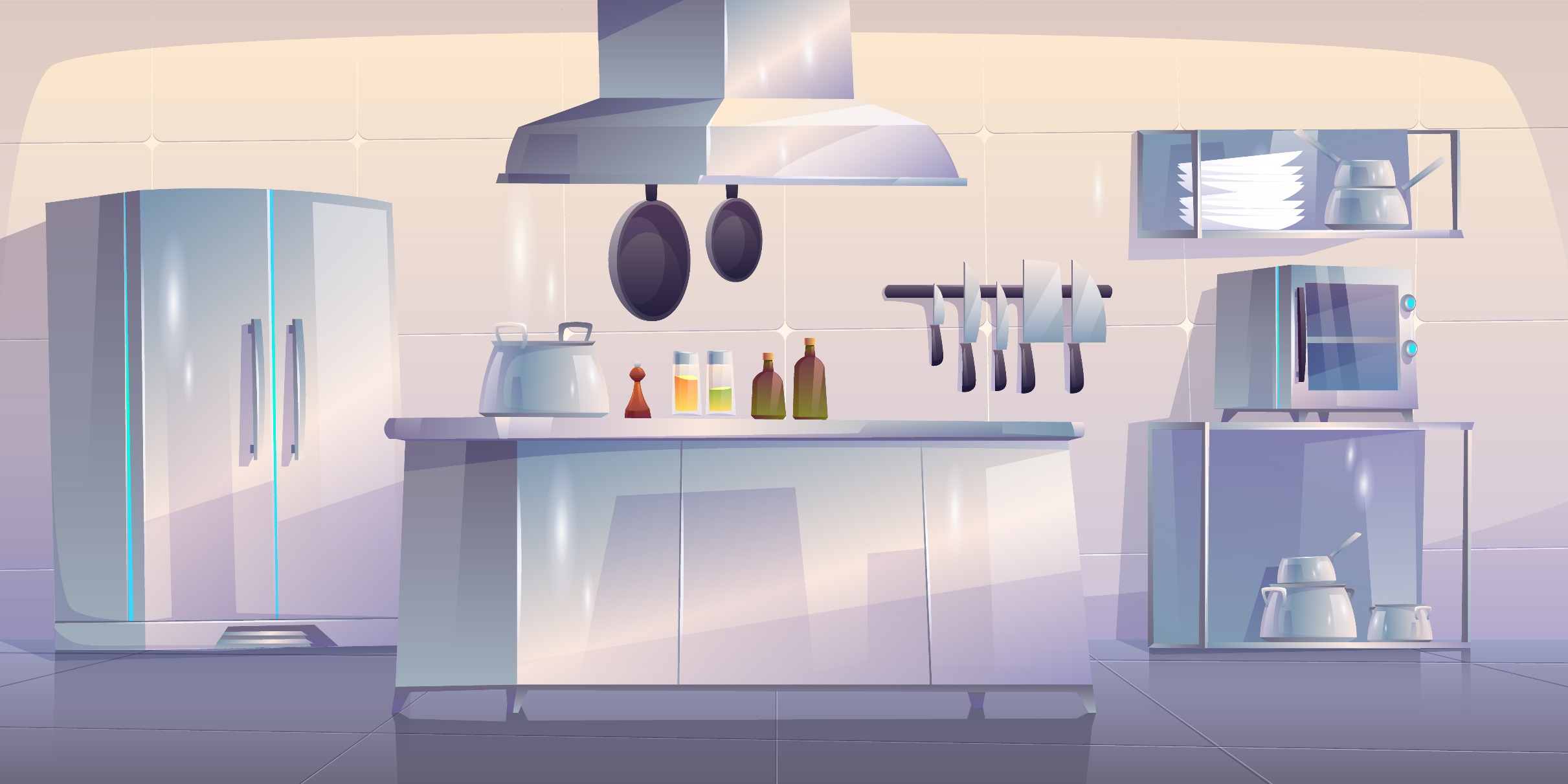 16 × 12 = ?
→	Viết 12 thành một tổng hai số
→	Chuyển về các phép nhân đã học (tận dụng các trường hợp nhân nhẩm).
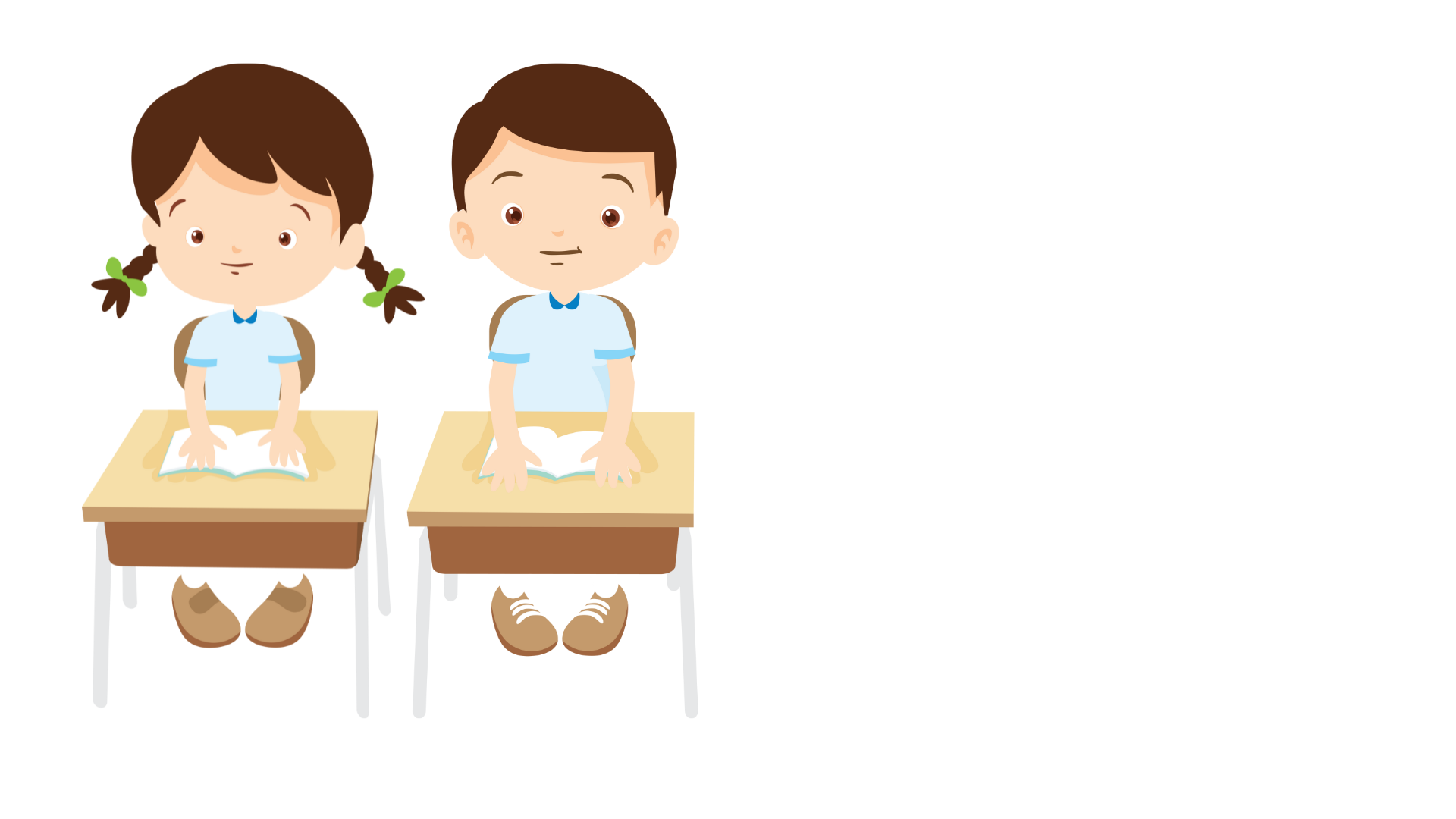 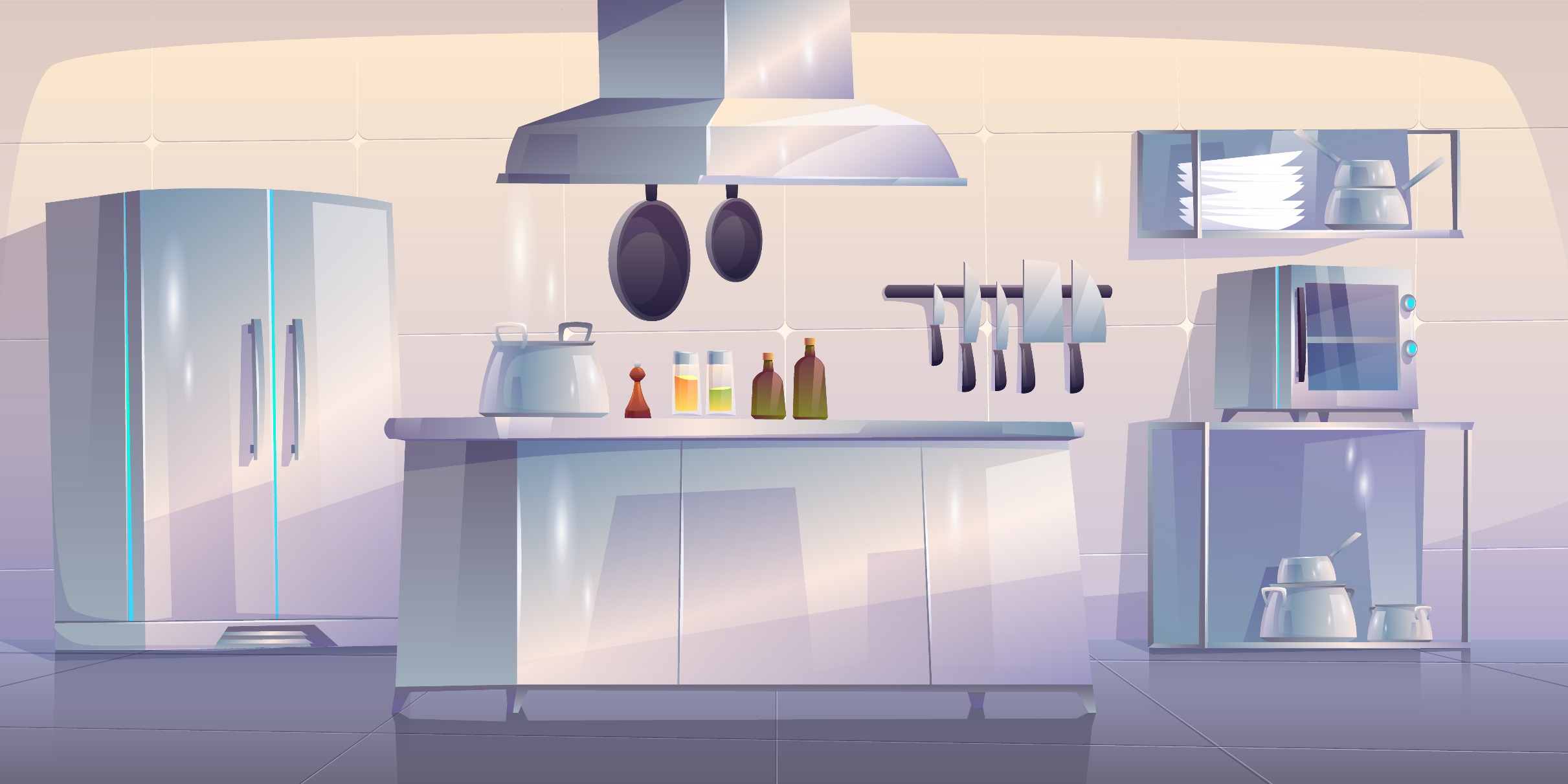 16 × 12 = ?
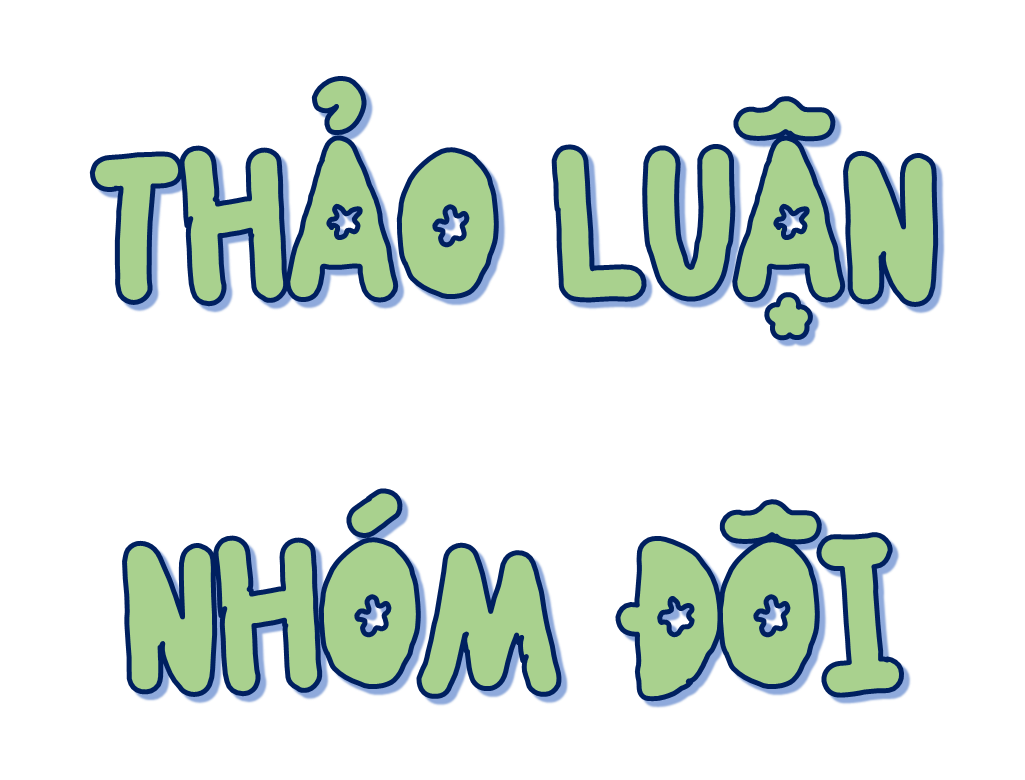 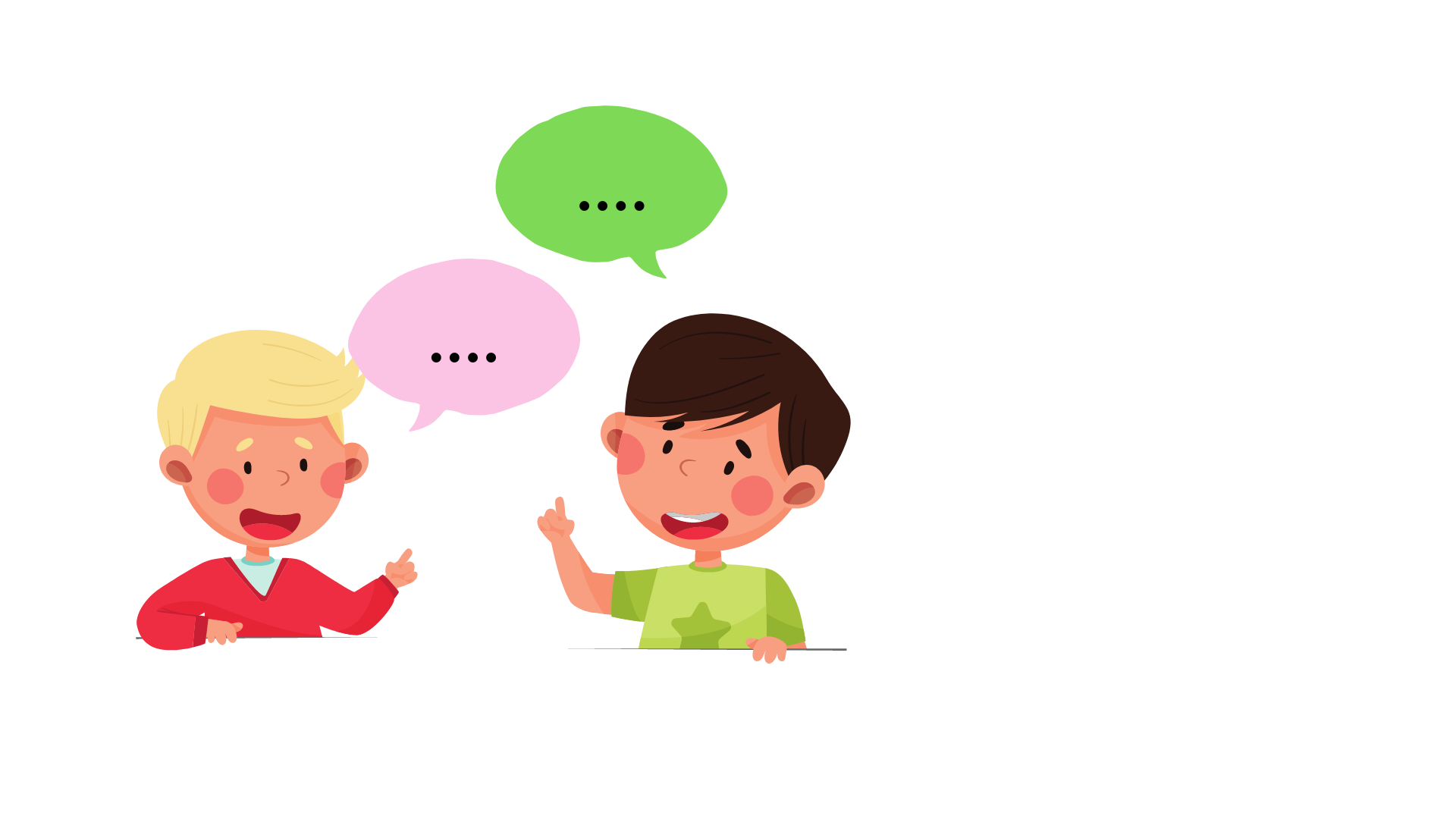 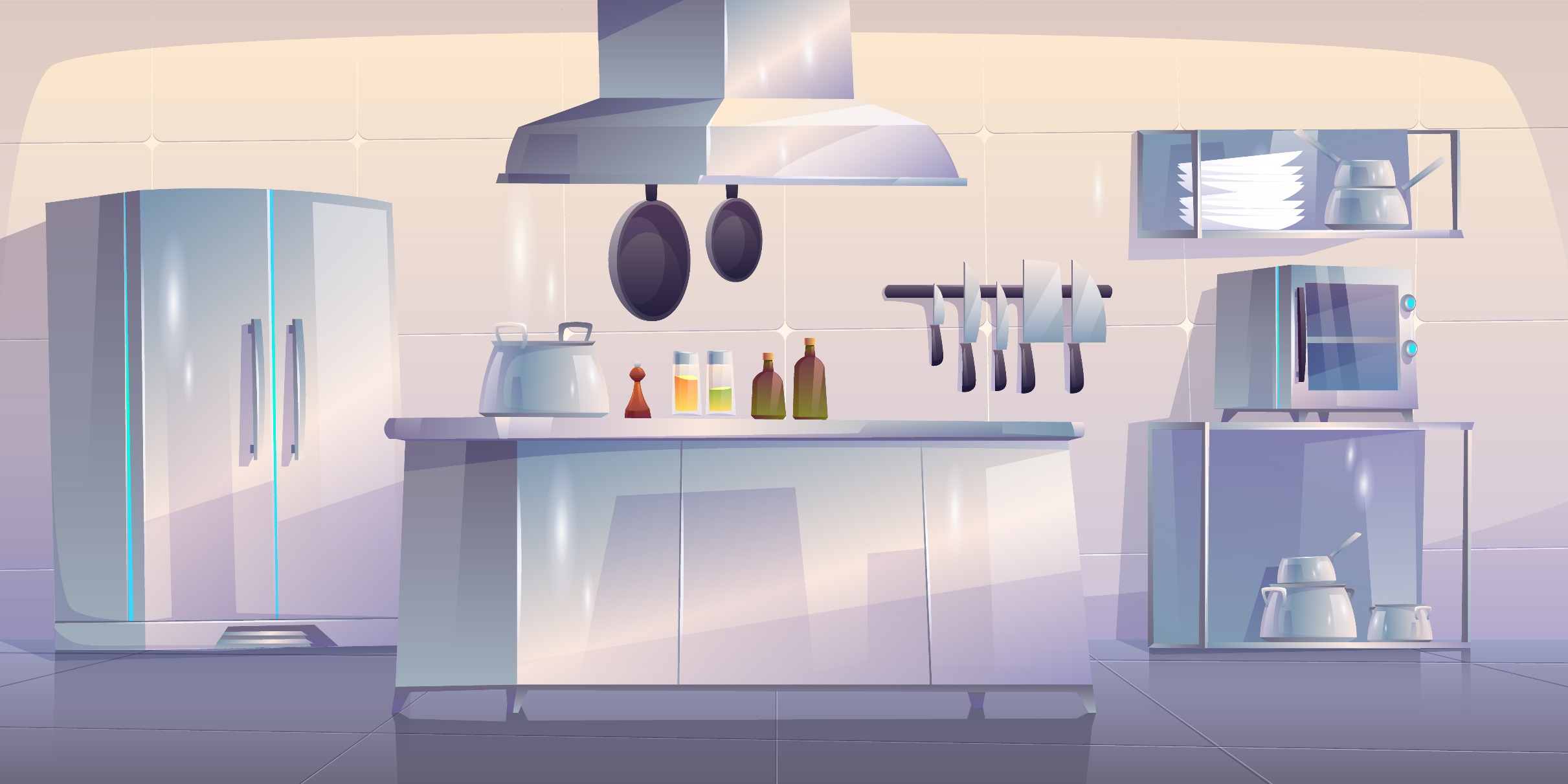 16 × 12 = ?
16 × 12     
= 16 × (10 + 2)                                      = 16 × 10 + 16 × .?.                              = .?.         +    .?.     
= .?.
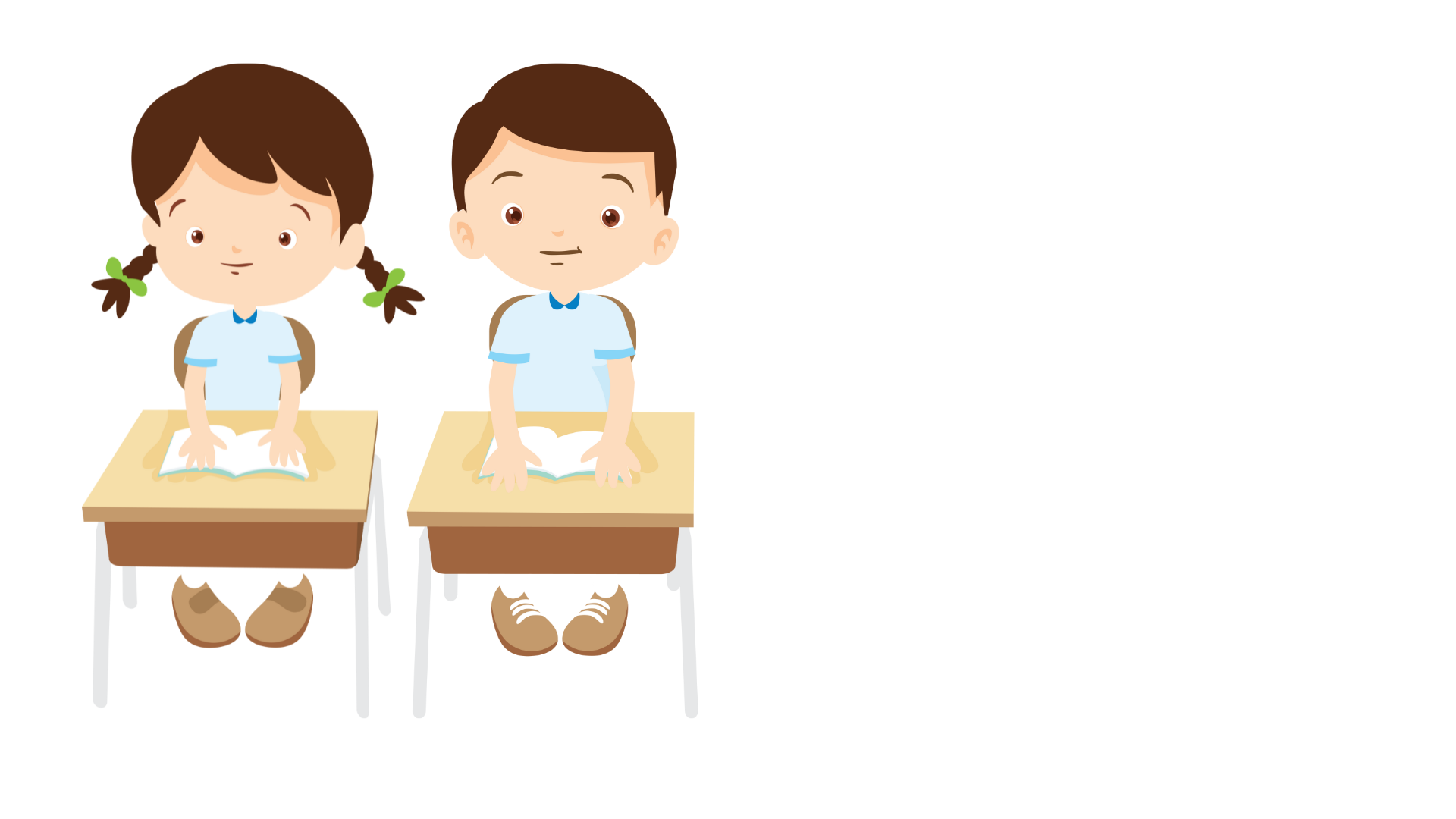 2
160
32
192
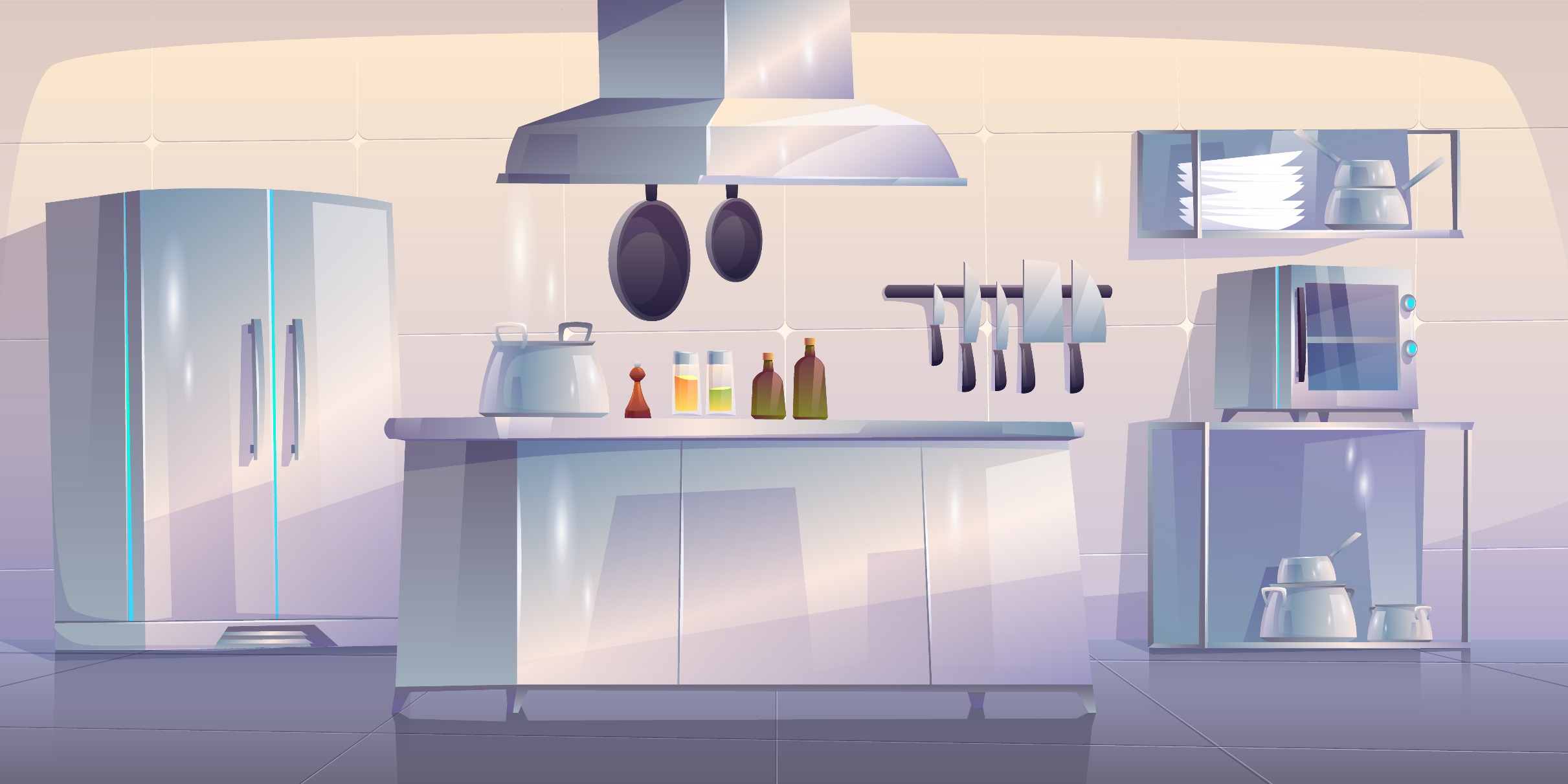 Để tính được phép tính sau, ta có thể làm:
16 × 12 = ?
Đặt tính:
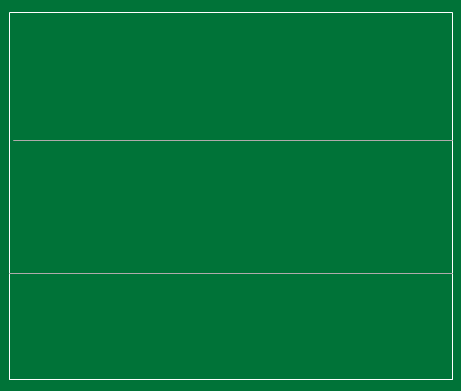 + Viết thừa số thứ nhất ở trên, viết thừa số thứ hai ở dưới và thẳng hàng với đơn vị của thừa số thứ nhất, viết dấu nhân, kẻ vạch ngang.
16
x
12
Tính:
+ Từ phải sang trái
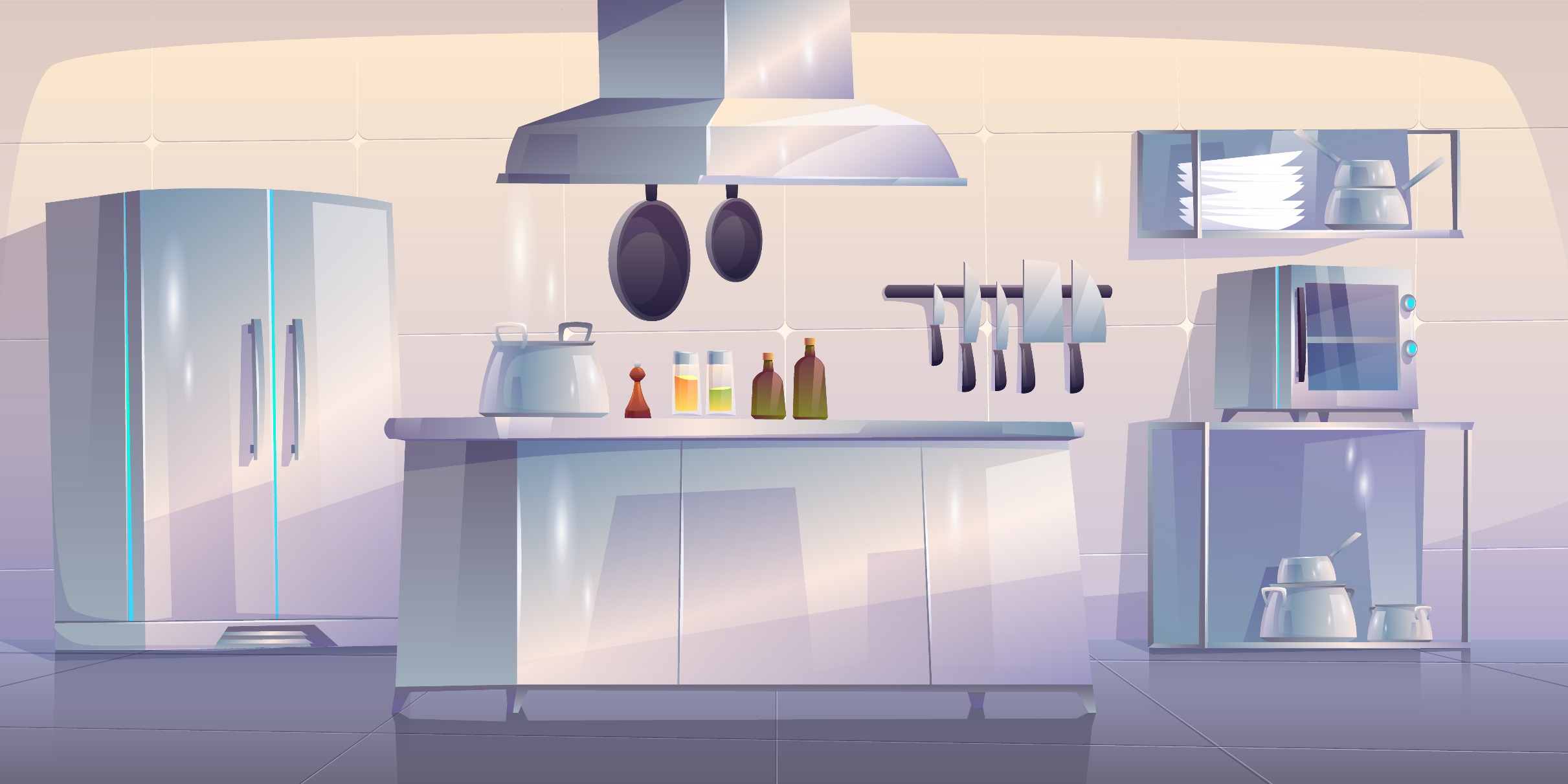 16 × 12 = ?
192
* 2 nhân 6 bằng 12, viết 2, nhớ 1;
1 6
x
2 nhân 1 bằng 2, thêm 1 bằng 3, viết 3
1 2
* 1 nhân 6 bằng 6, viết 6 (ở hàng chục);
    1 nhân 1 bằng 1, viết 1.
3
2
1
* Hạ 2;
   3 cộng 6 bằng 9, viết 9;    
   Hạ 1.
6
2
6
2
9
1
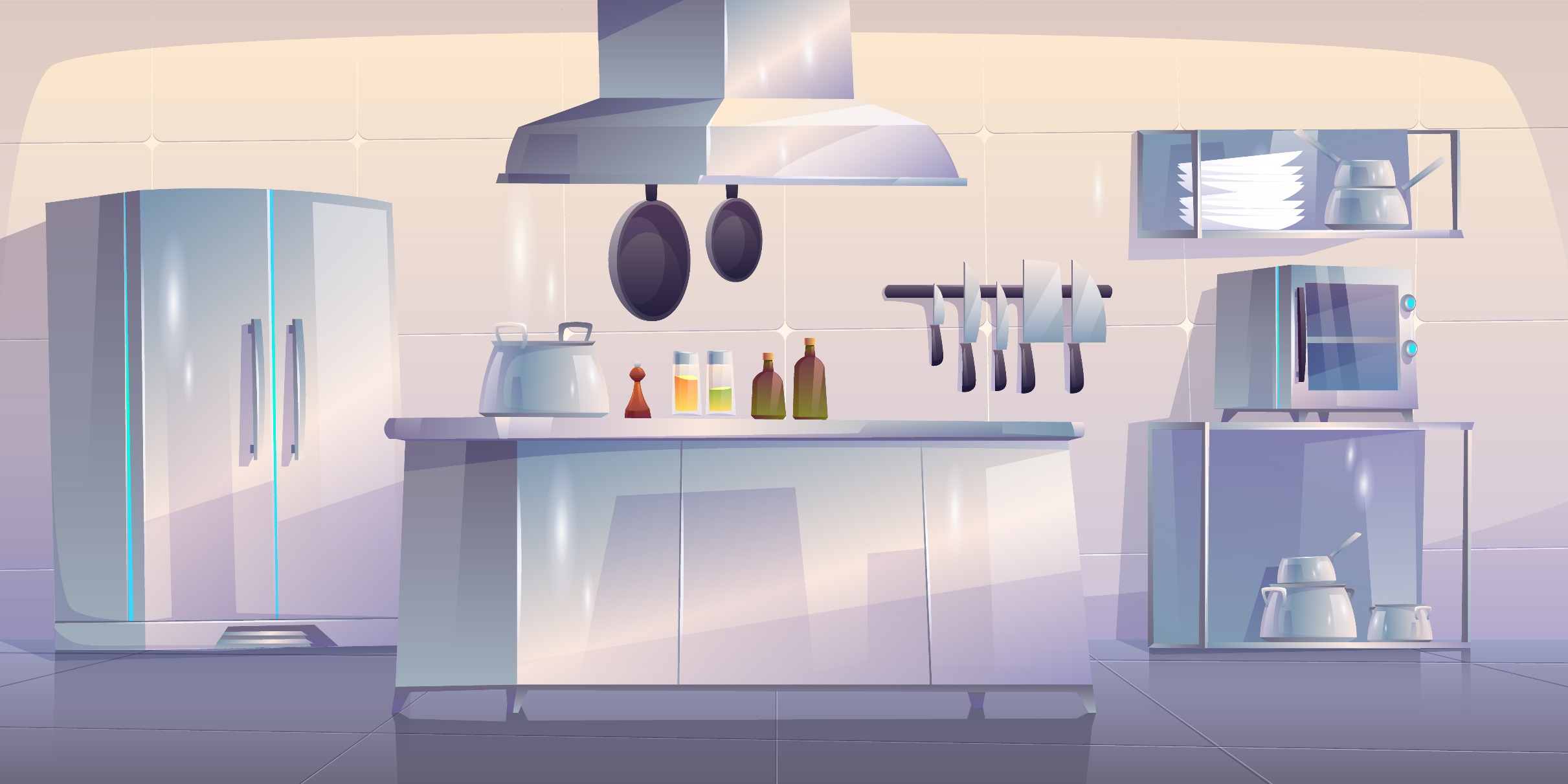 16 × 12 = ?
192
Lưu ý: 32 gọi là tích riêng thứ nhất.
1 6
x
16 gọi là tích riêng thứ hai.
1 2
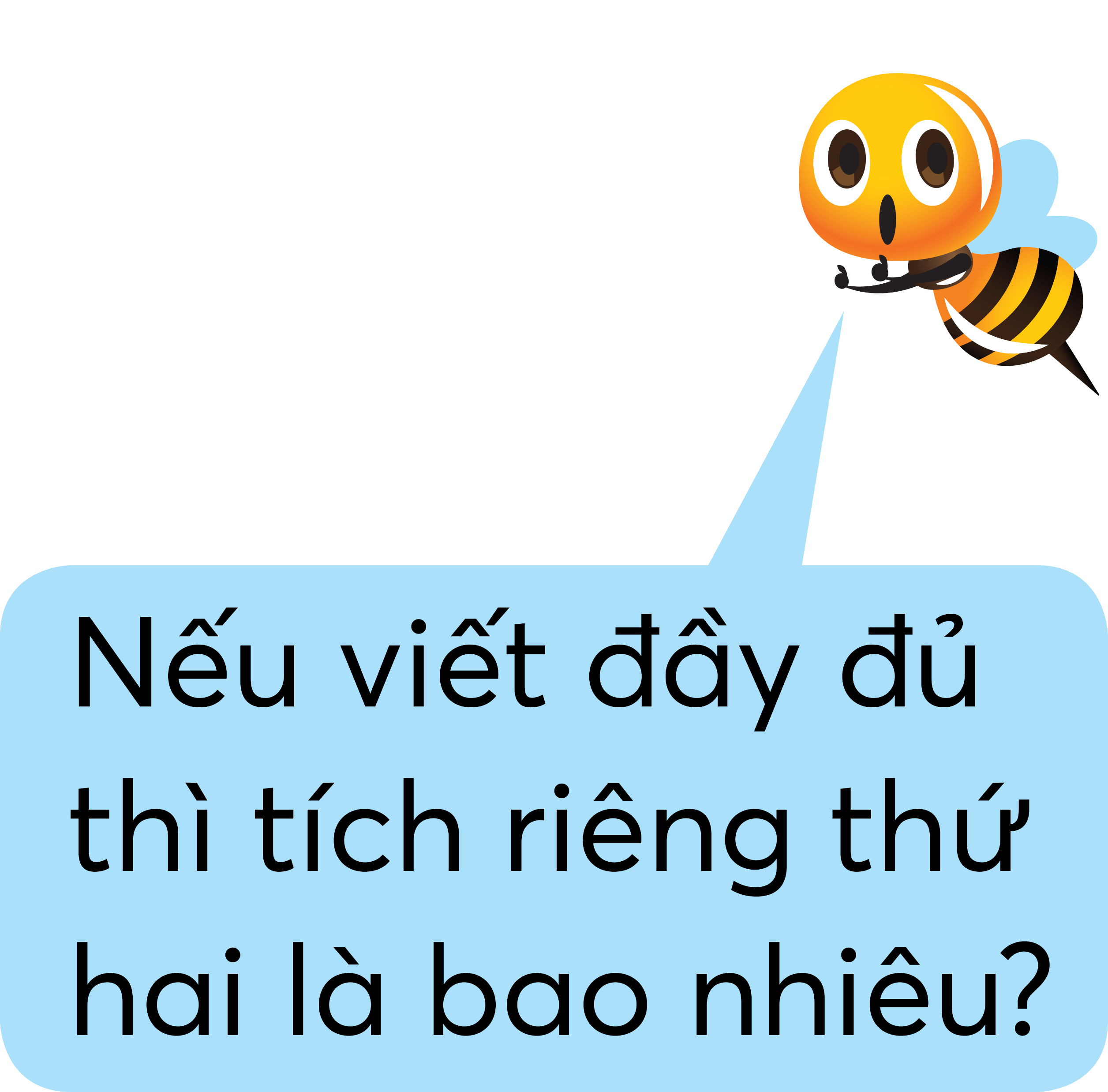 Tích riêng thứ hai viết 
lùi sang trái một hàng.
3
2
1
6
0
2
9
1
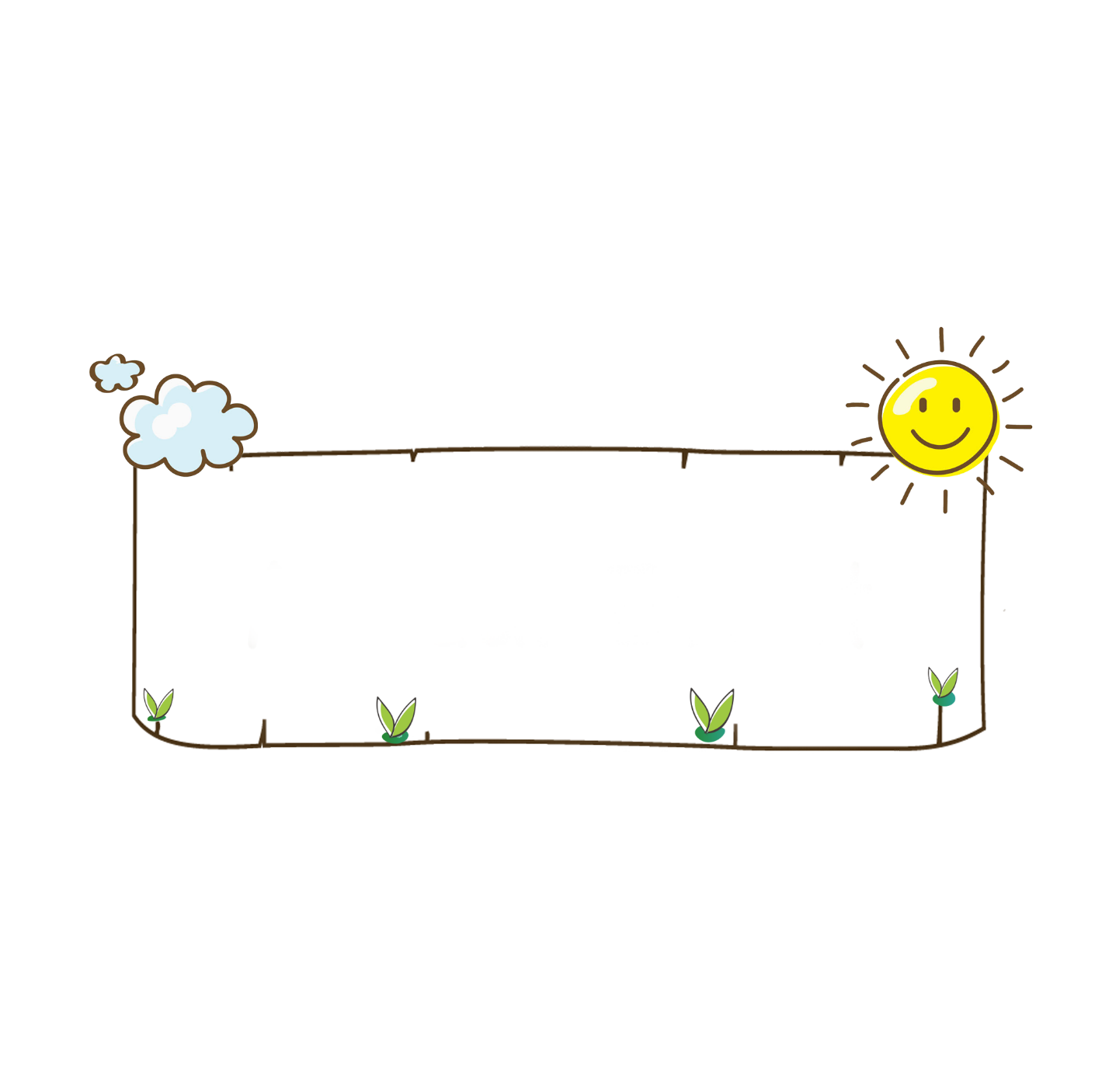 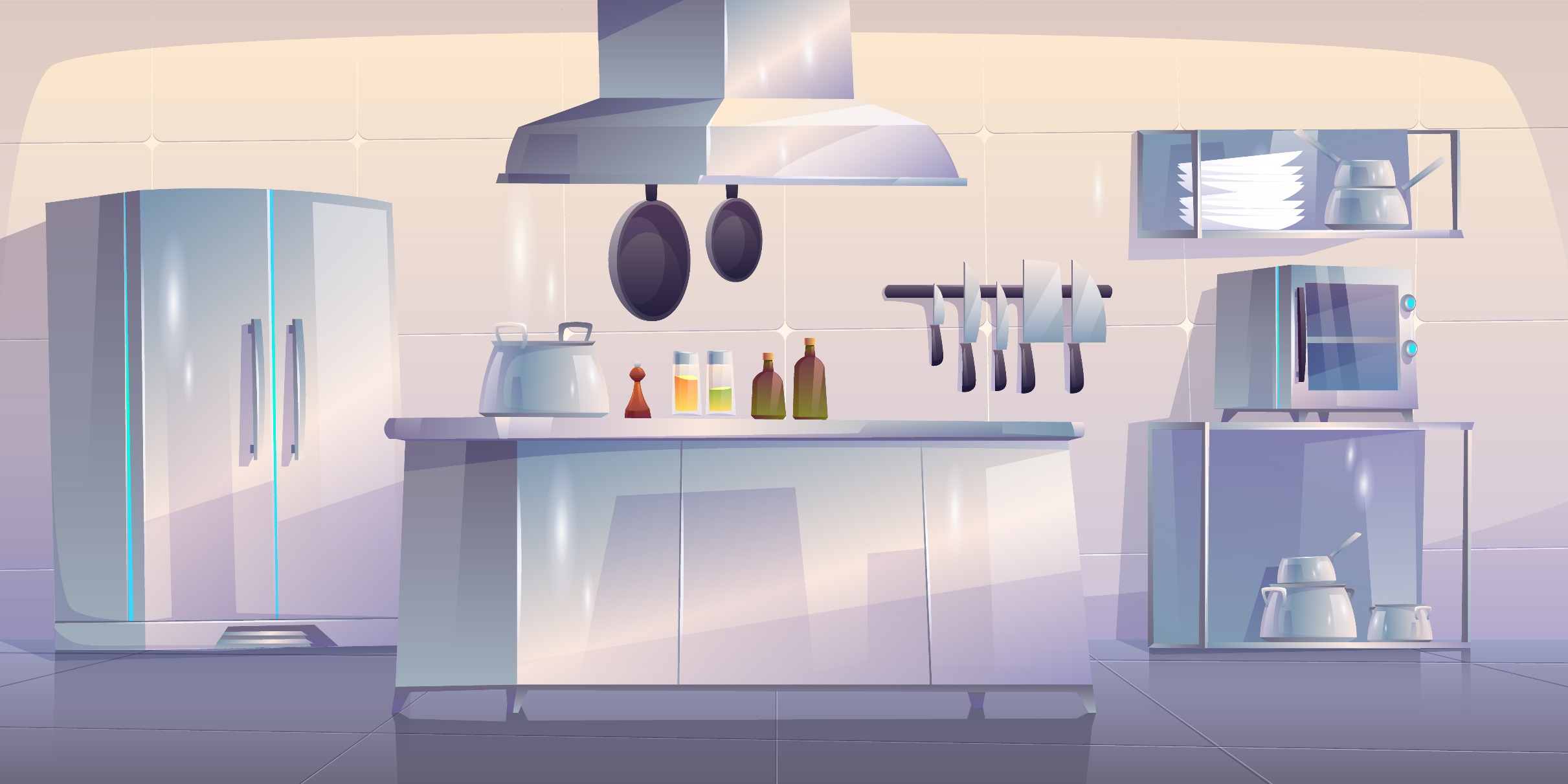 16 x 12
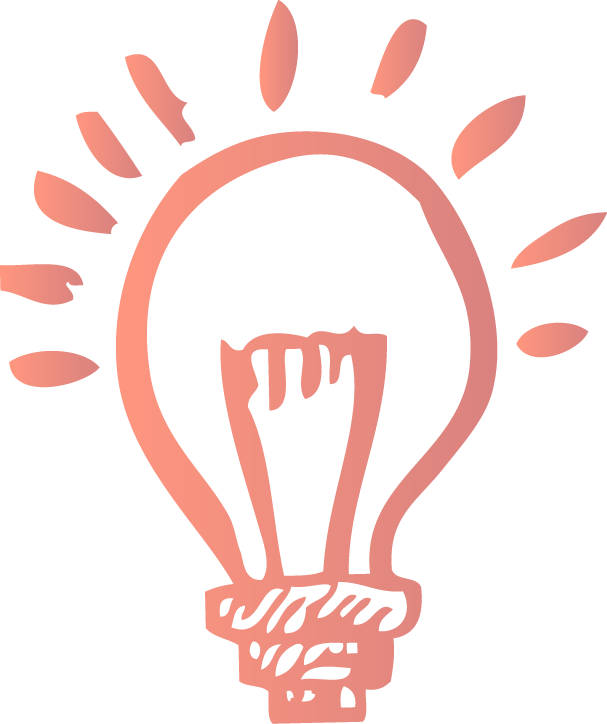 16
x
12
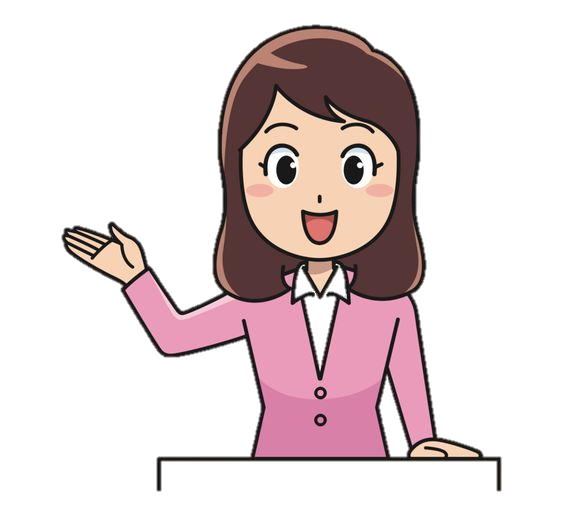 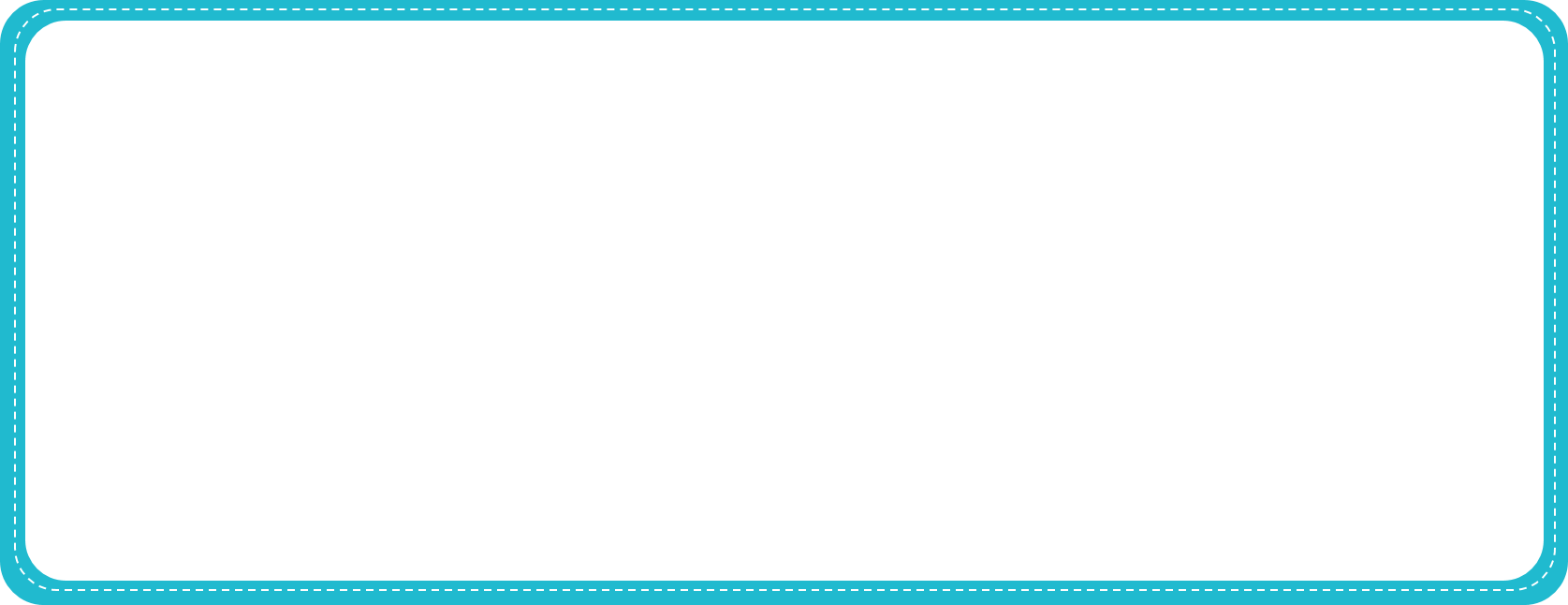 Tích riêng thứ 1
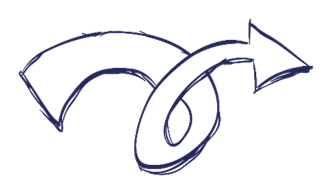 3
32
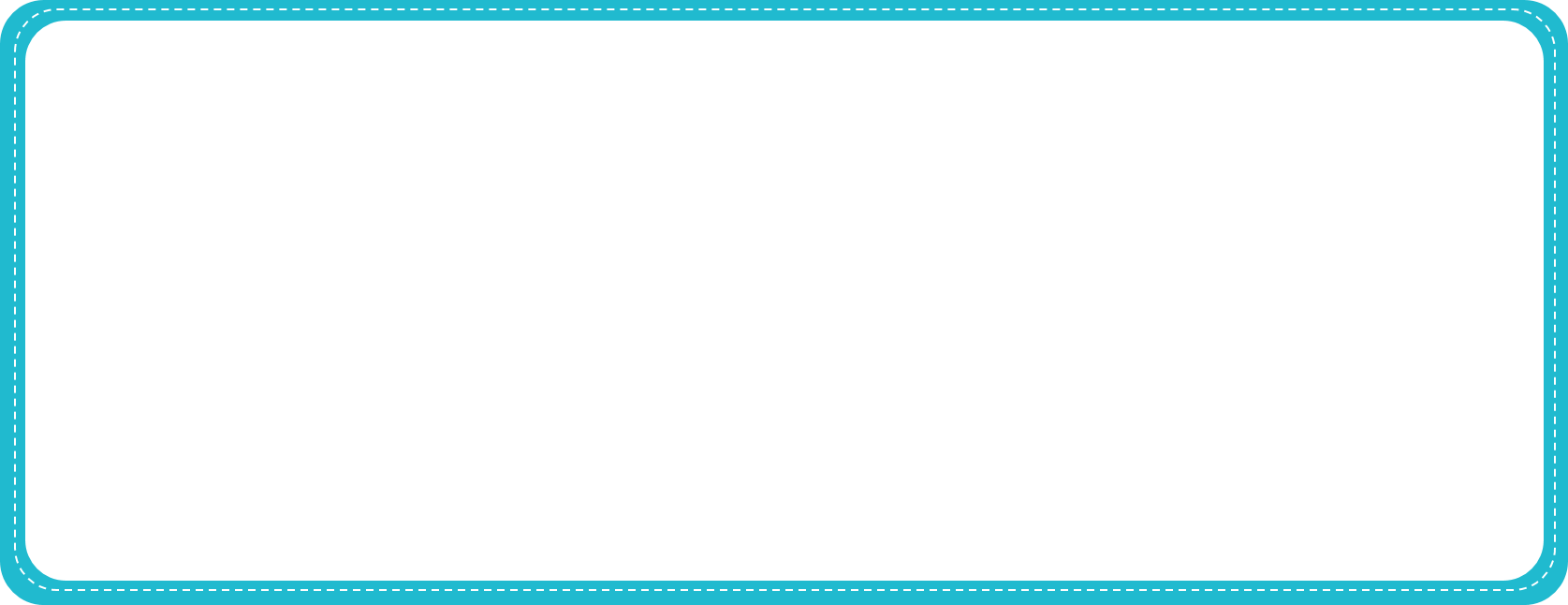 Tích riêng thứ 2
6
16
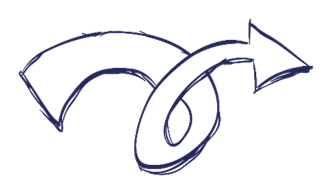 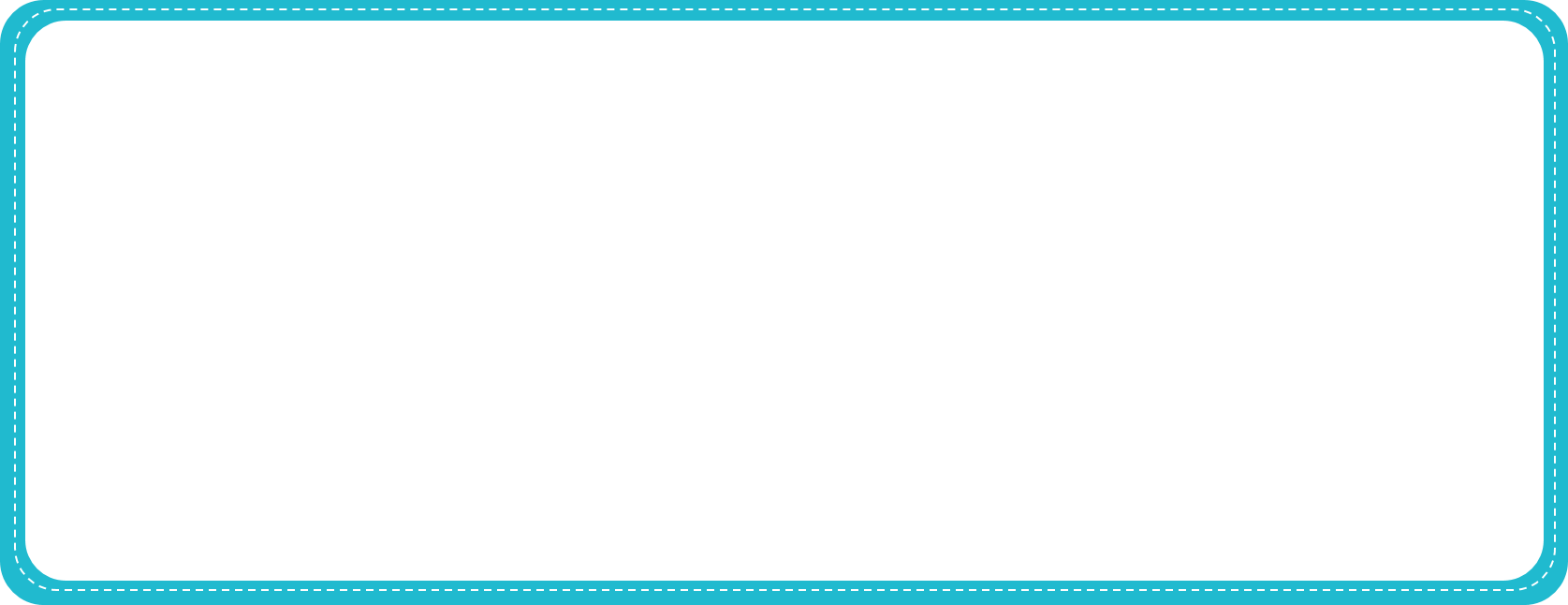 Tích
192
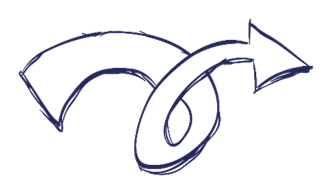 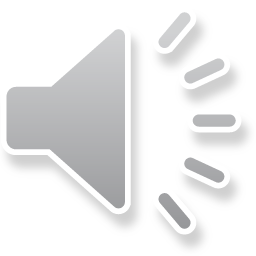 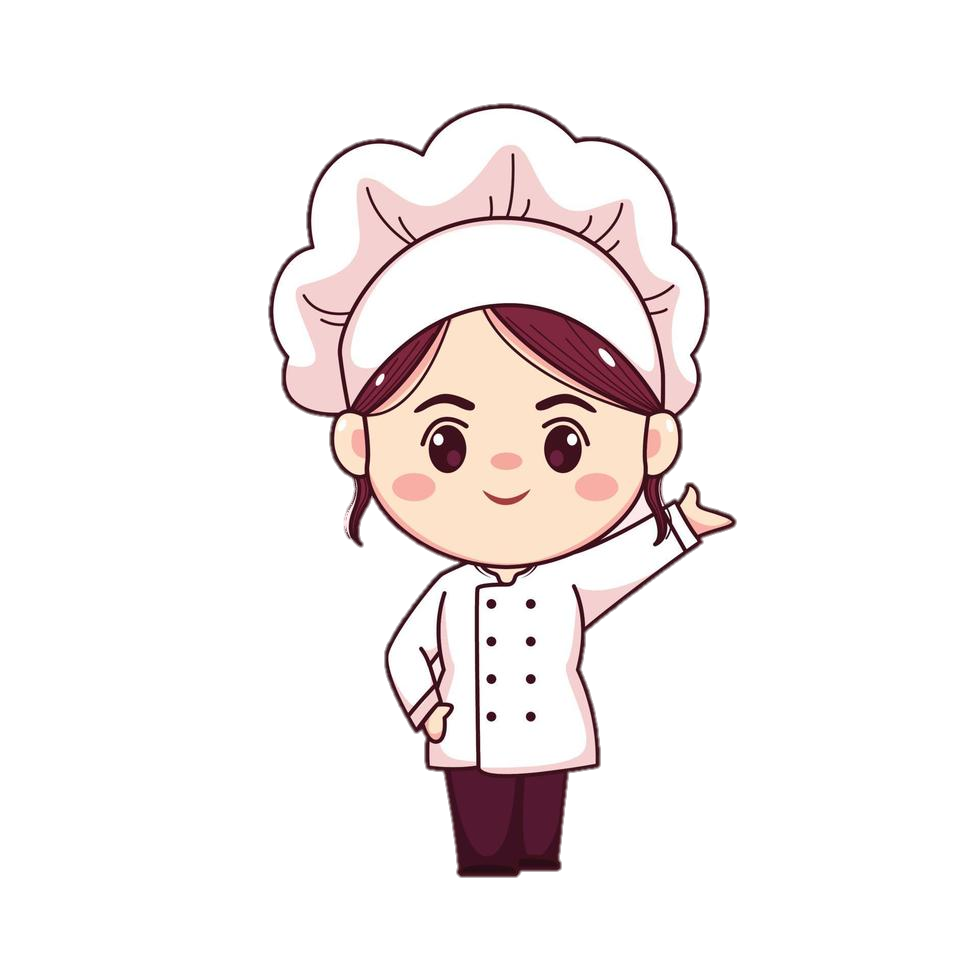 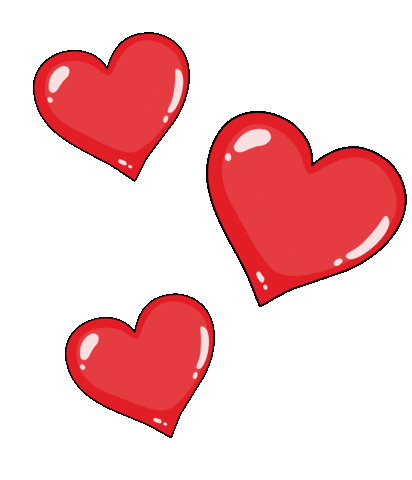 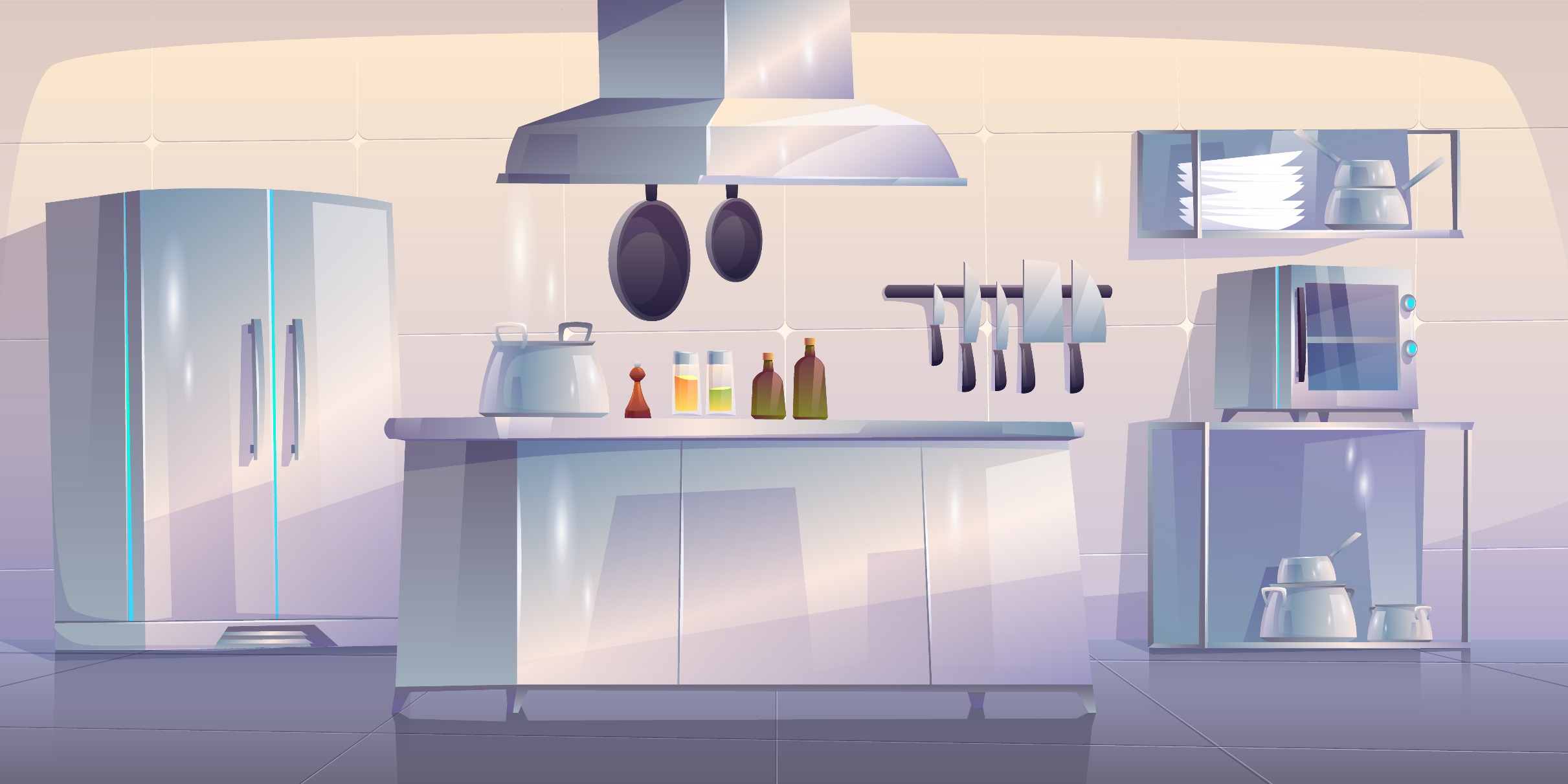 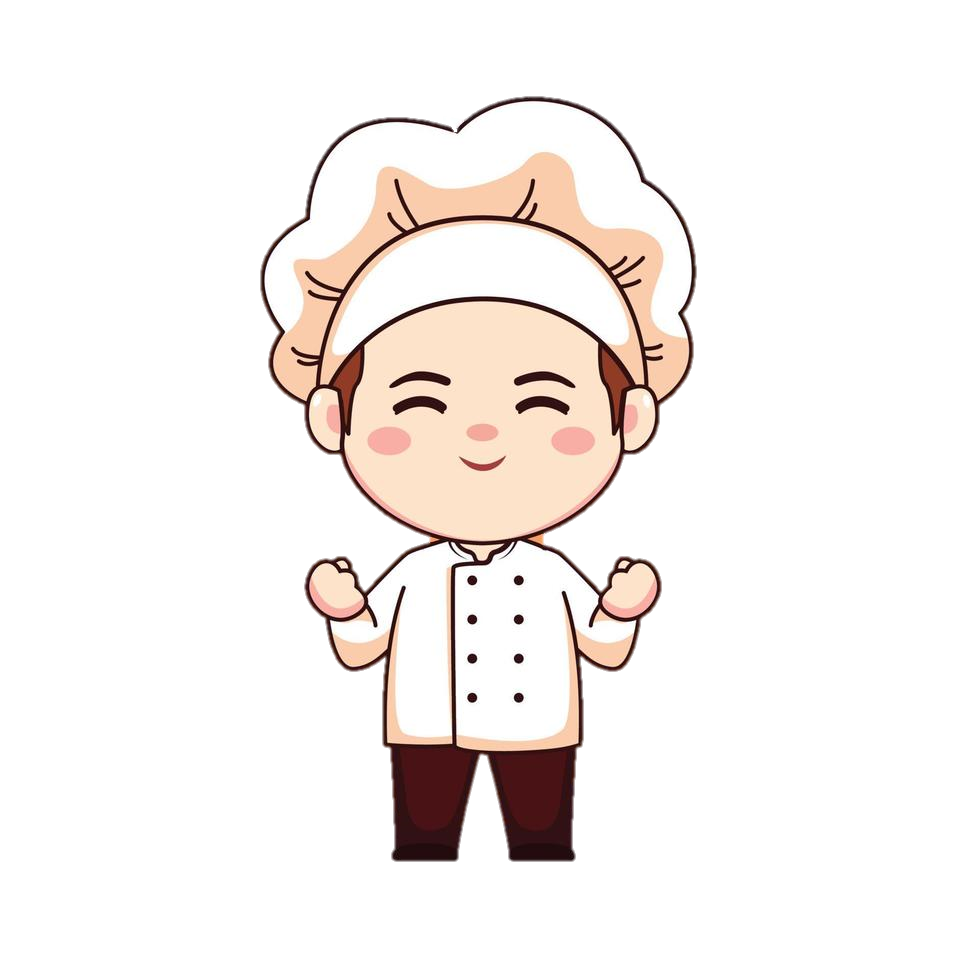 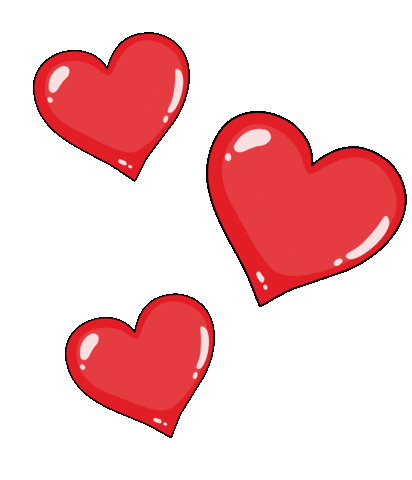 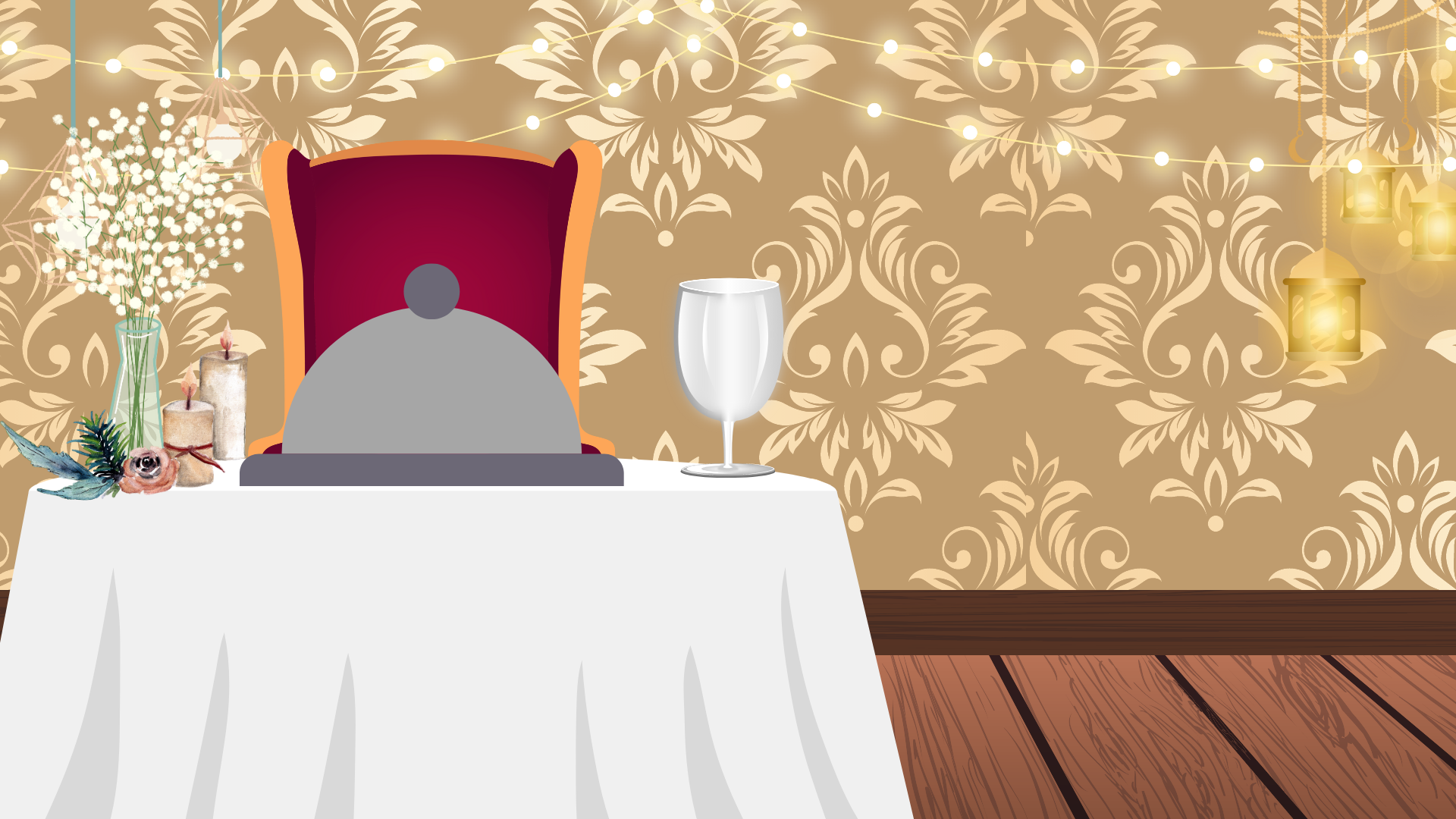 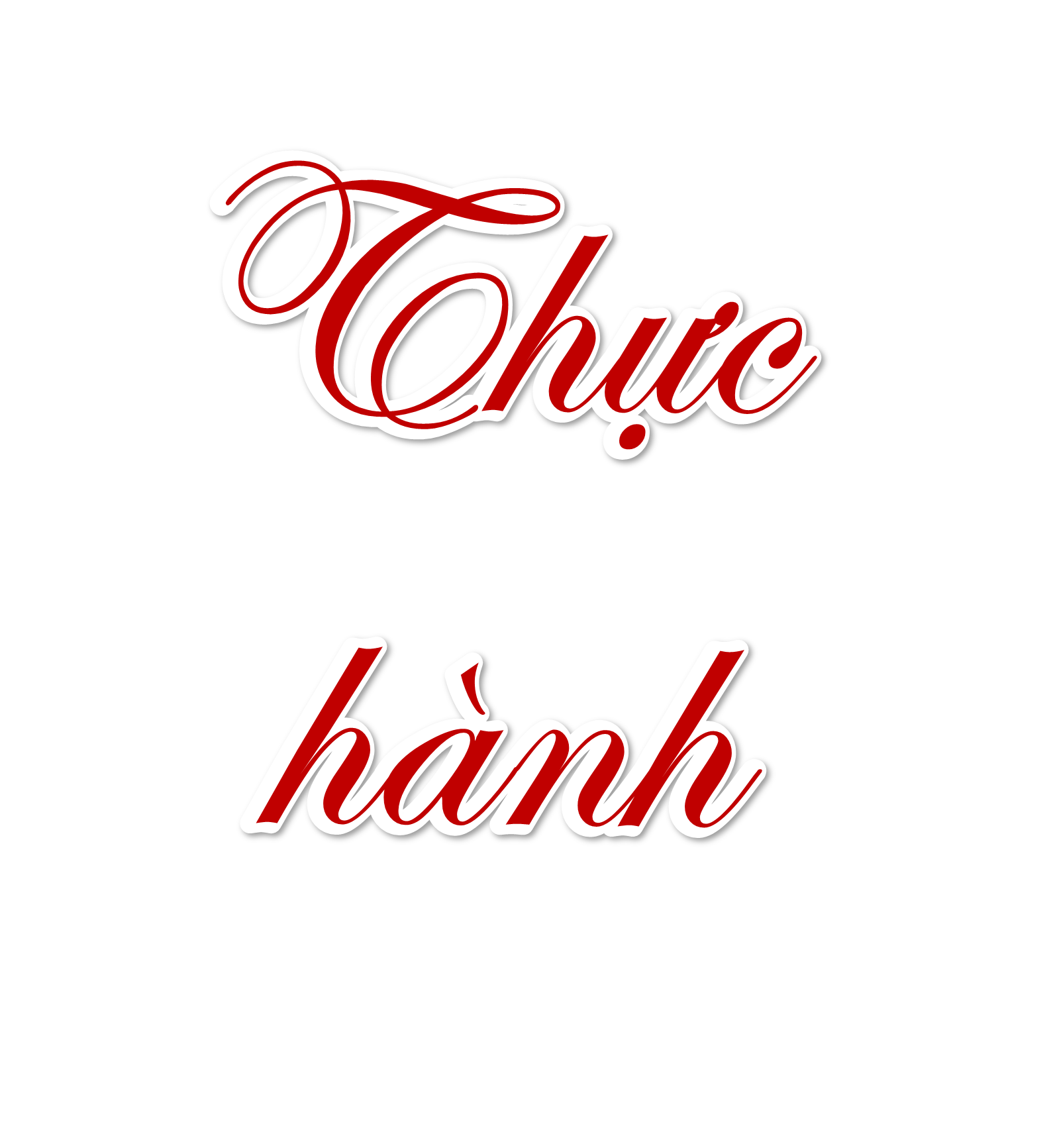 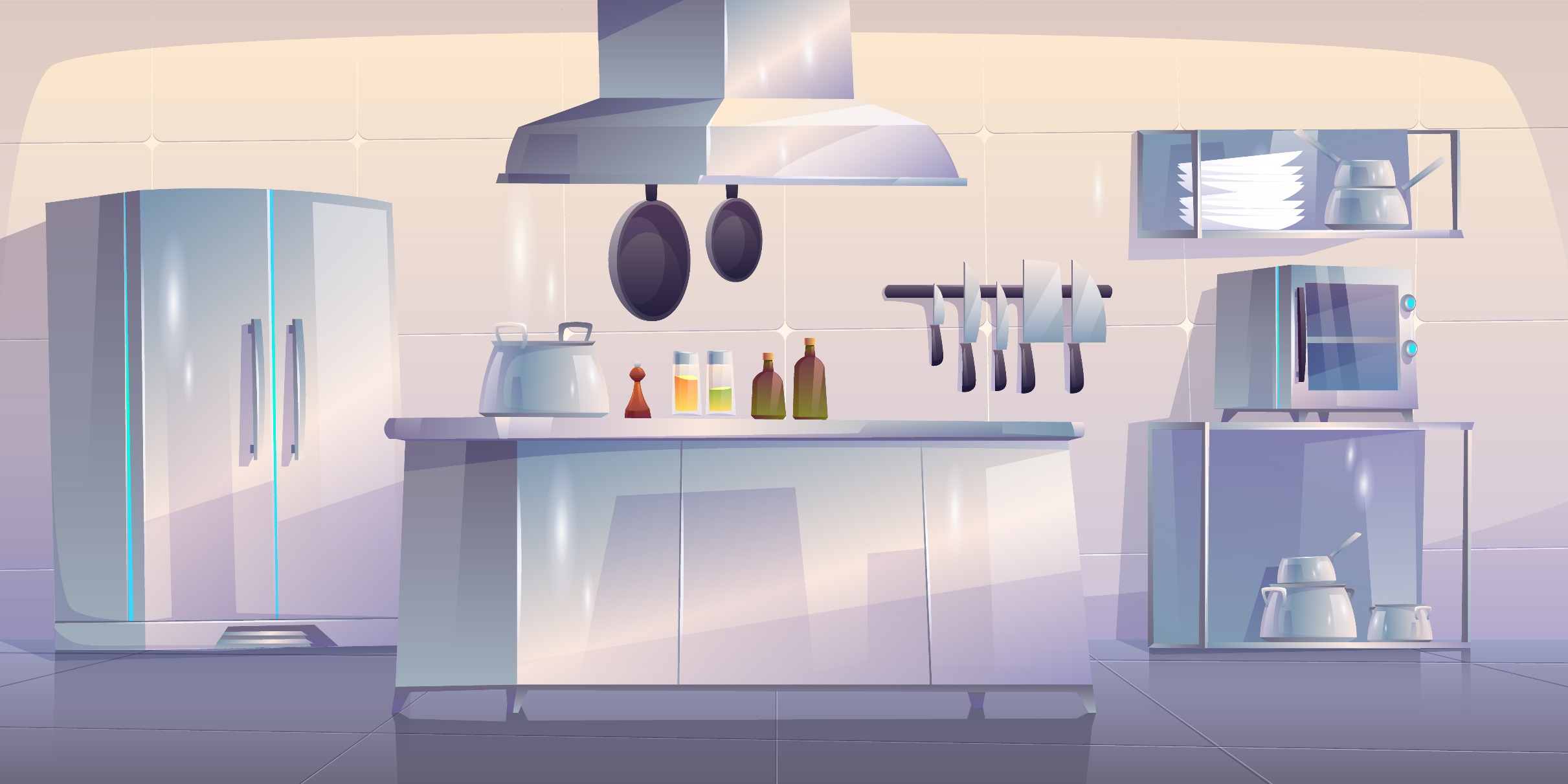 Đặt tính rồi tính.
1
b) 176 x 32
a) 62 × 41
1042 x 57
54 × 23
THỰC HIỆN BẢNG CON
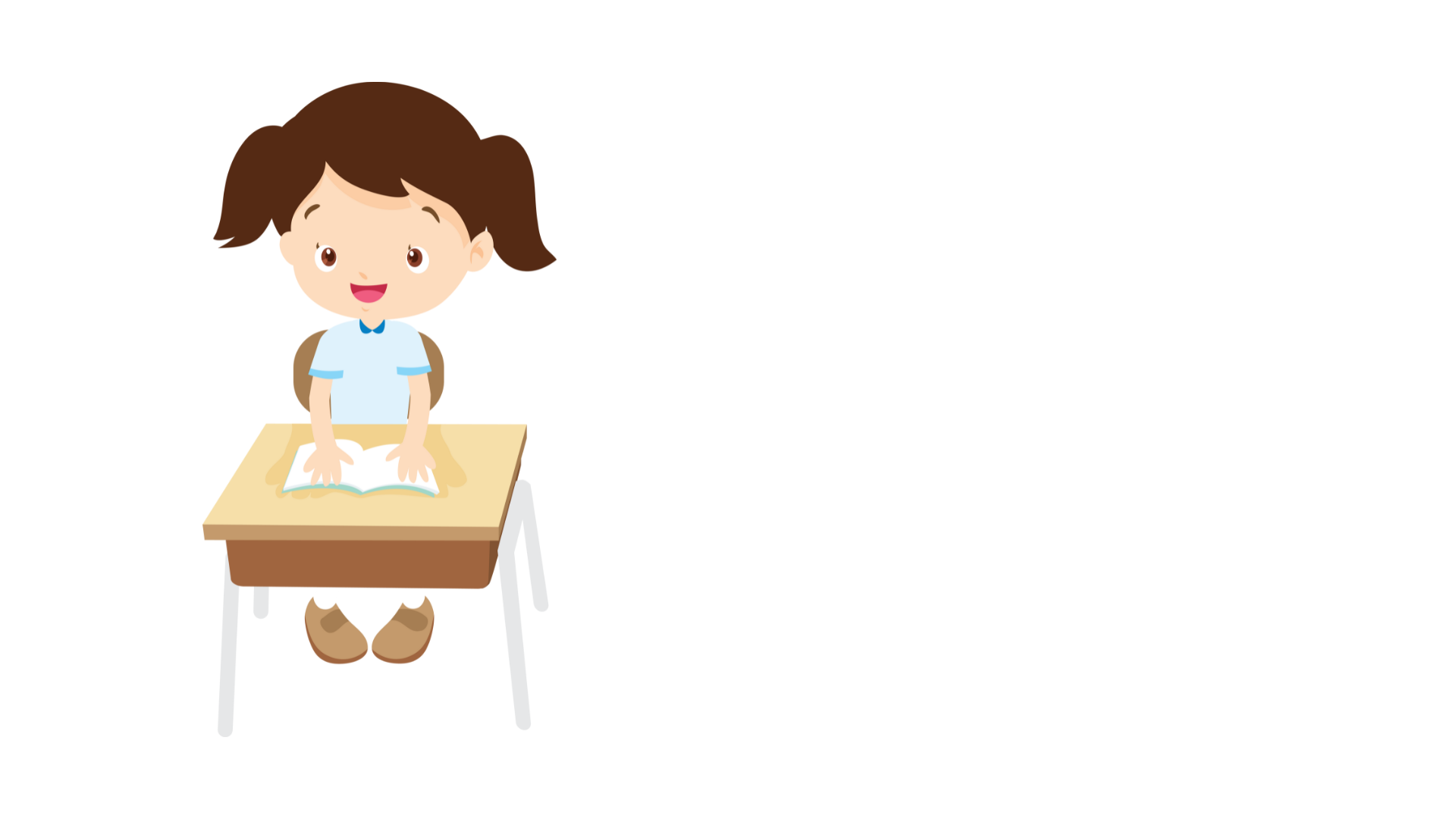 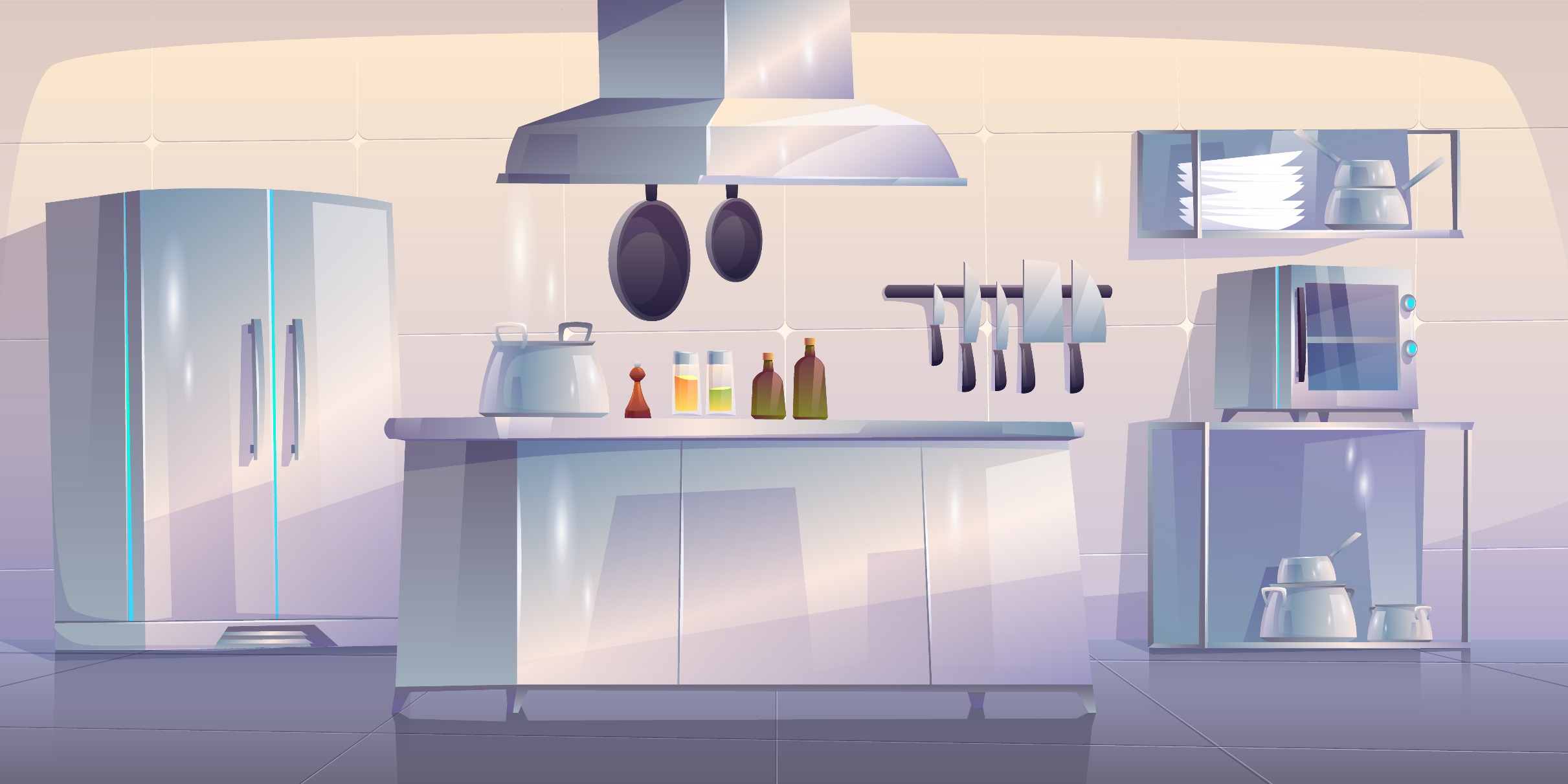 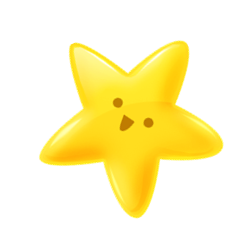 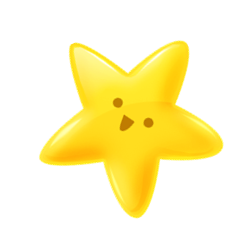 a. 62 × 41
54 x 23
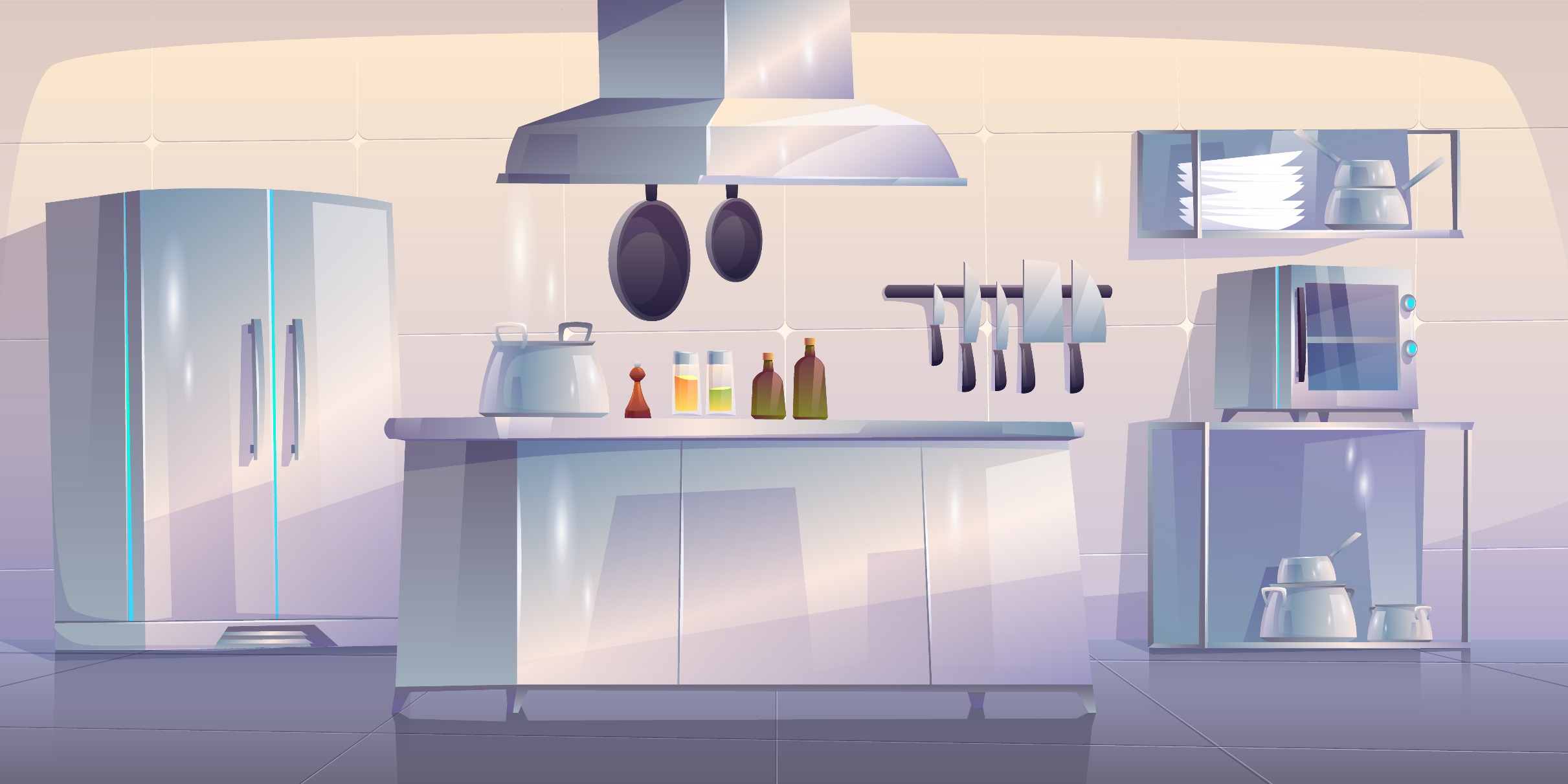 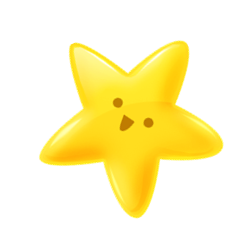 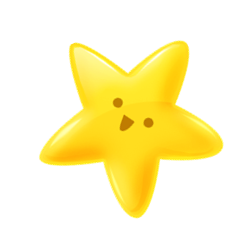 ×
×
a. 62 × 41
54 x 23
62
41
54
23
162
62
108
248
2542
1242
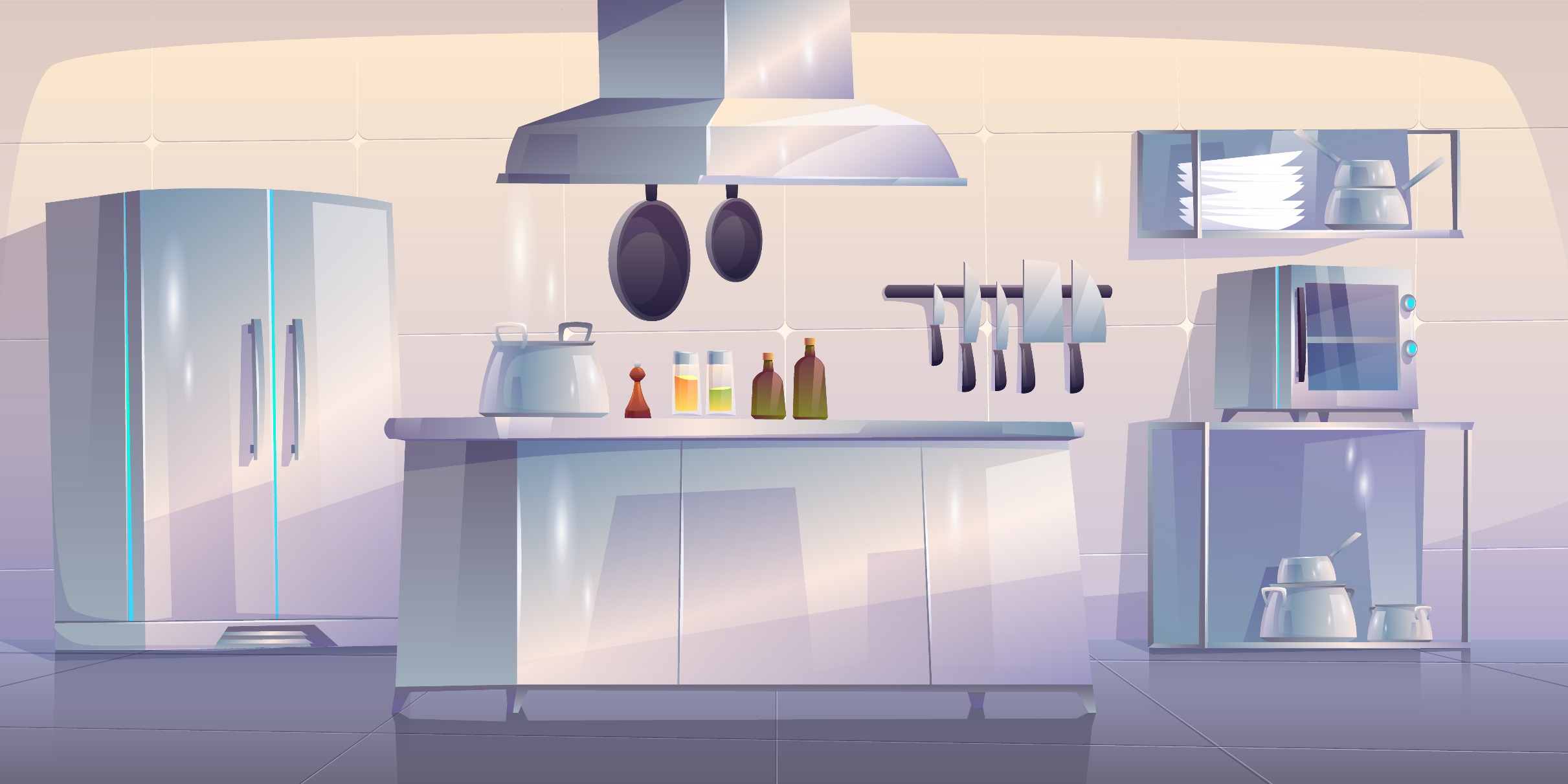 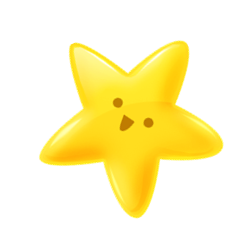 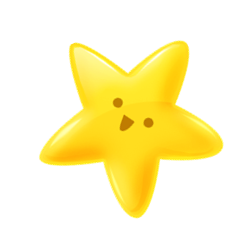 b. 176 x 32
1042 x 57
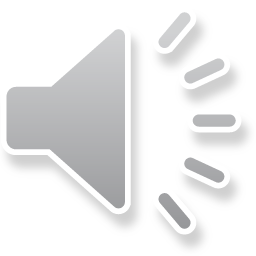 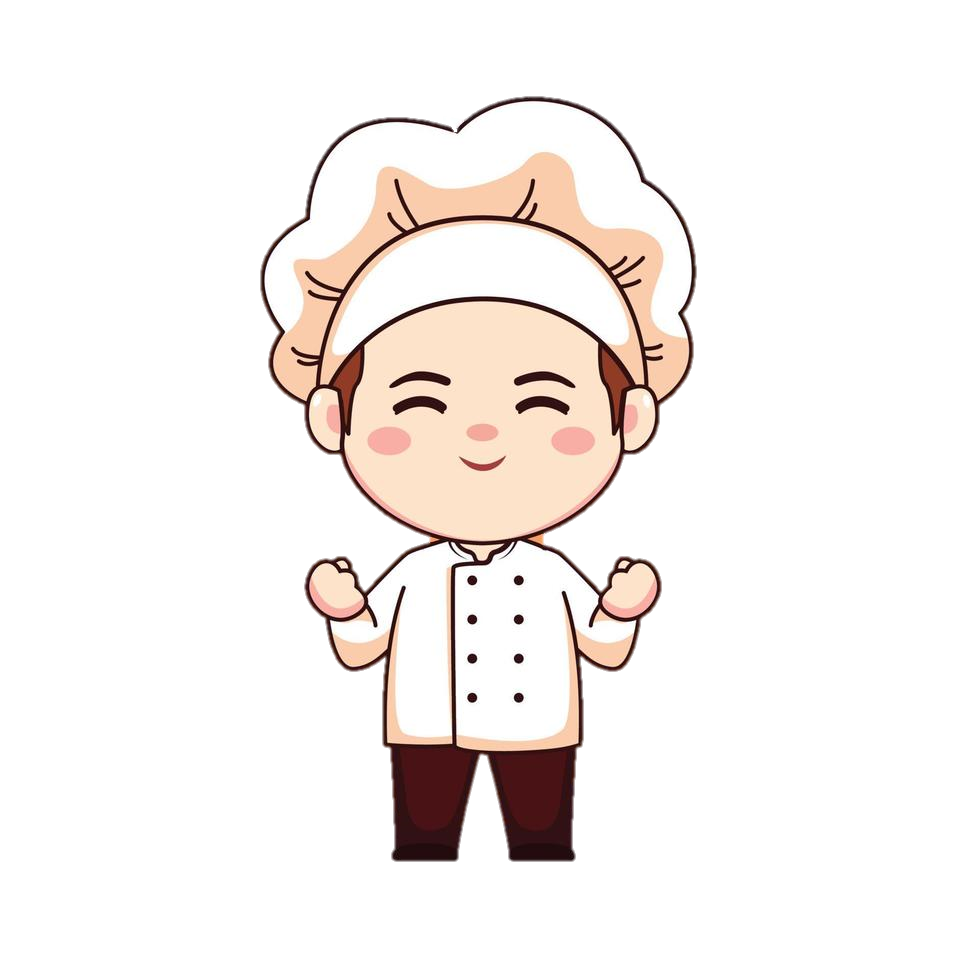 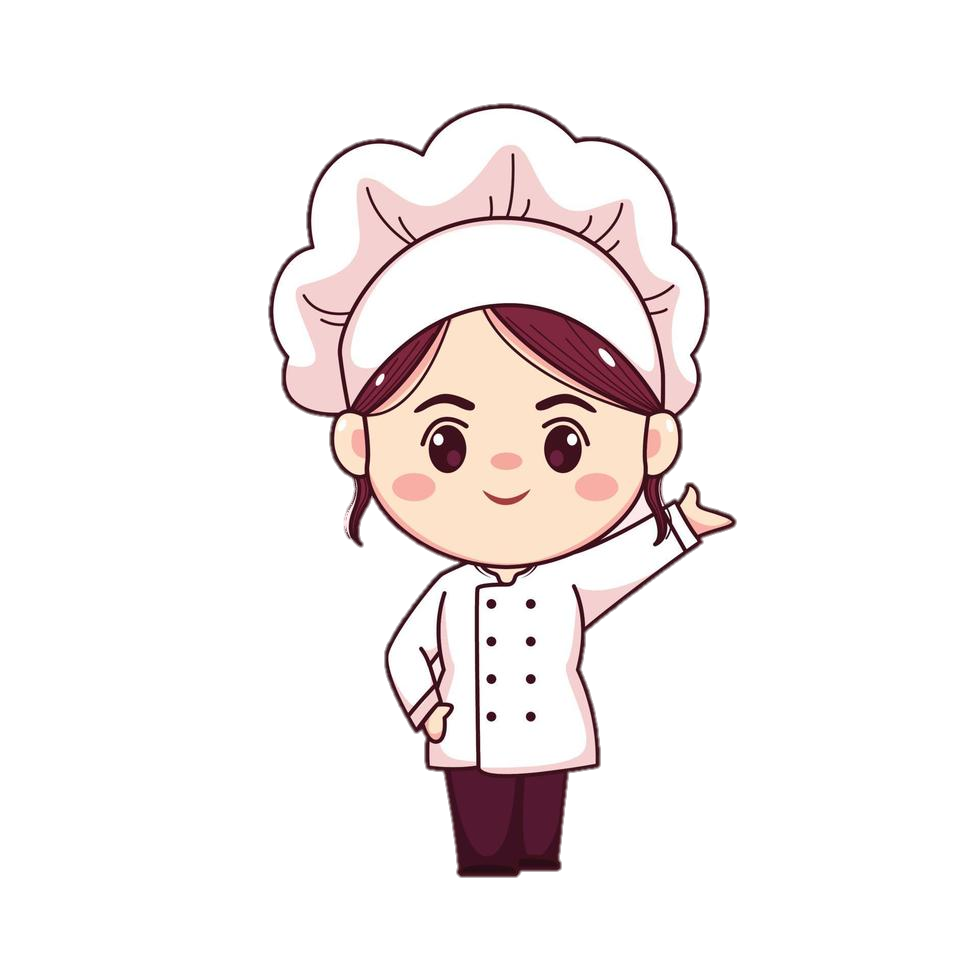 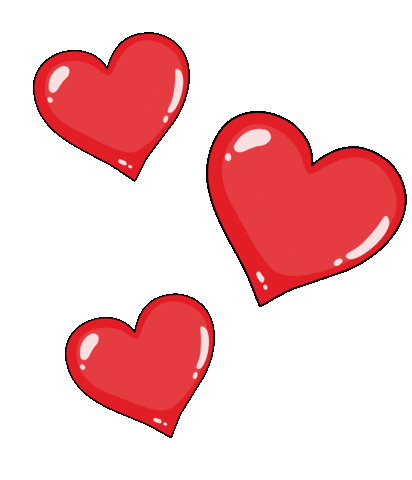 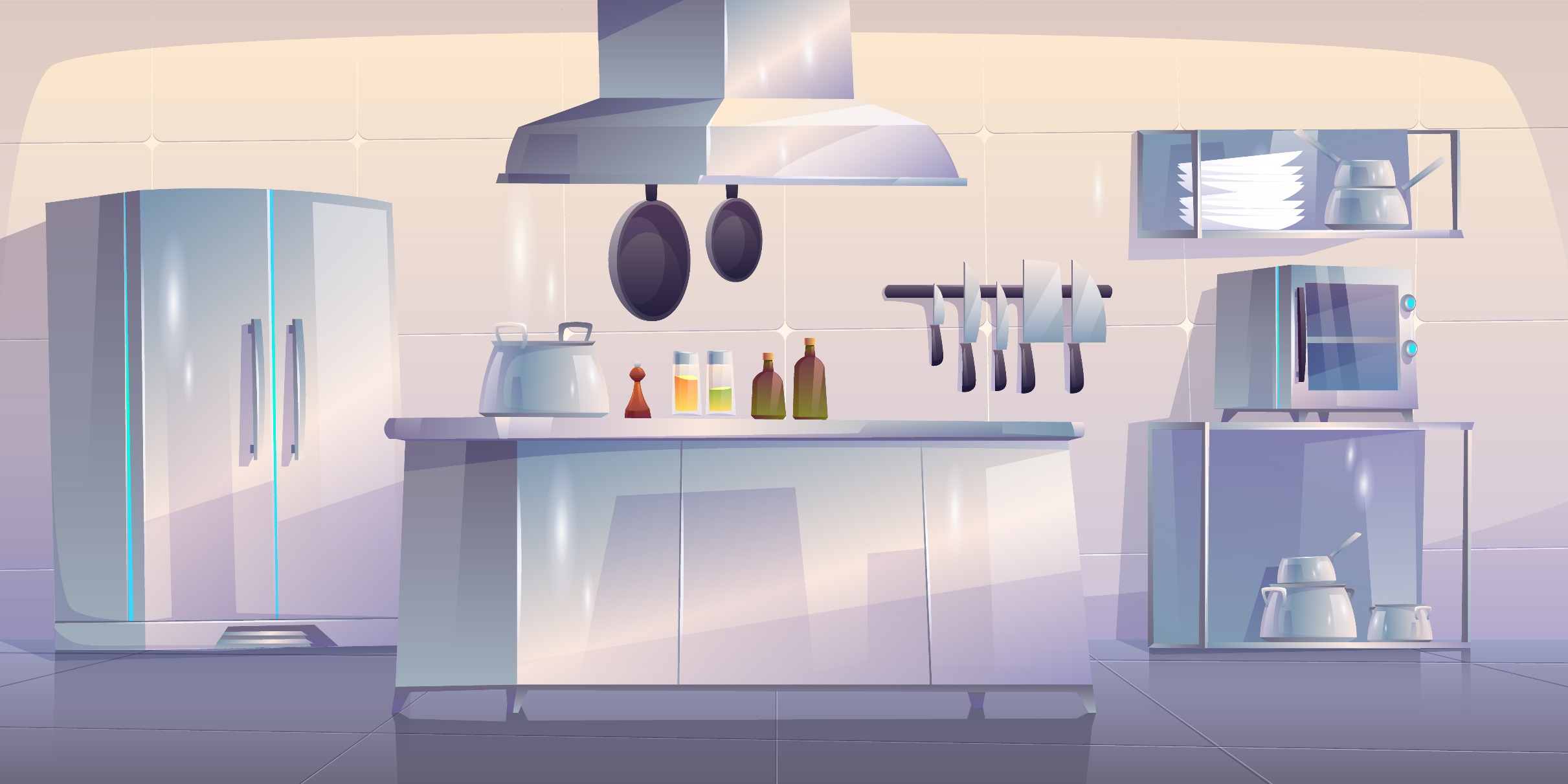 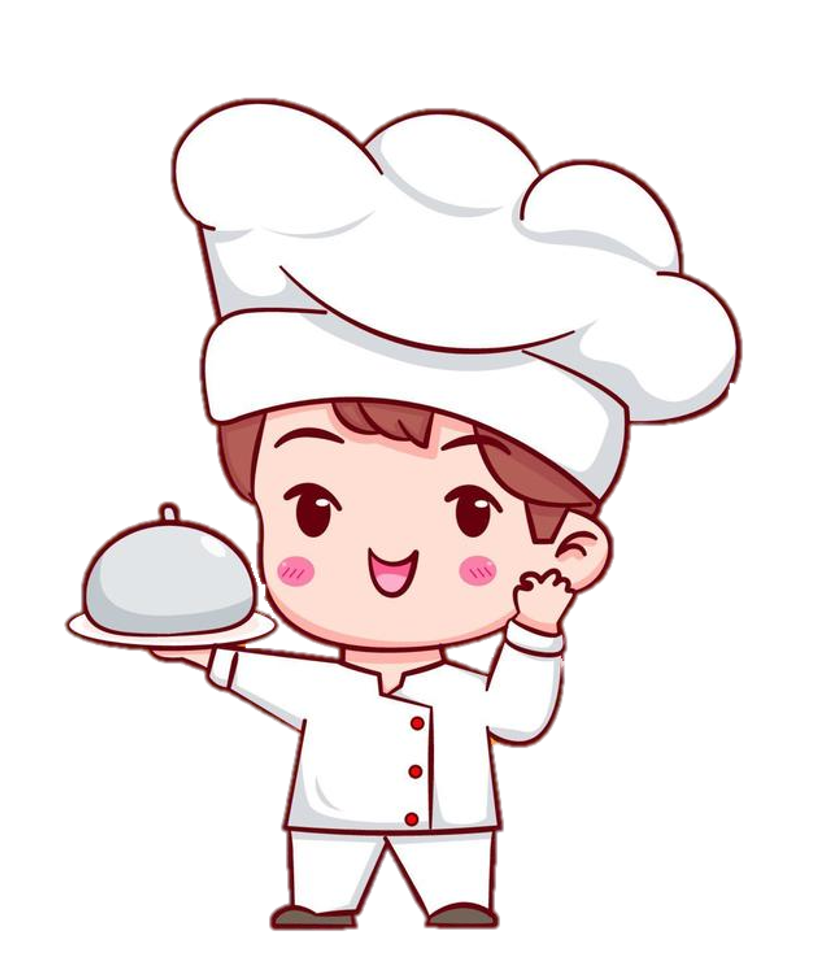 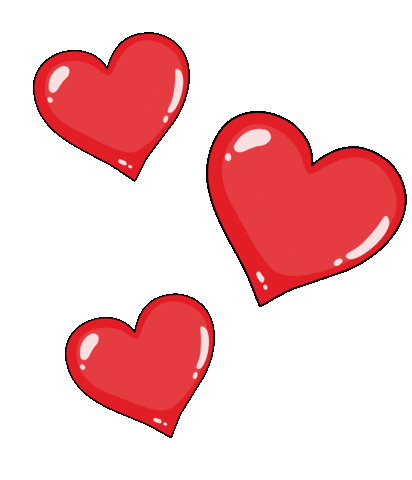 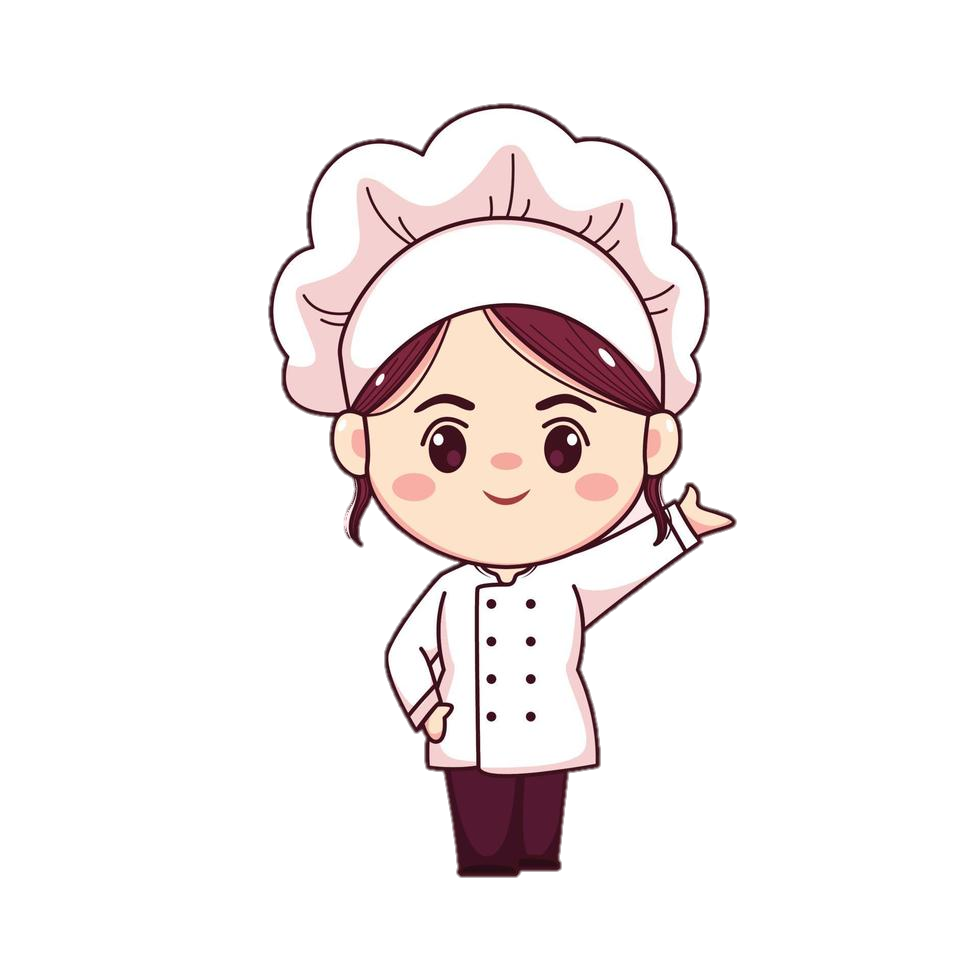 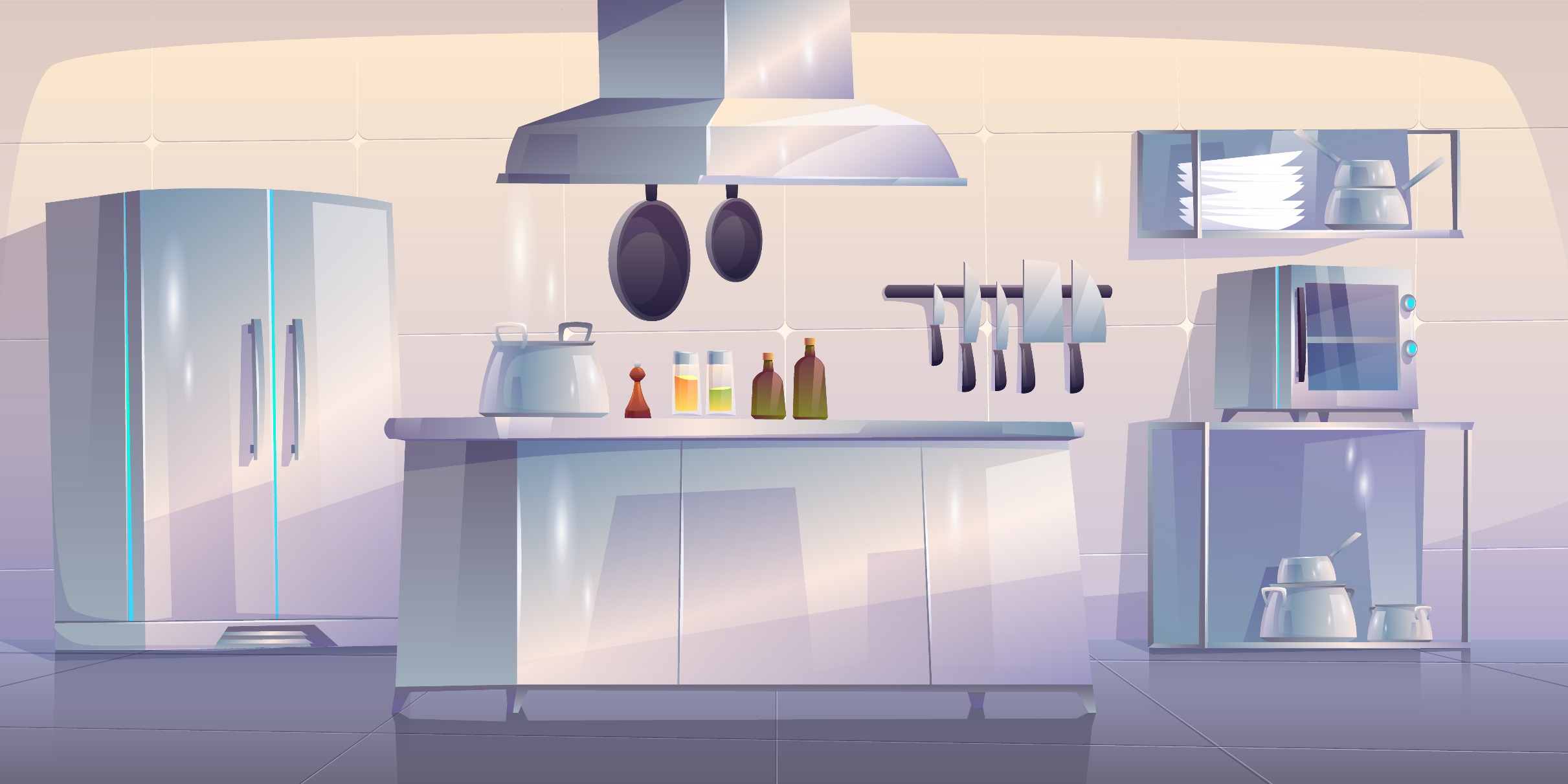 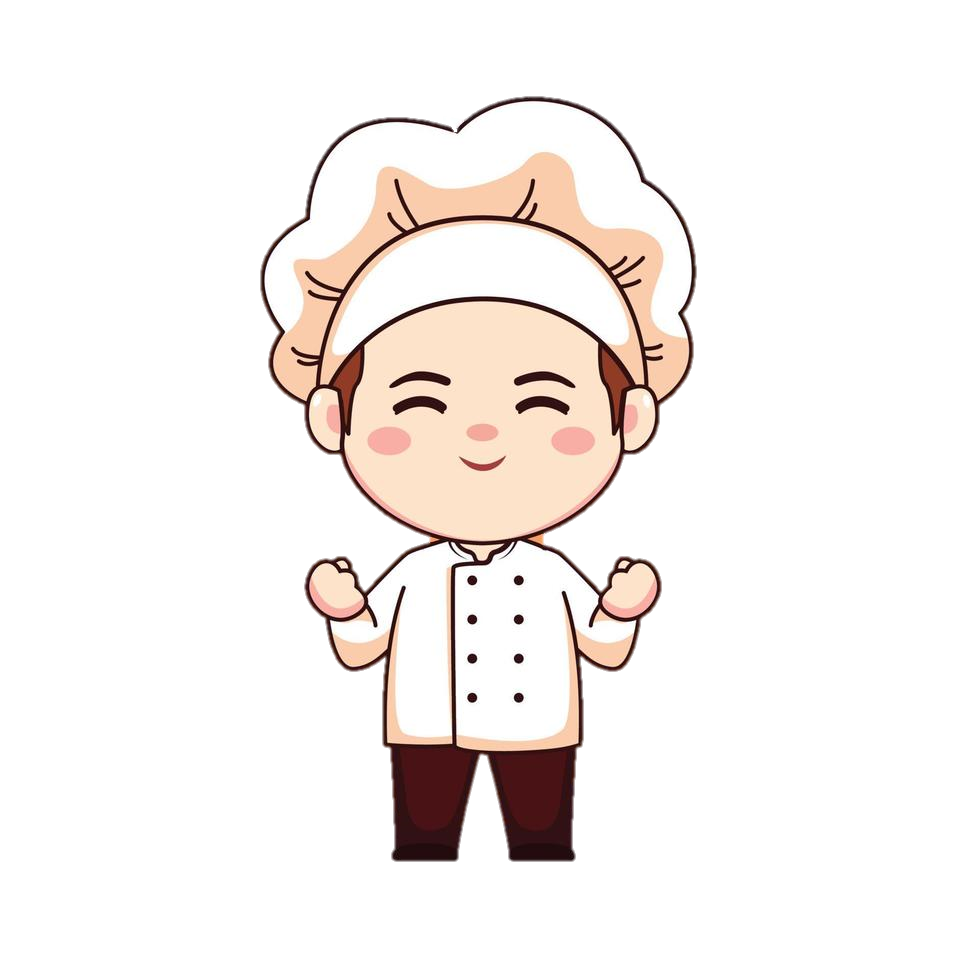 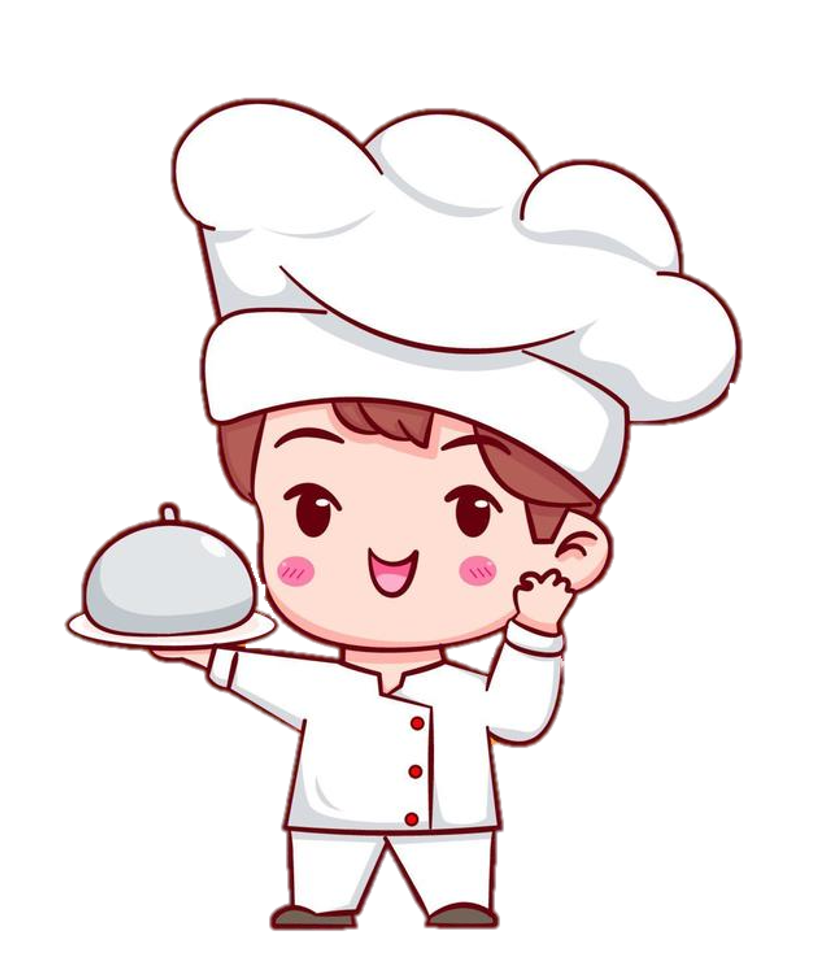 Chỉ còn một thành viên nữa là đủ các đầu bếp cho nhà hàng rồi! Hãy trả lời các câu hỏi để giúp mình có được thành viên đó nhé!
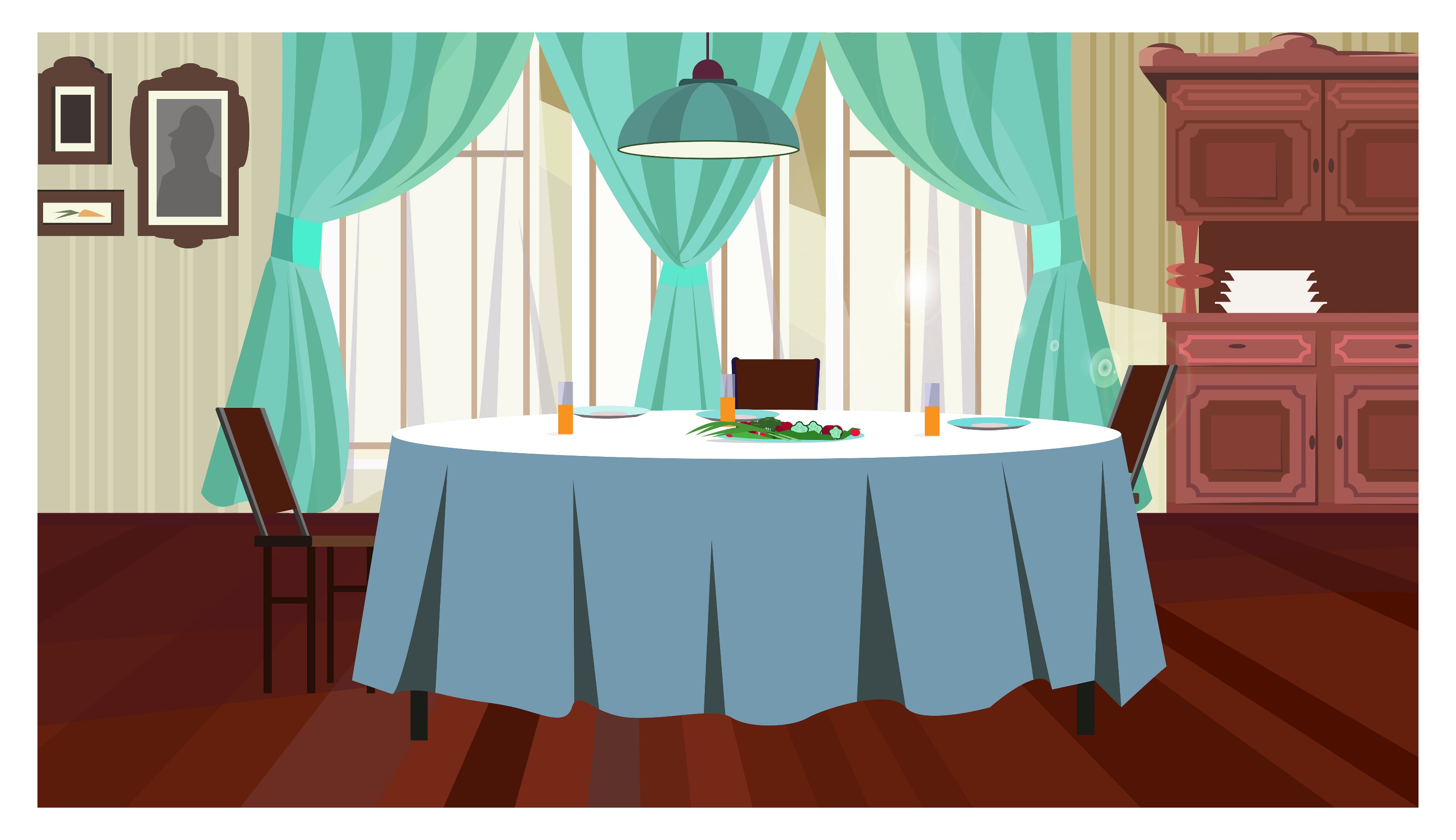 Nêu cách đặt tính và cách tính.
Cách đặt tính: viết thừa số thứ nhất ở trên, viết thừa số thứ hai ở dưới và thẳng hàng với đơn vị của thừa số thứ nhất, viết dấu nhân, kẻ vạch ngang.
Cách tính: Từ phải sang trái.
Câu 1:
Câu 1:
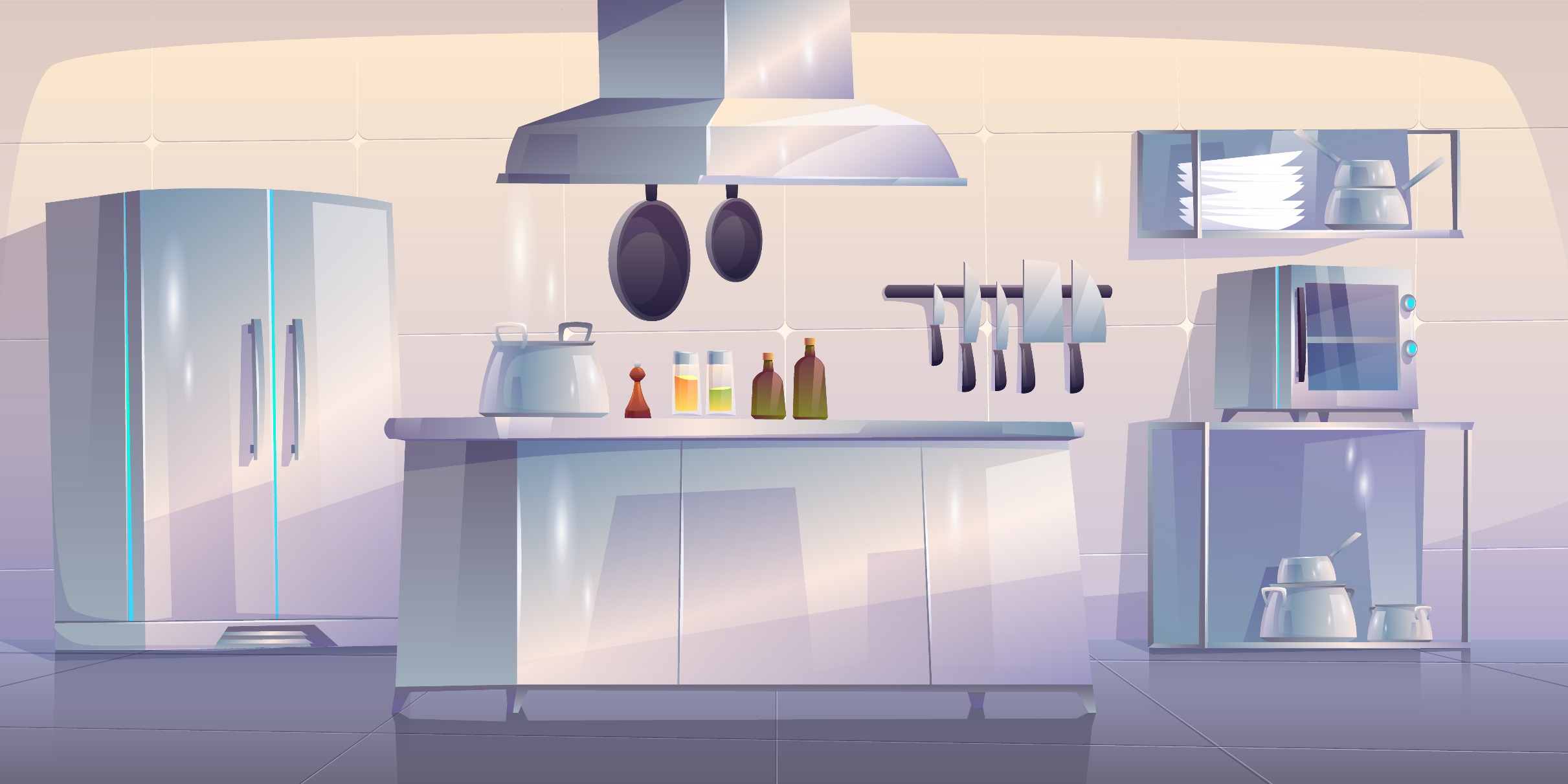 Tích riêng thứ nhất của phép tính là:
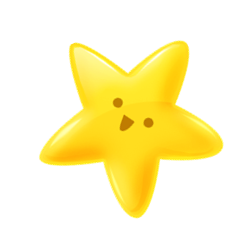 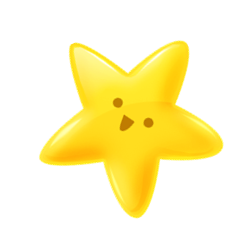 Câu 2:
352
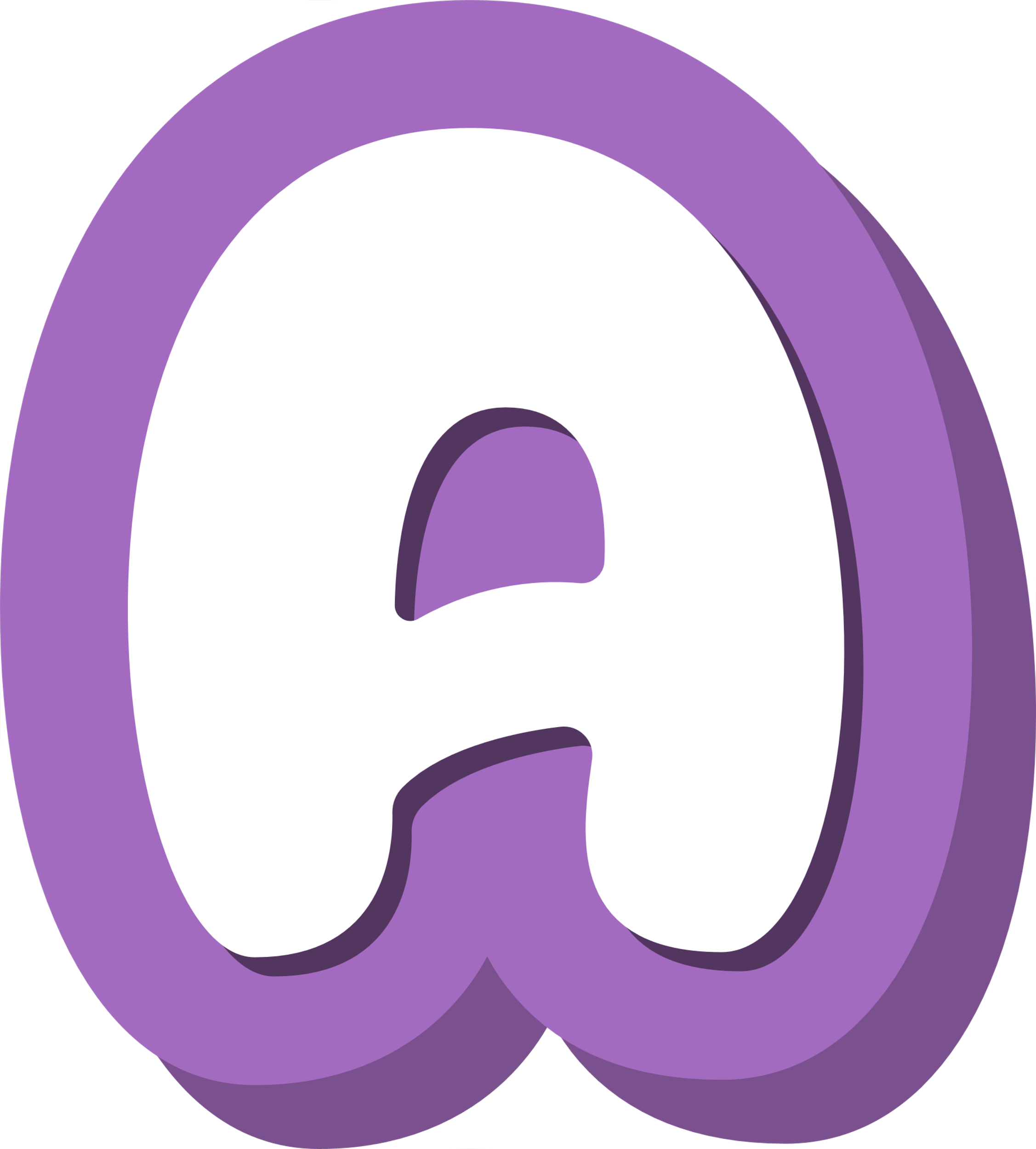 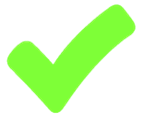 ×
b. 176 x 32
1042 x 57
176
32
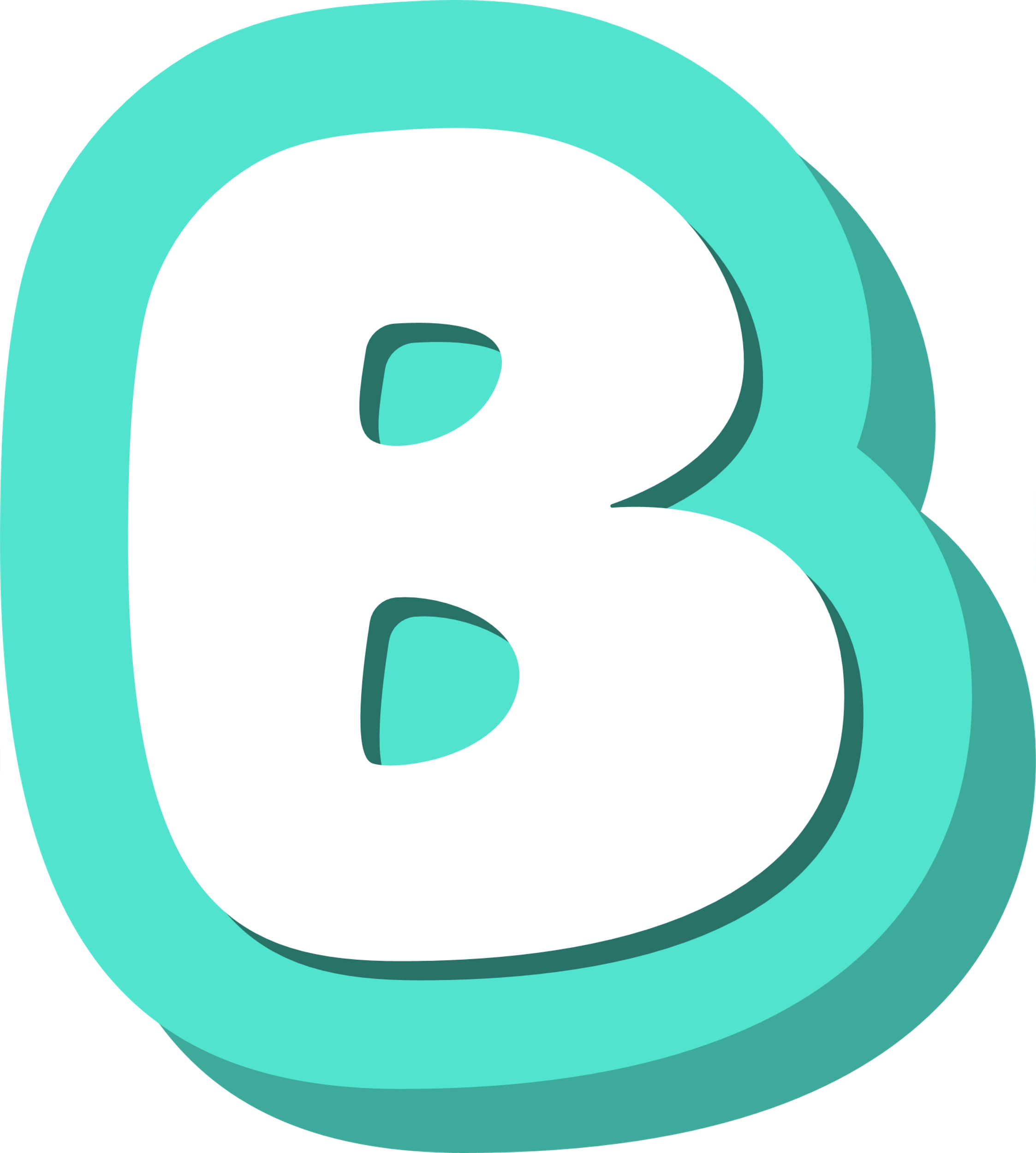 3520
352
528
528
5632
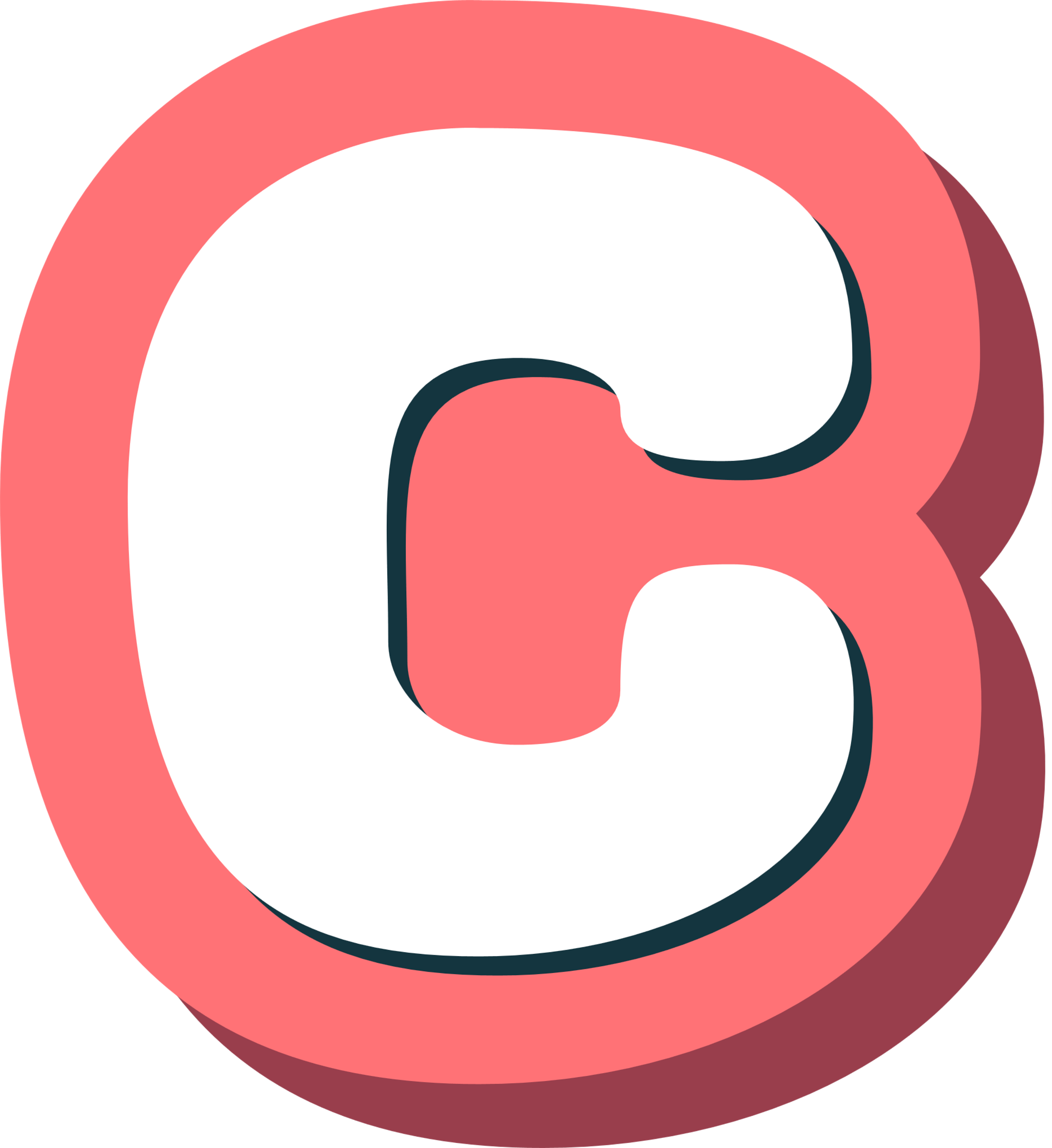 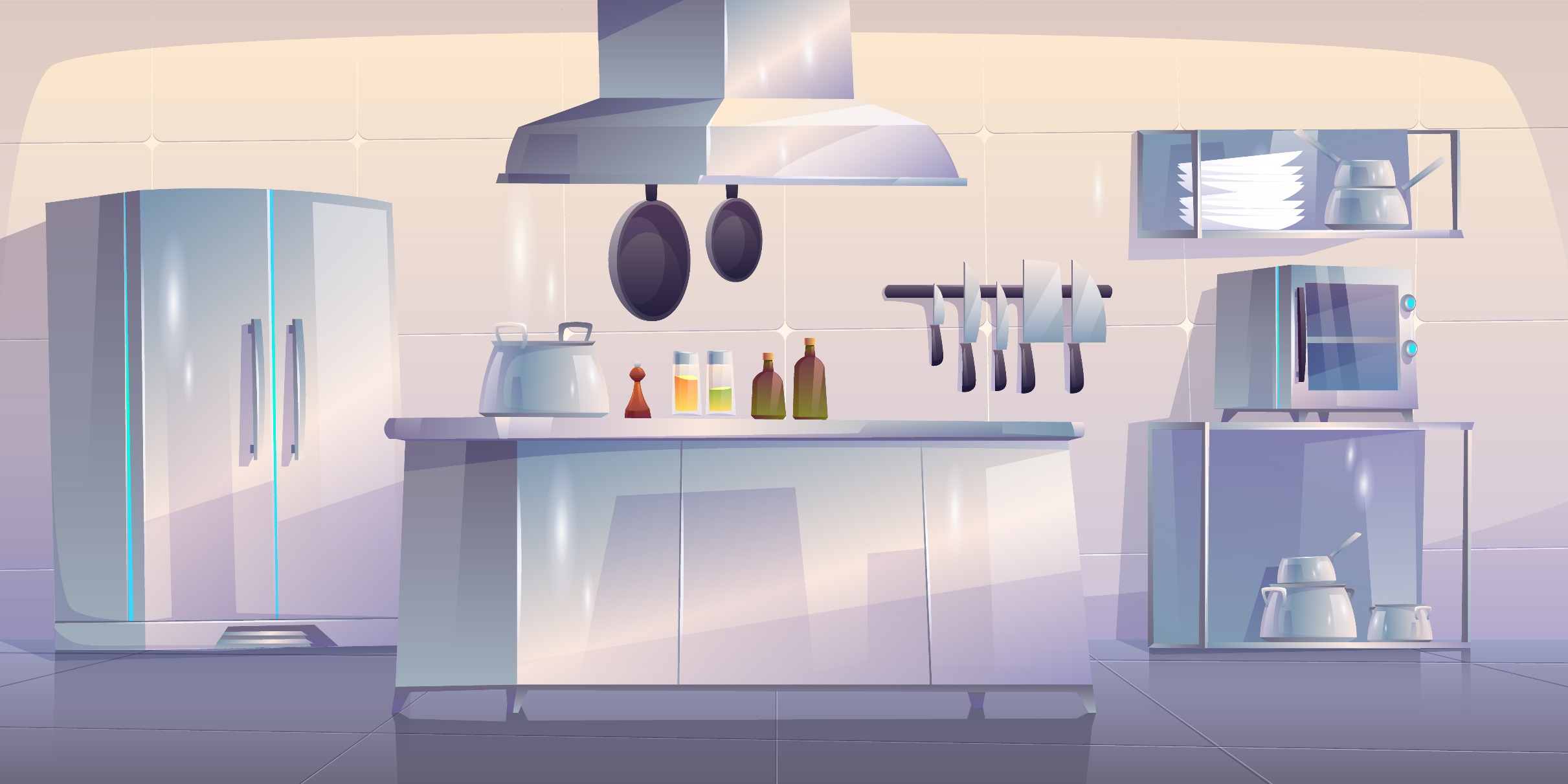 Kết quả của phép tính là:
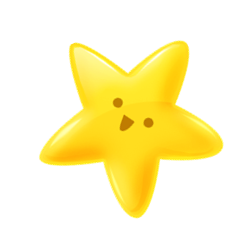 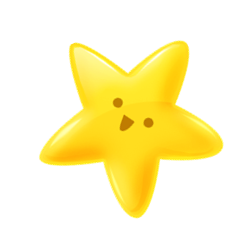 Câu 3:
318
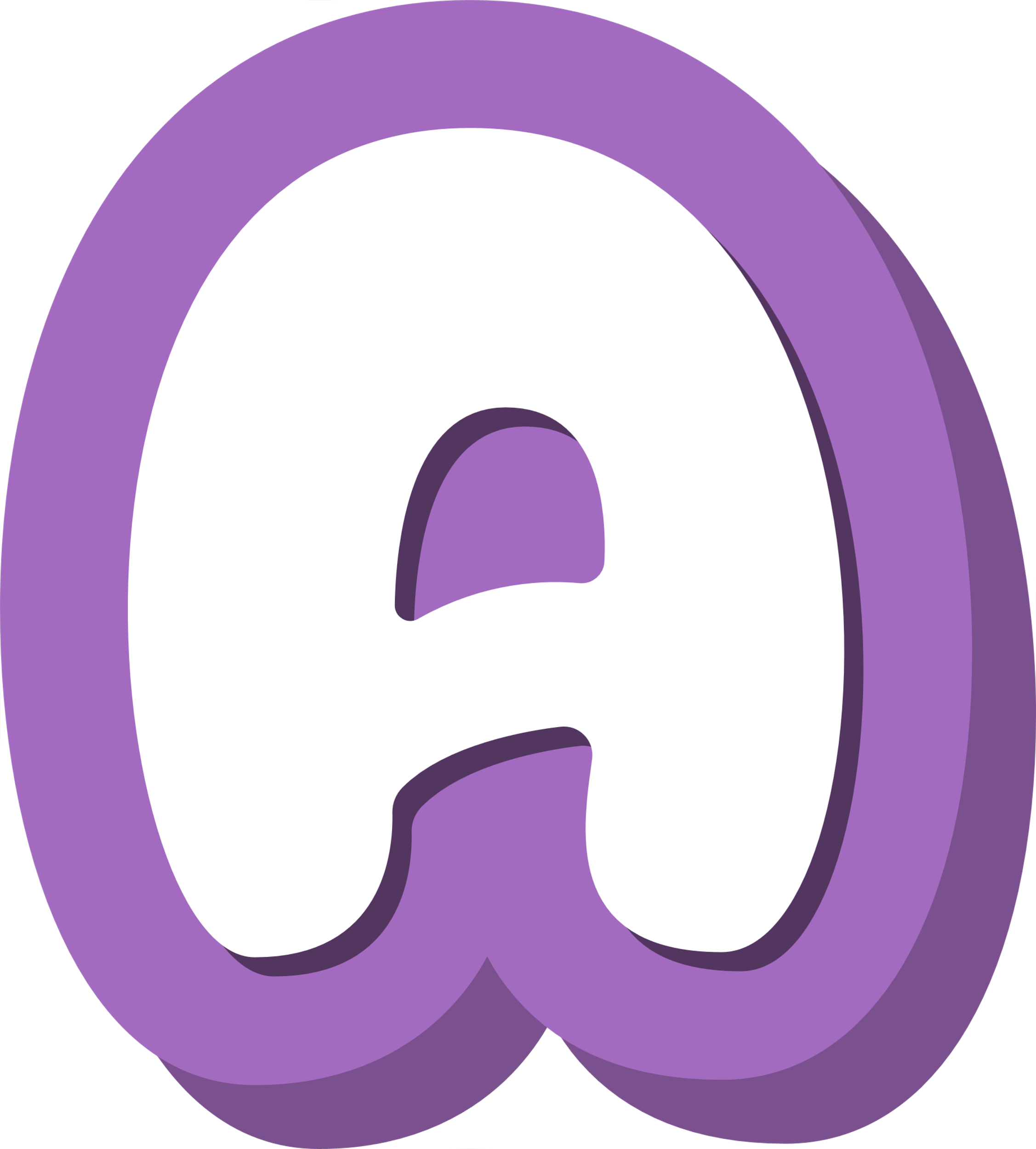 ×
b. 176 x 32
1042 x 57
106
32
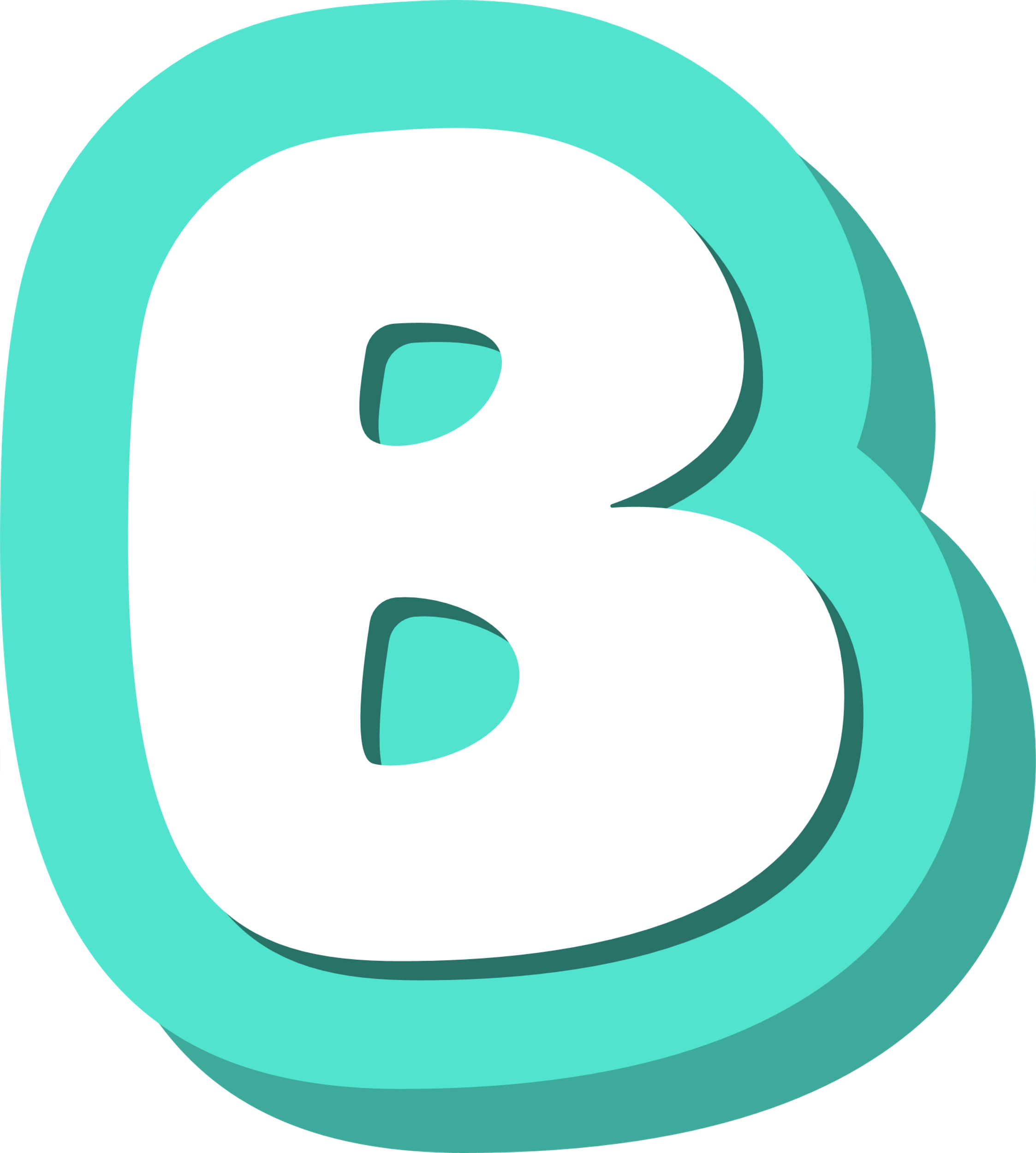 3180
212
318
3392
3392
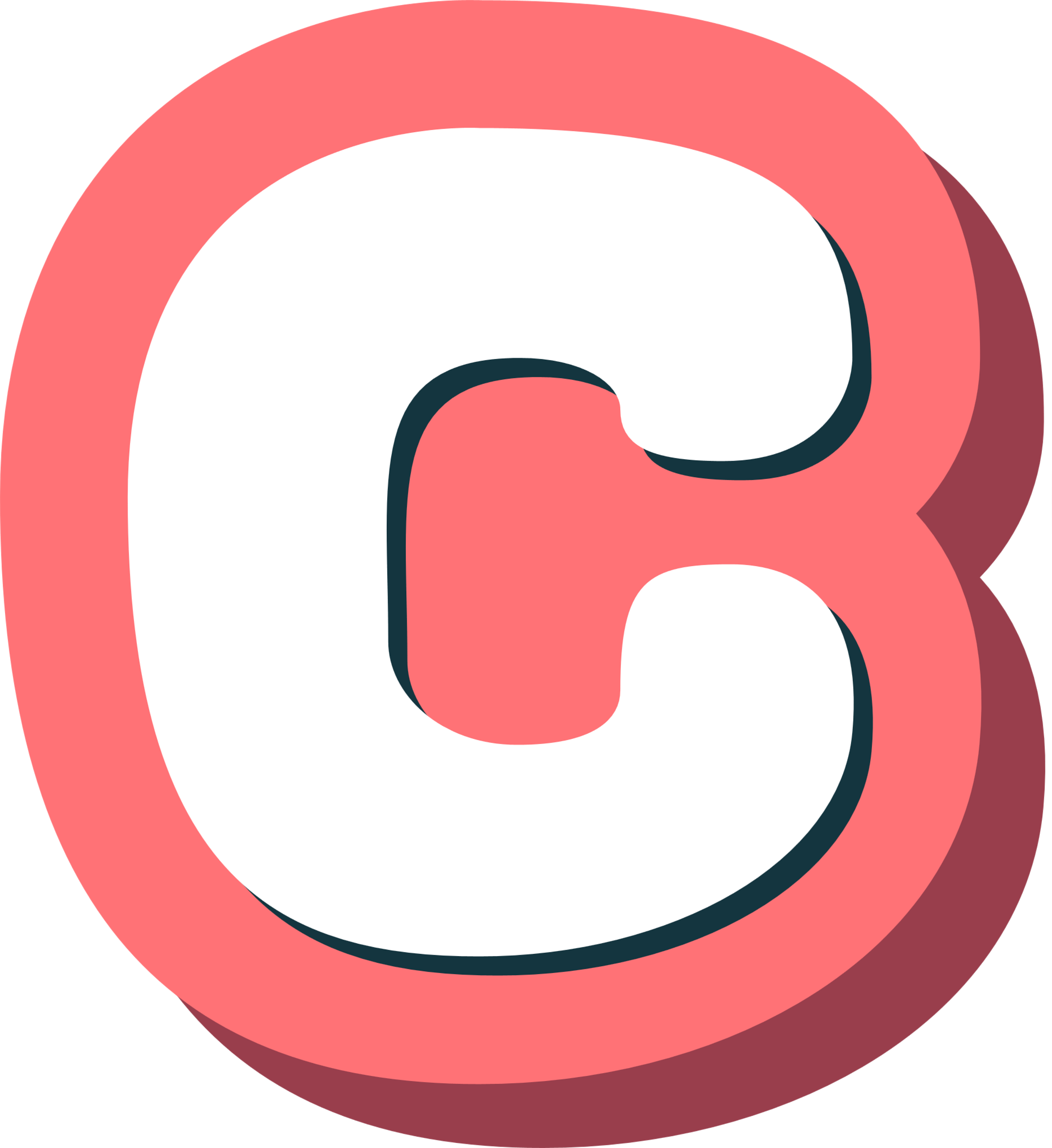 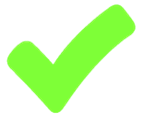 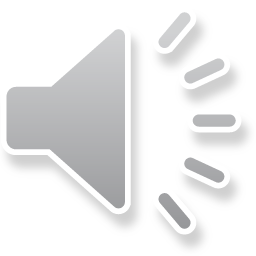 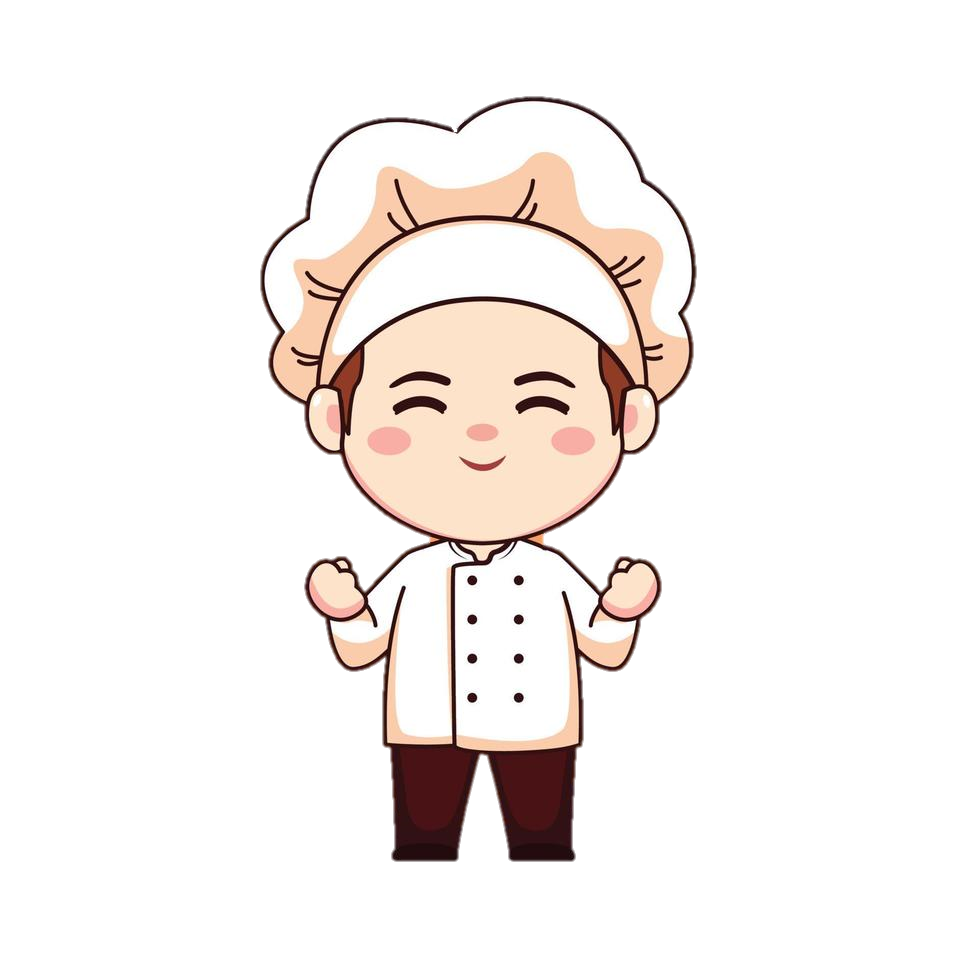 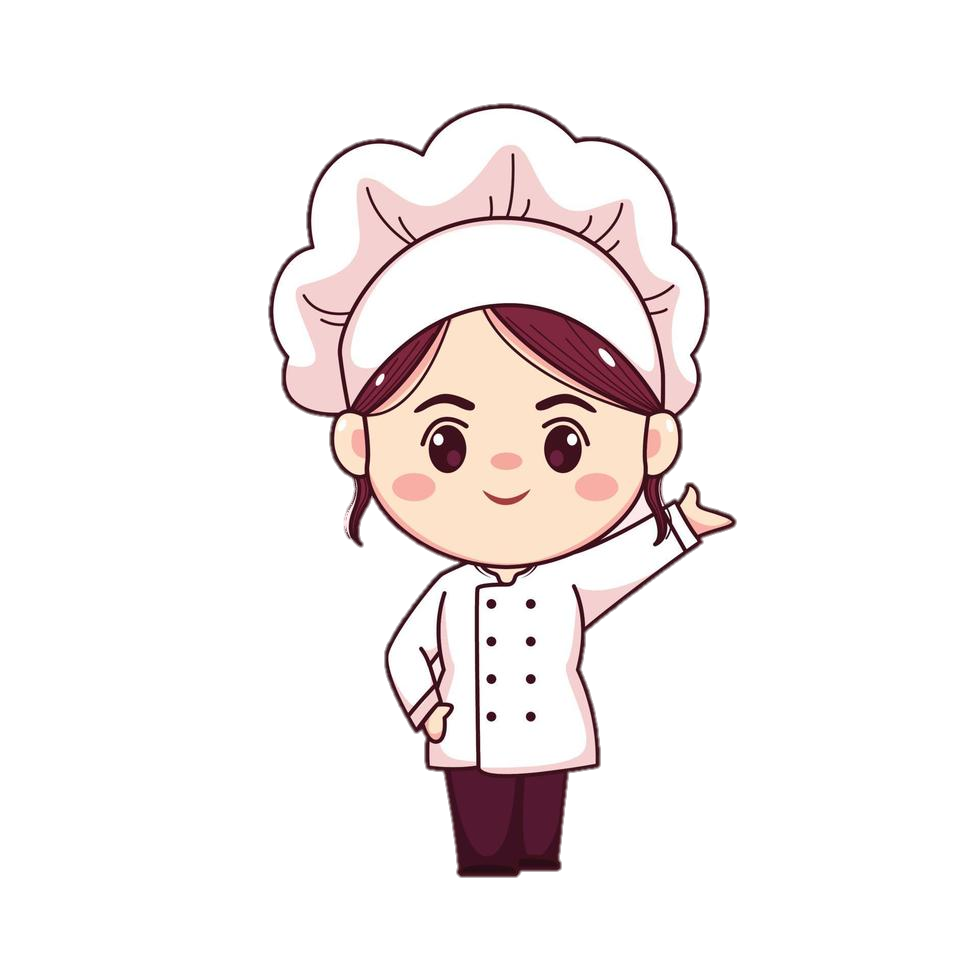 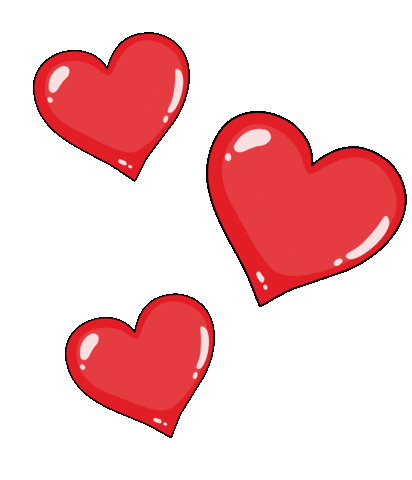 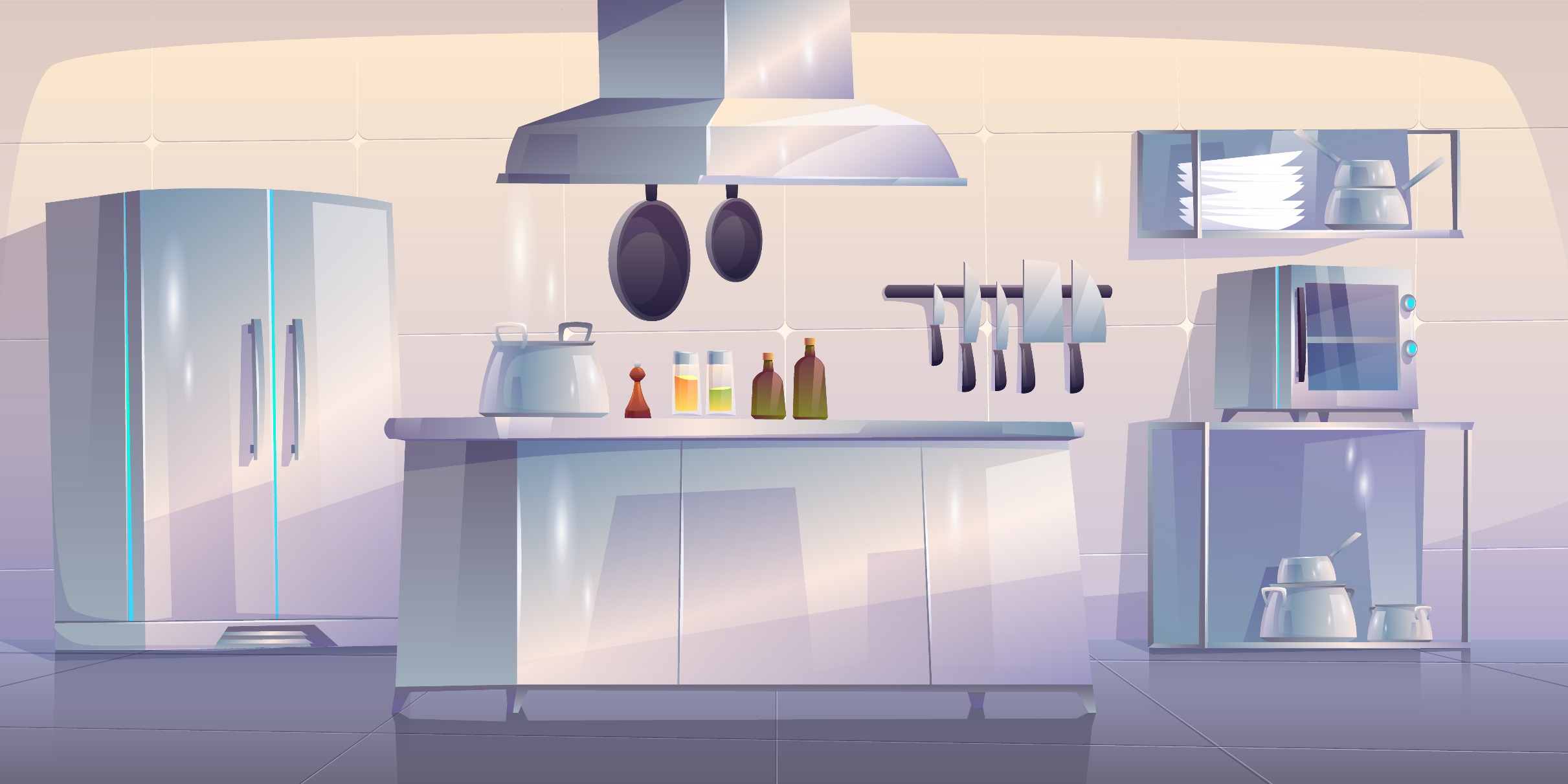 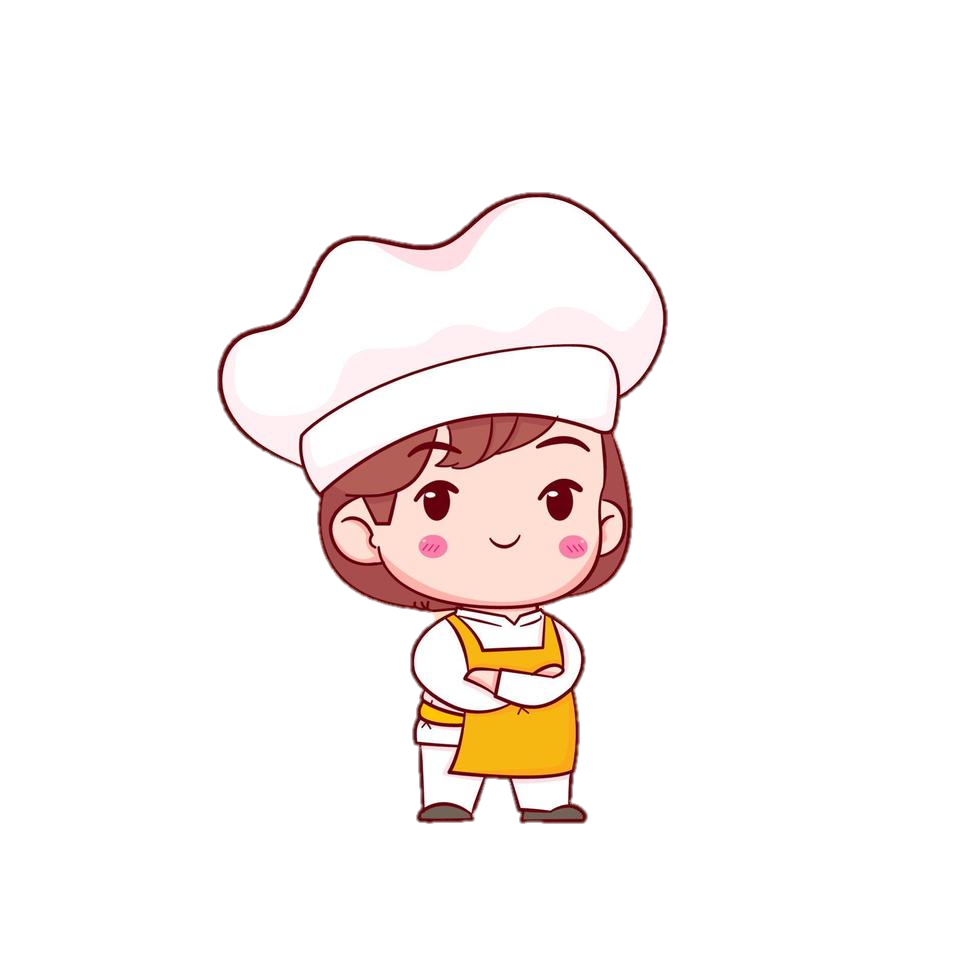 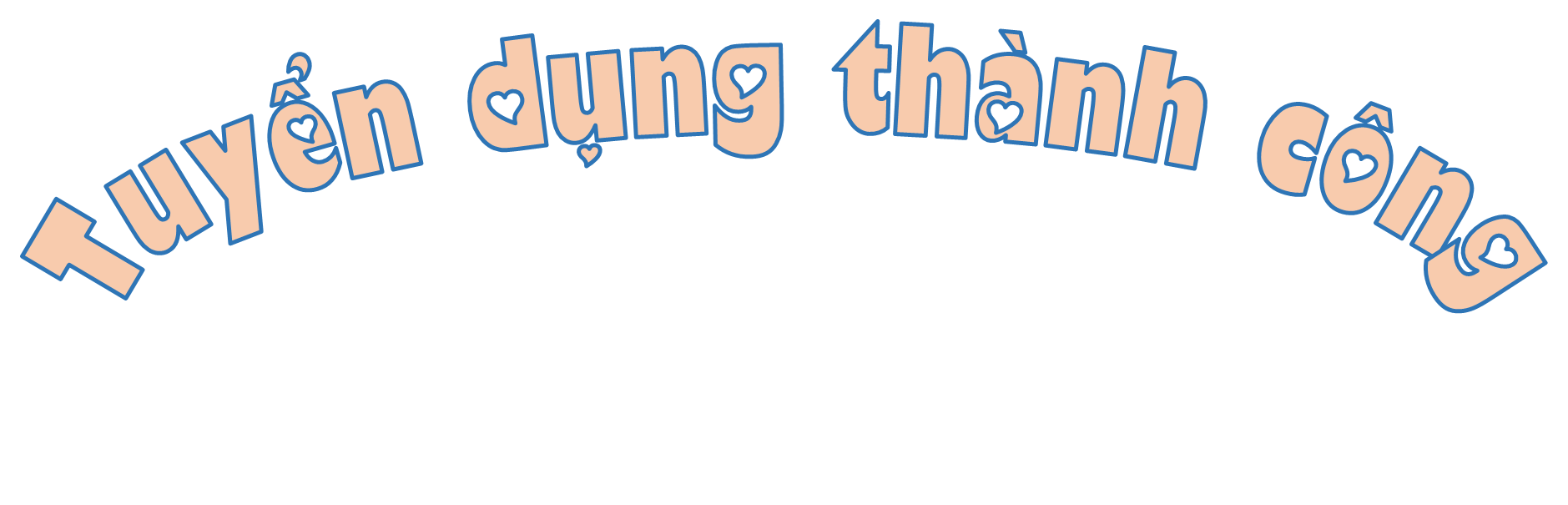 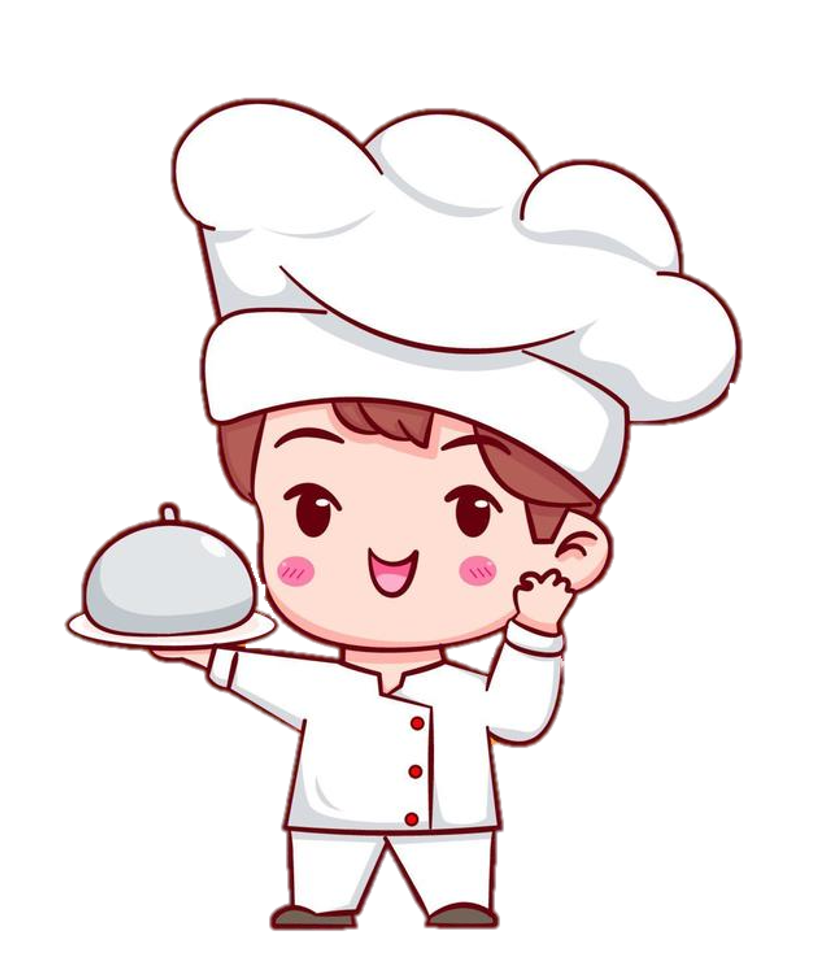 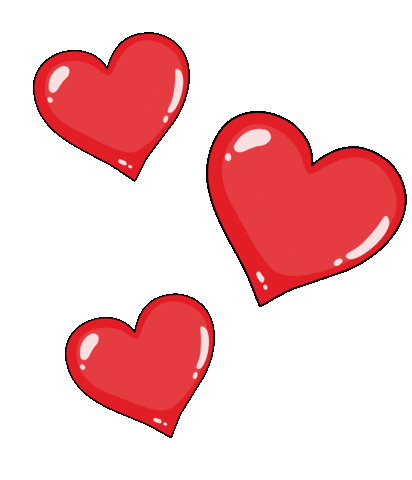 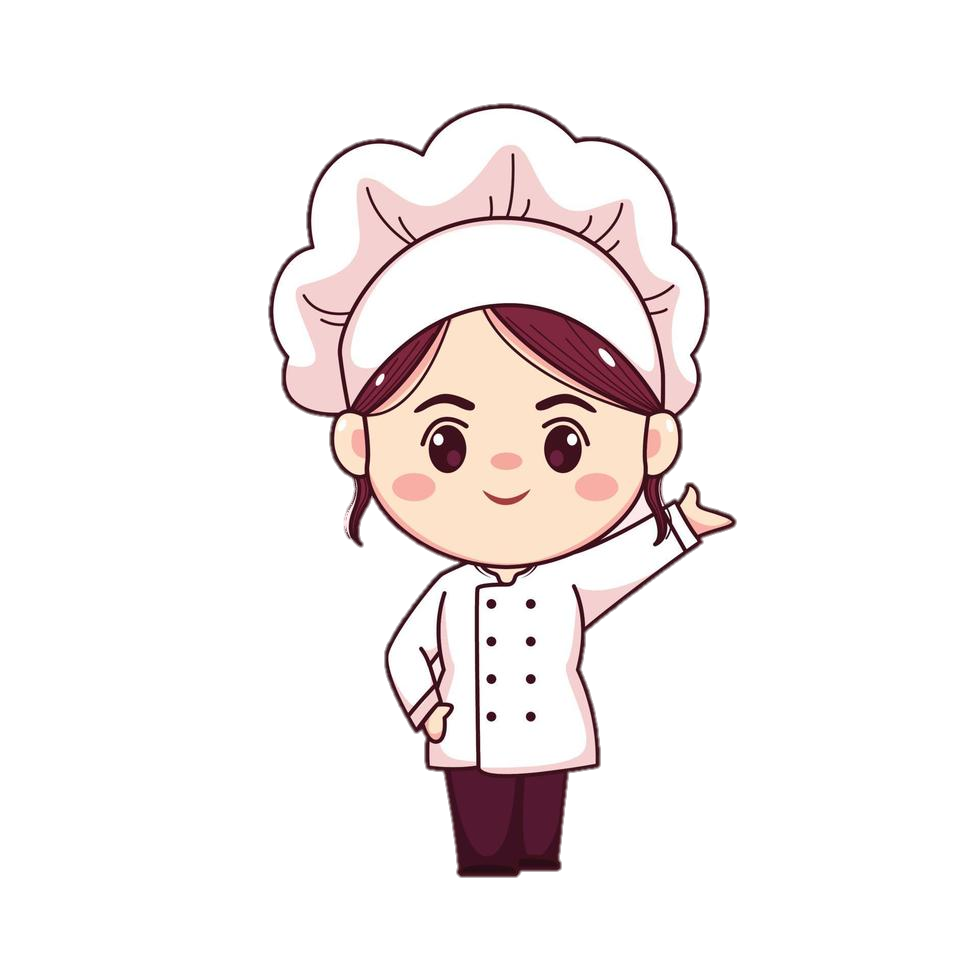 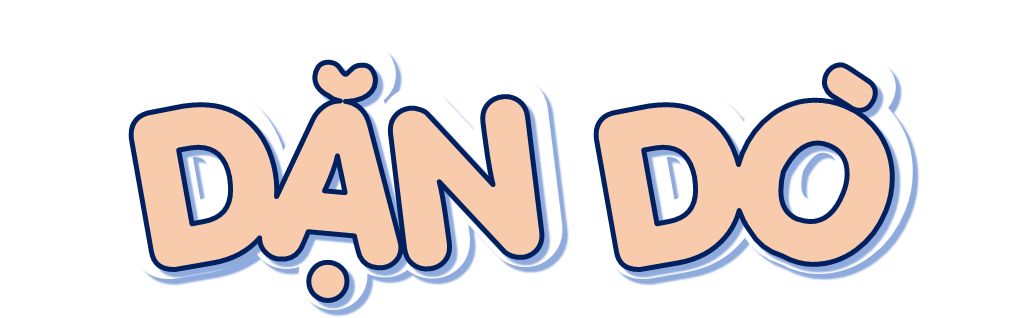 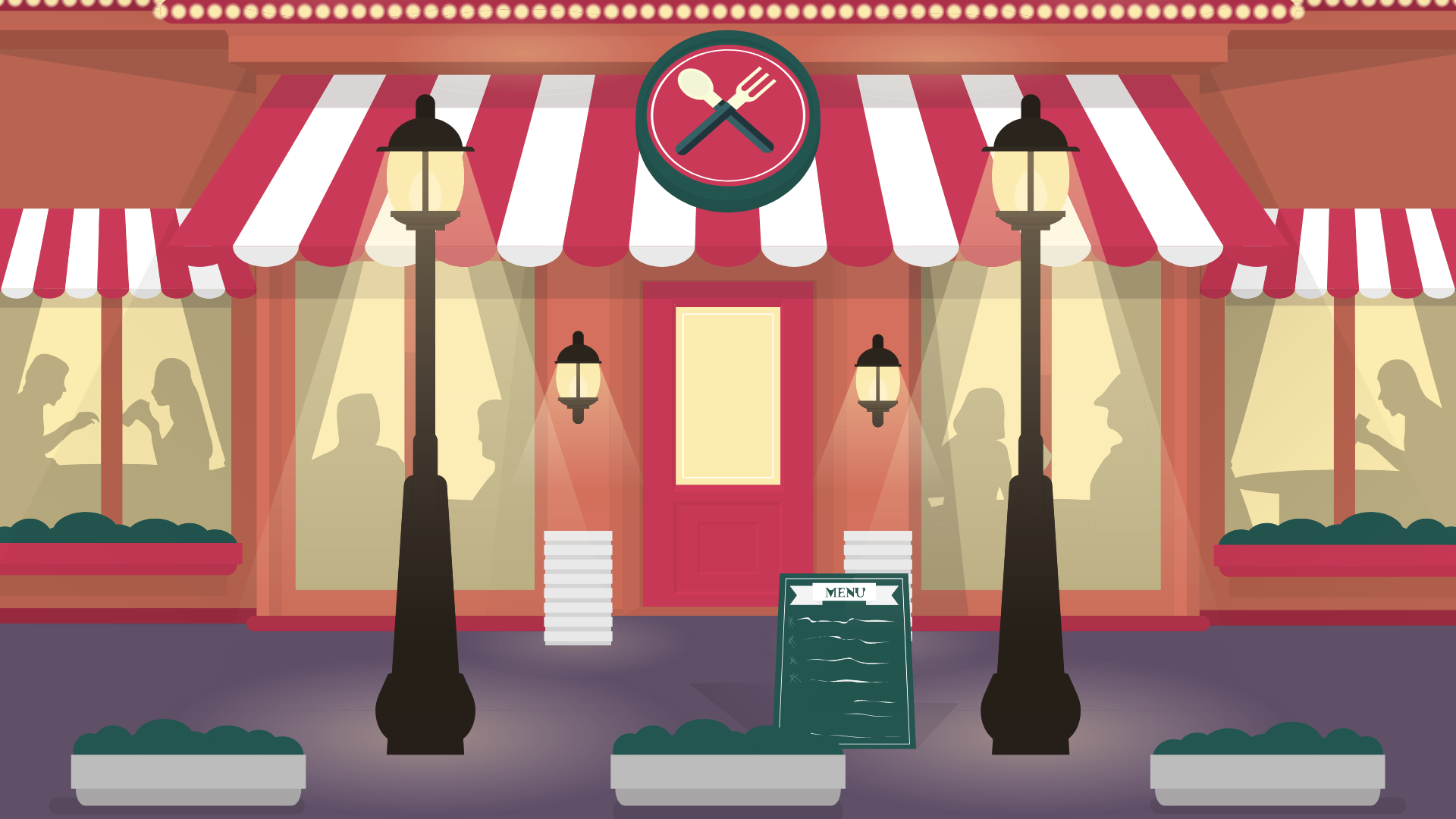 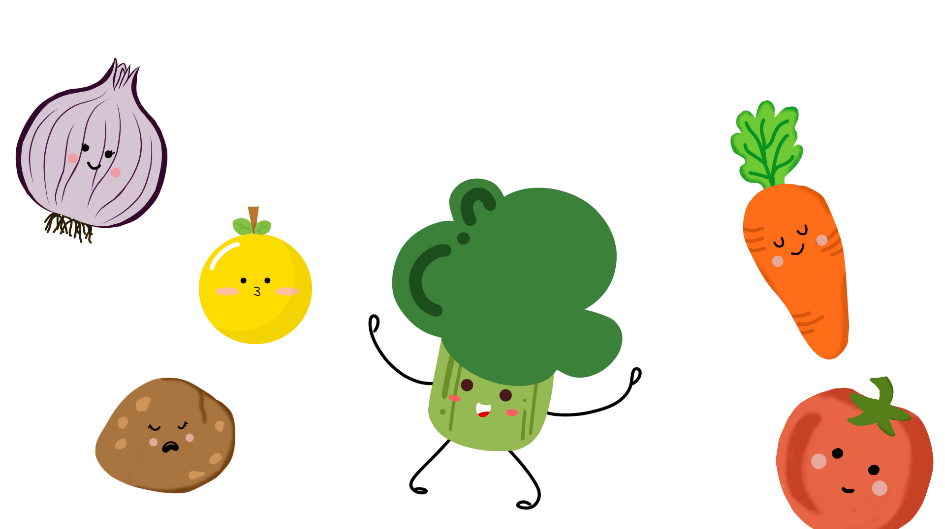 Xem trước bài tập phần luyện tập trang 17. Nhờ phụ huynh hỗ trợ.
Về nhà thực hành nhân cho thành thạo.
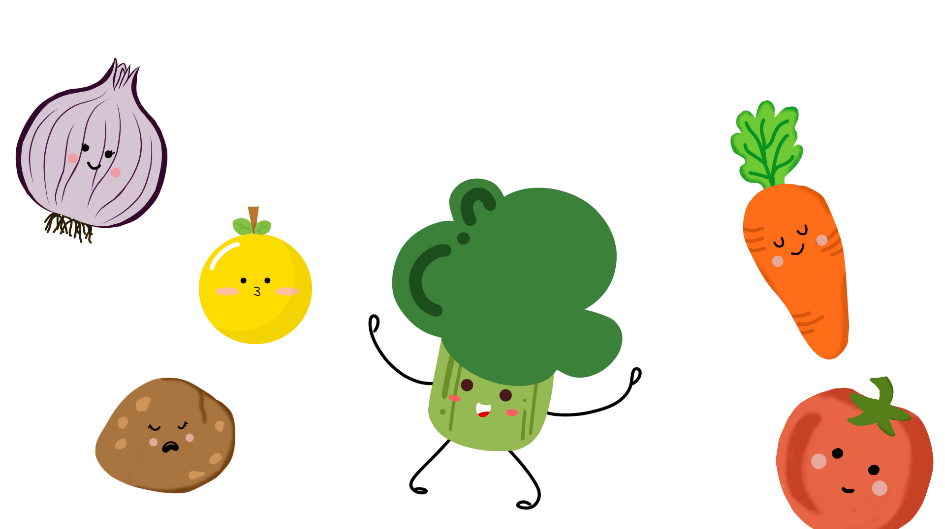 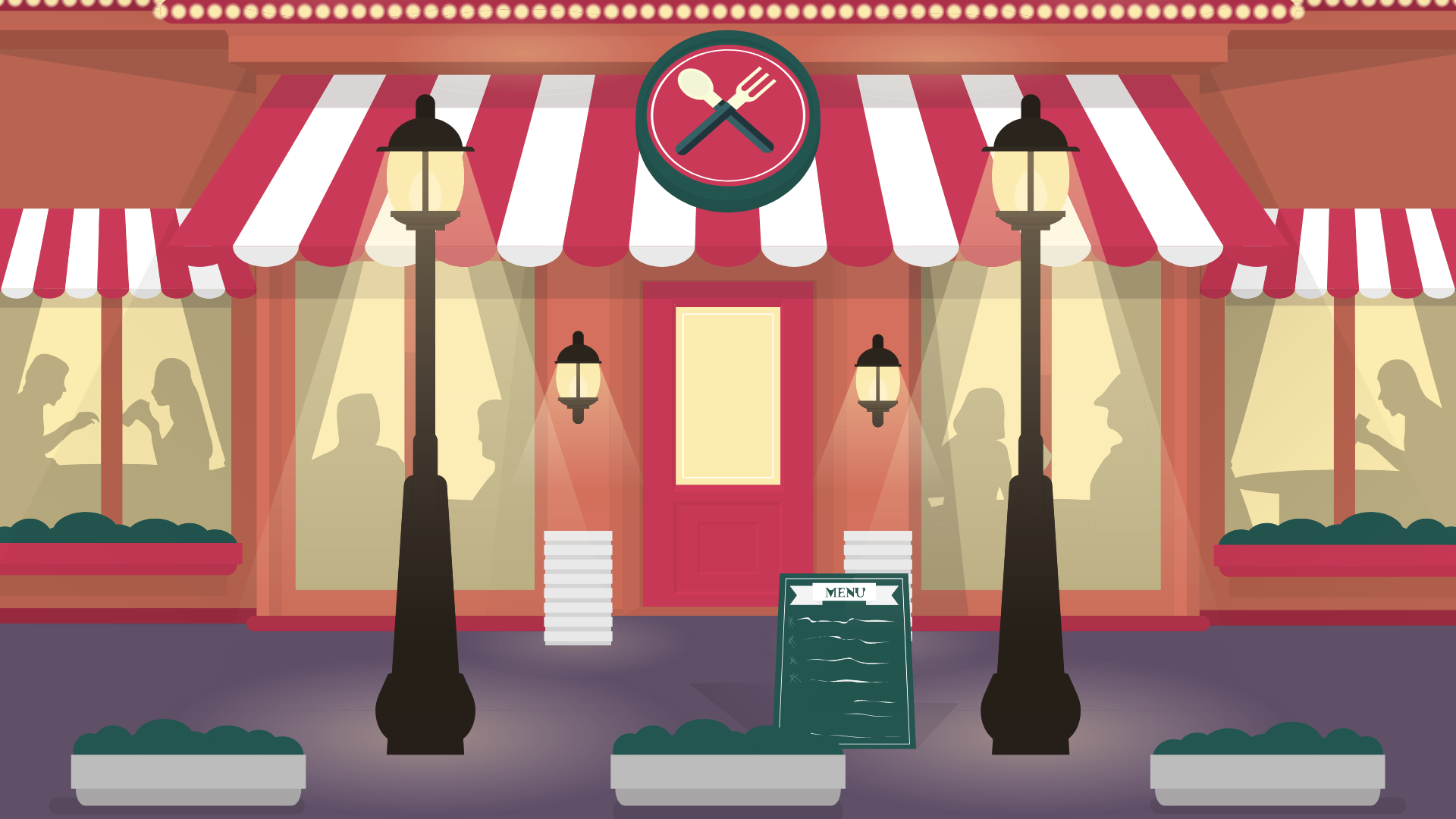 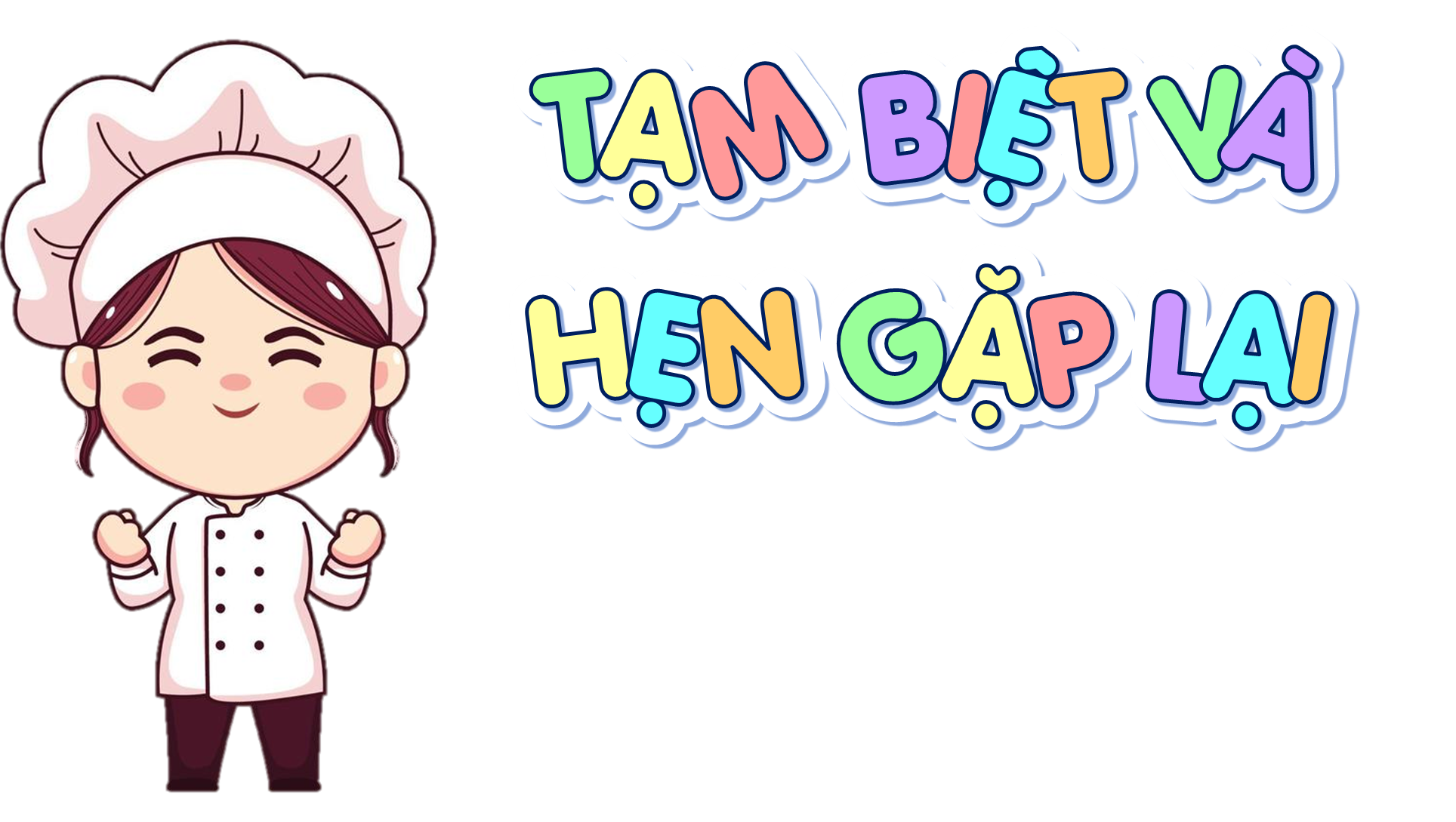